CS1033 Assignment 1 Slide Show (Group 4)
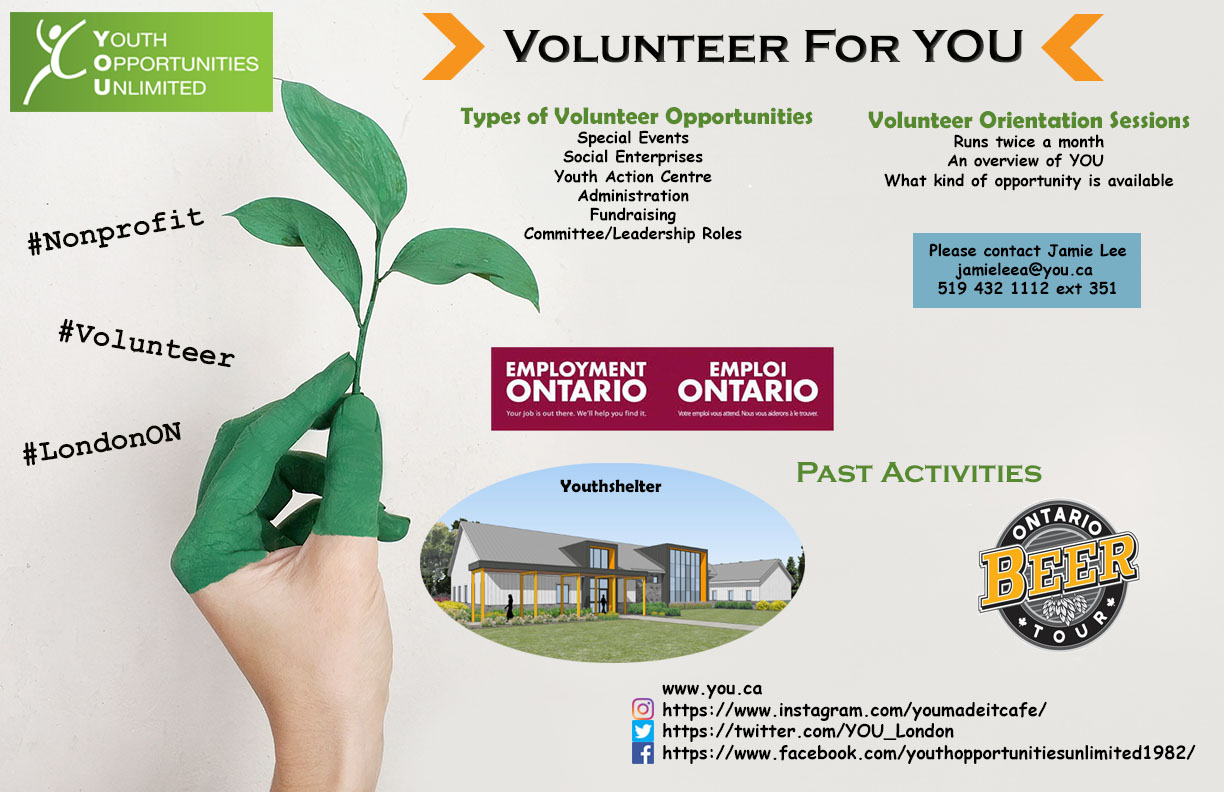 1/123
[Speaker Notes: yrong24_poster.jpg]
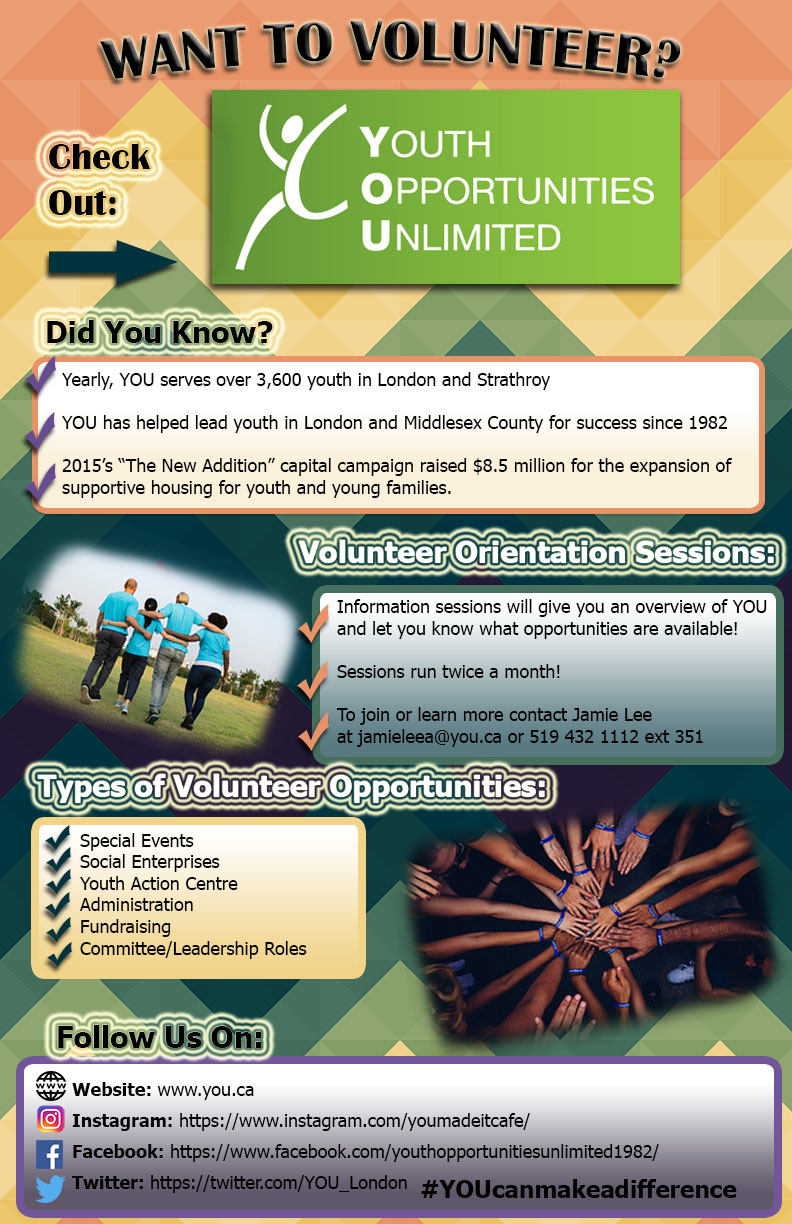 2/123
[Speaker Notes: yrajapak_poster.jpg]
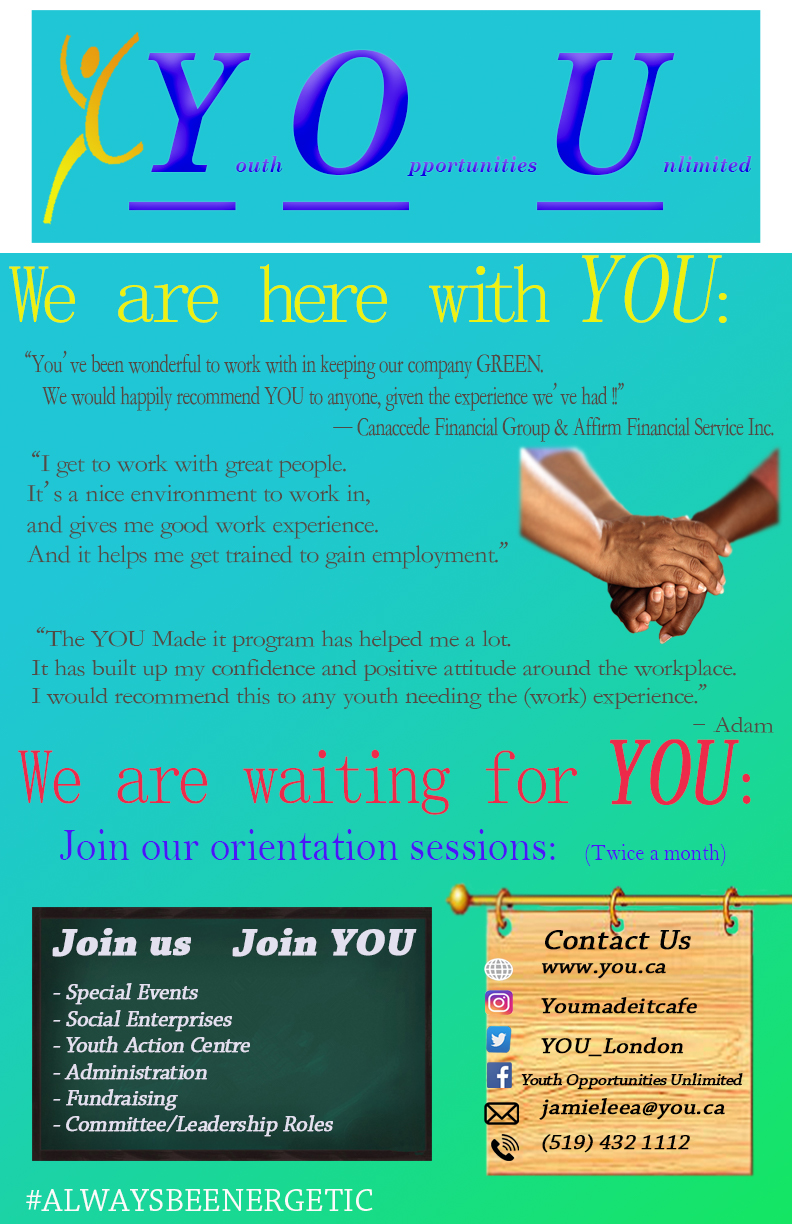 3/123
[Speaker Notes: yqu62_poster.jpg]
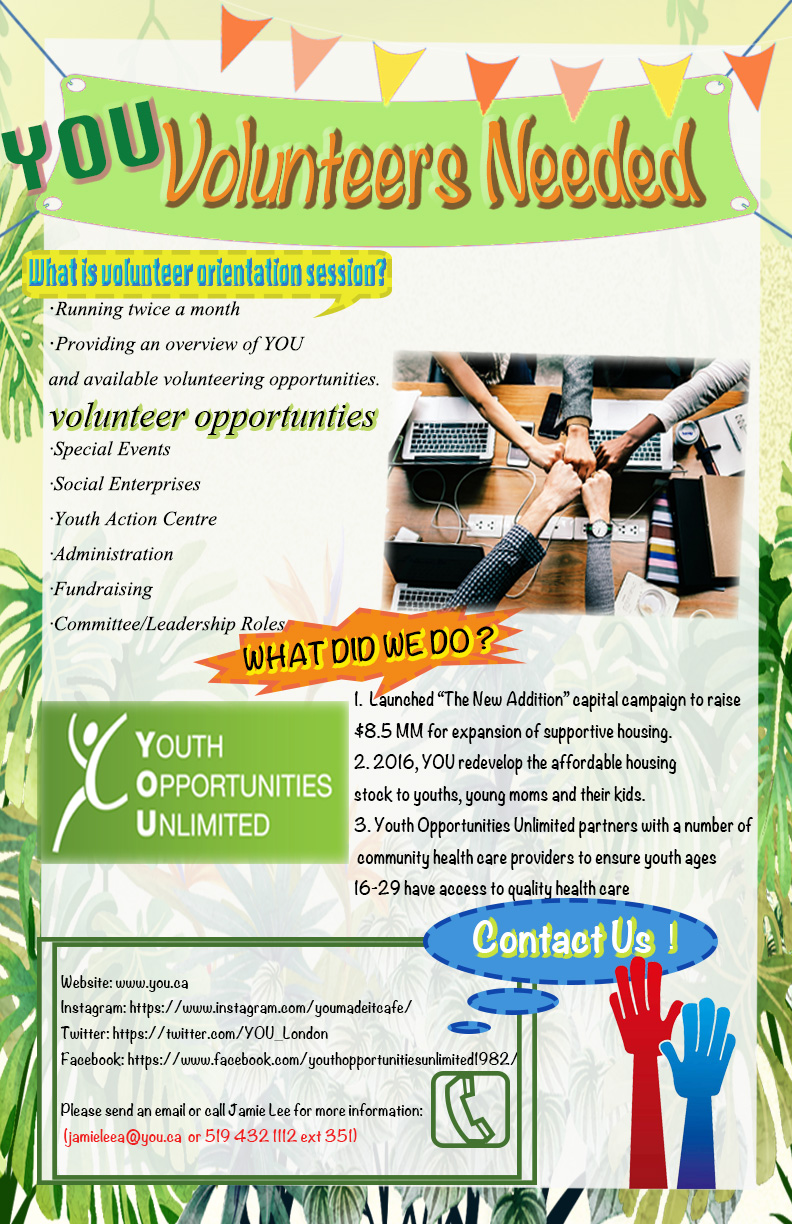 4/123
[Speaker Notes: wqiu45_poster.jpg]
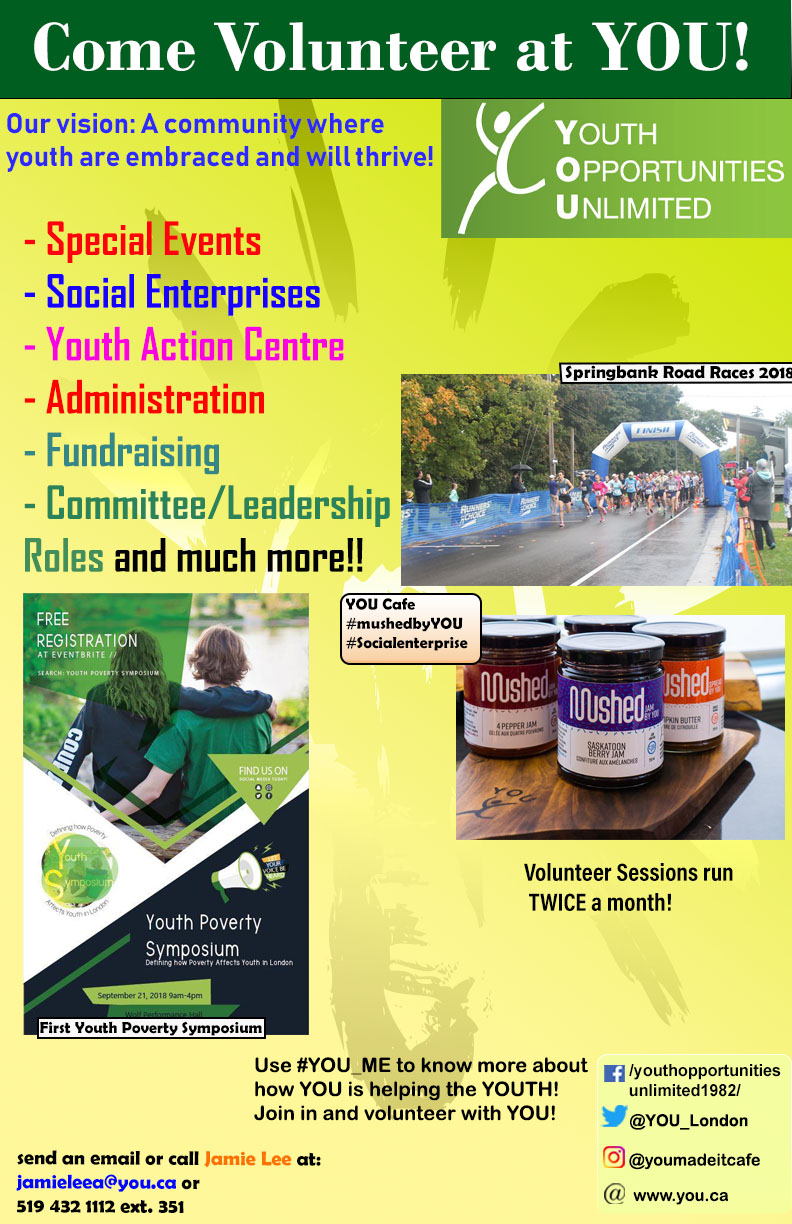 5/123
[Speaker Notes: vsahdev_poster.jpg]
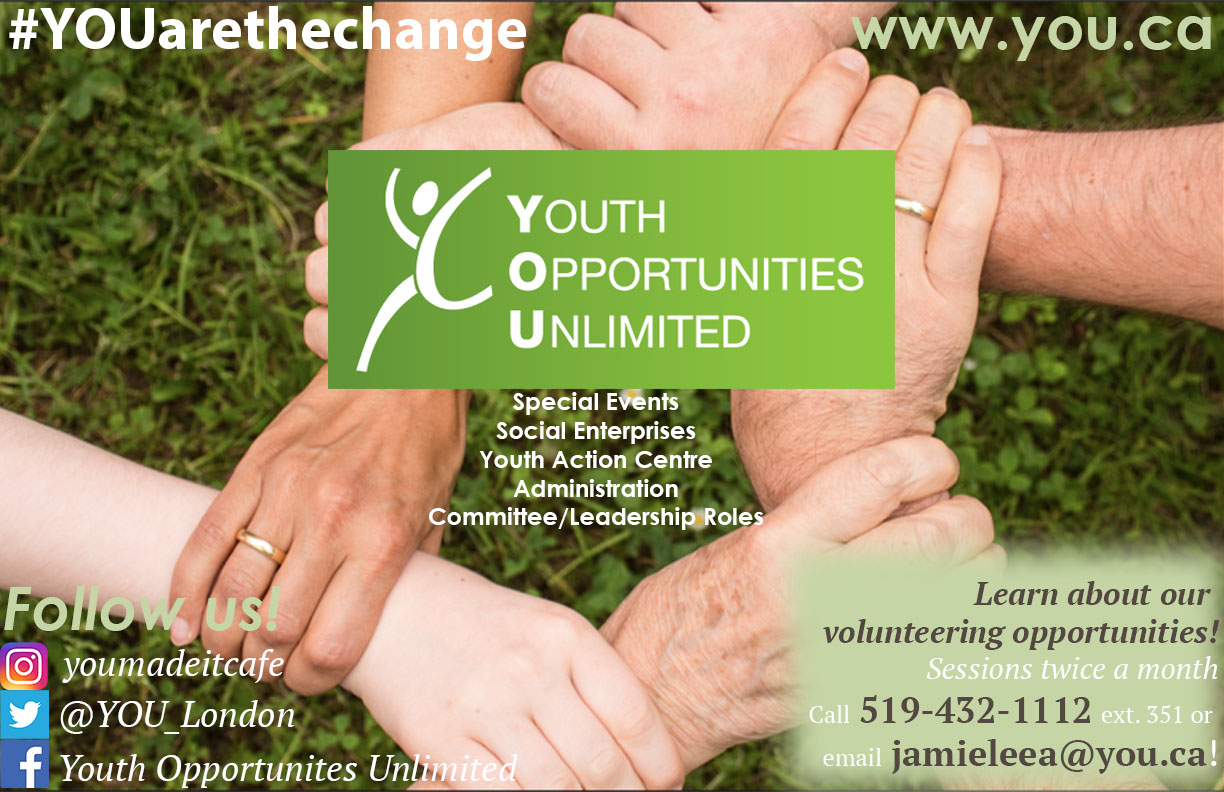 6/123
[Speaker Notes: vromano3_poster.jpg]
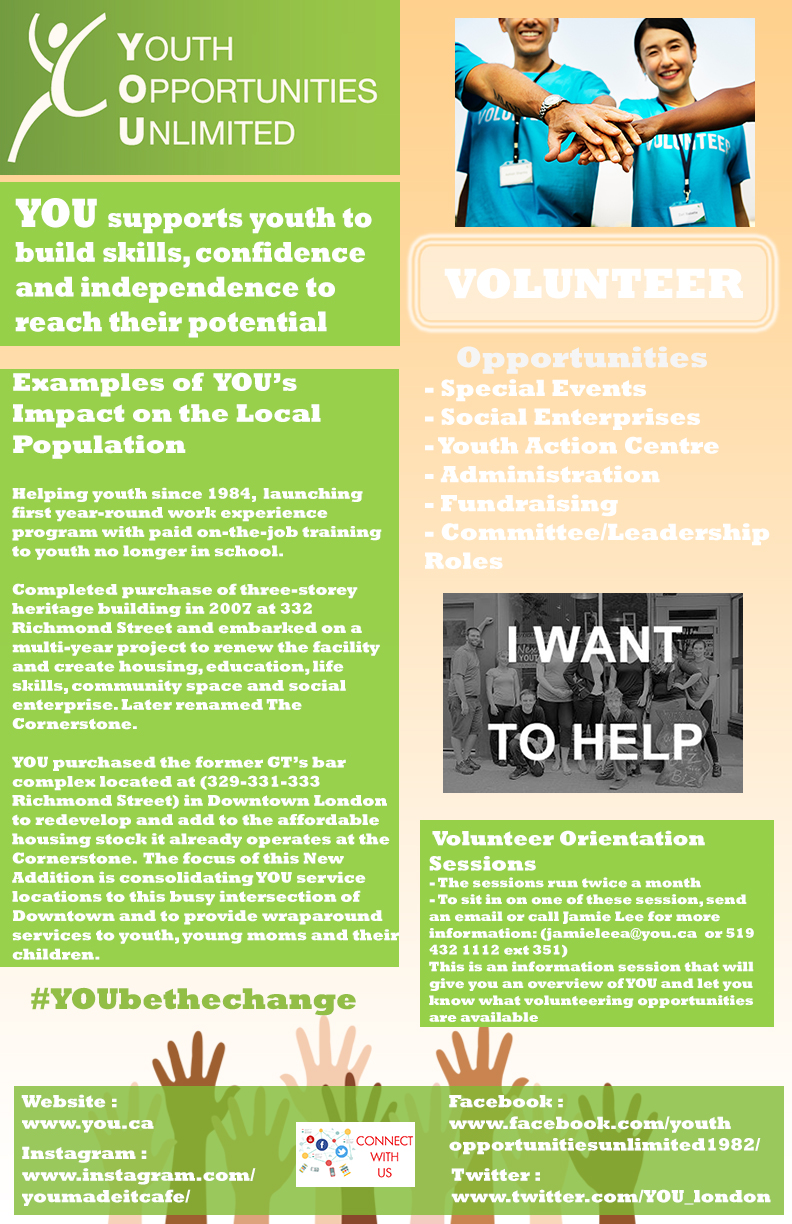 7/123
[Speaker Notes: trochwe3_poster.jpg]
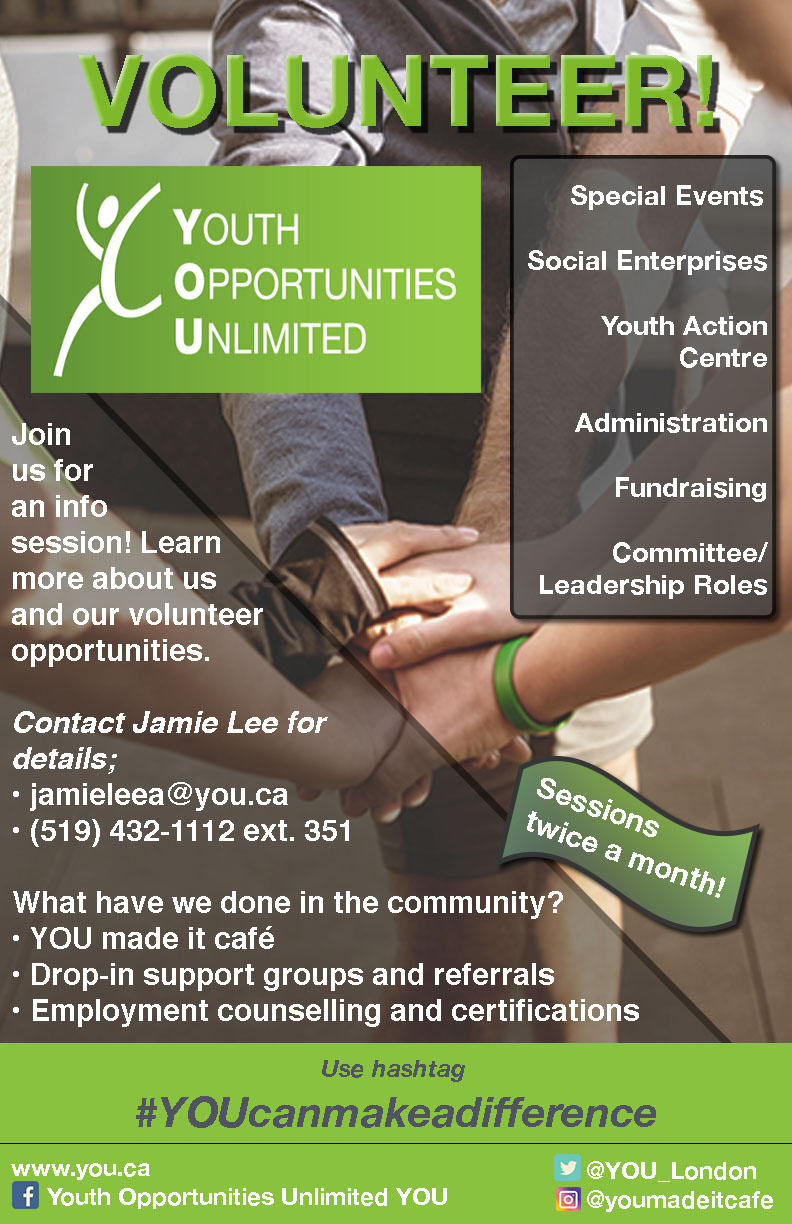 8/123
[Speaker Notes: tread5_poster.jpg]
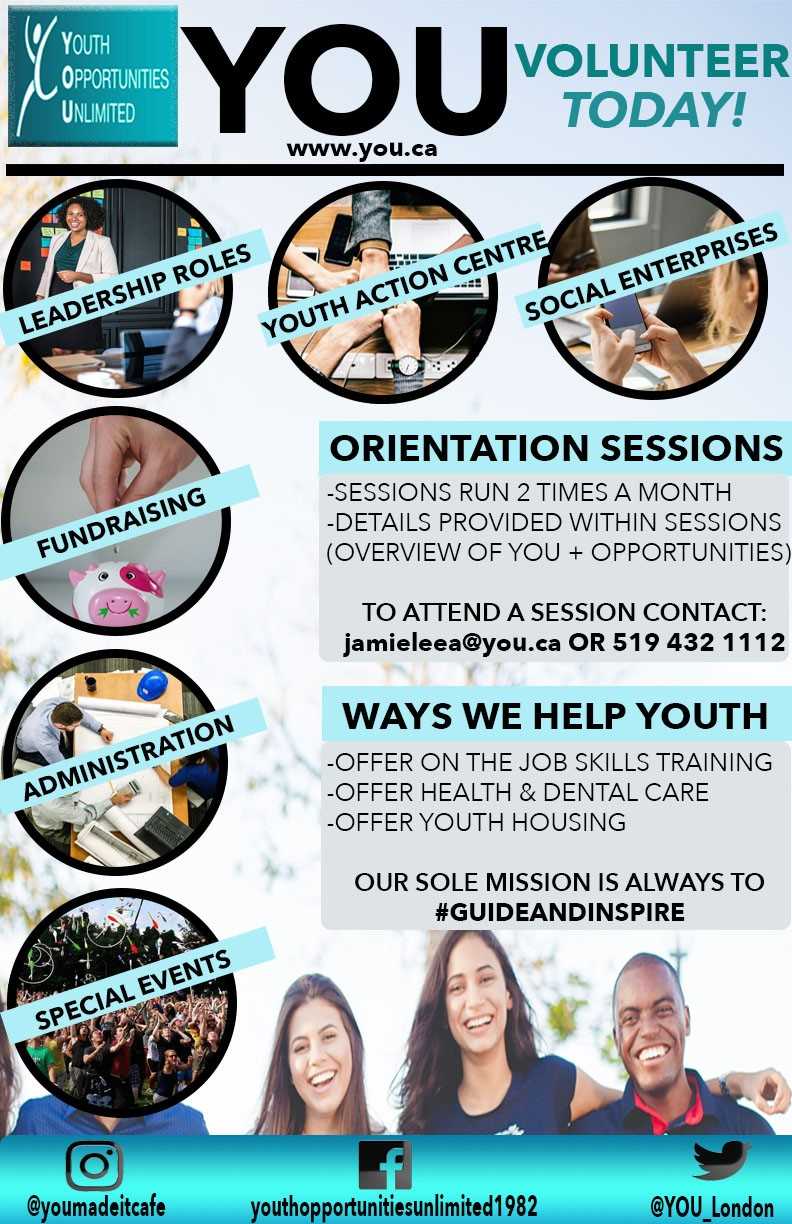 9/123
[Speaker Notes: tqures_poster.jpg]
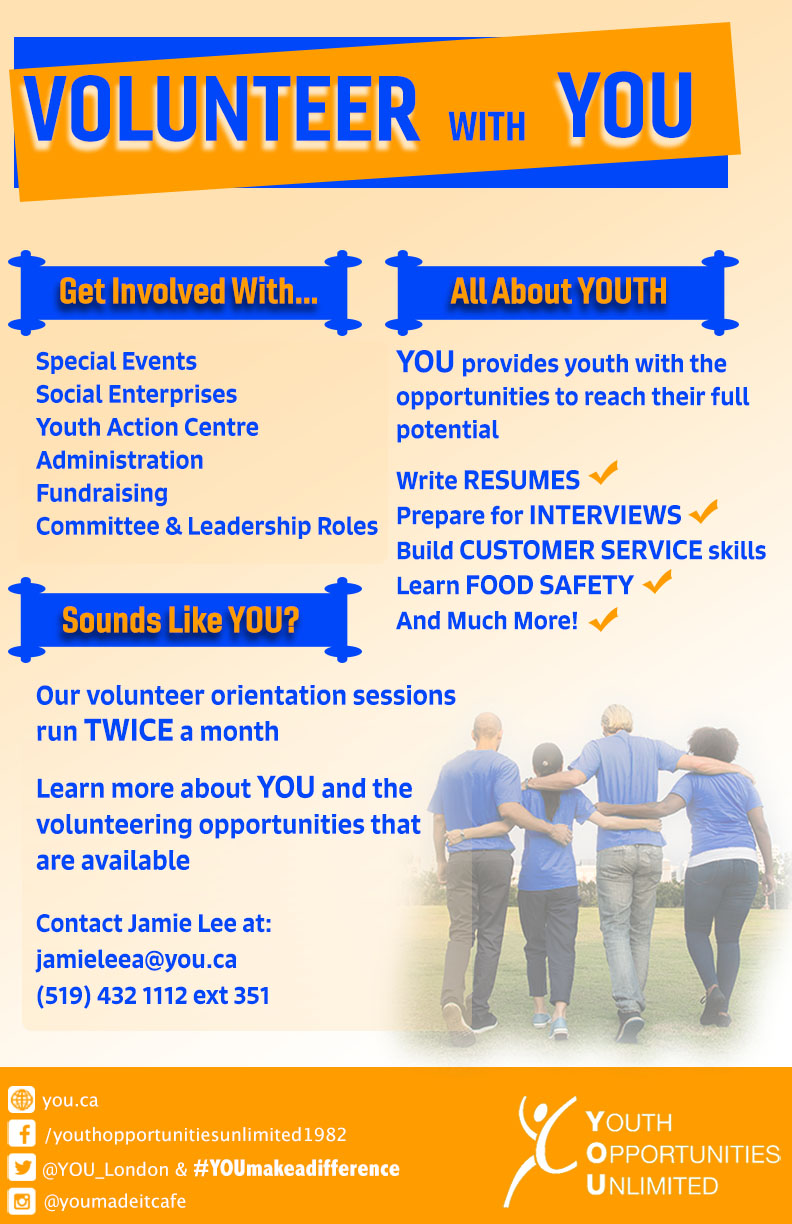 10/123
[Speaker Notes: tmilano_poster.jpg]
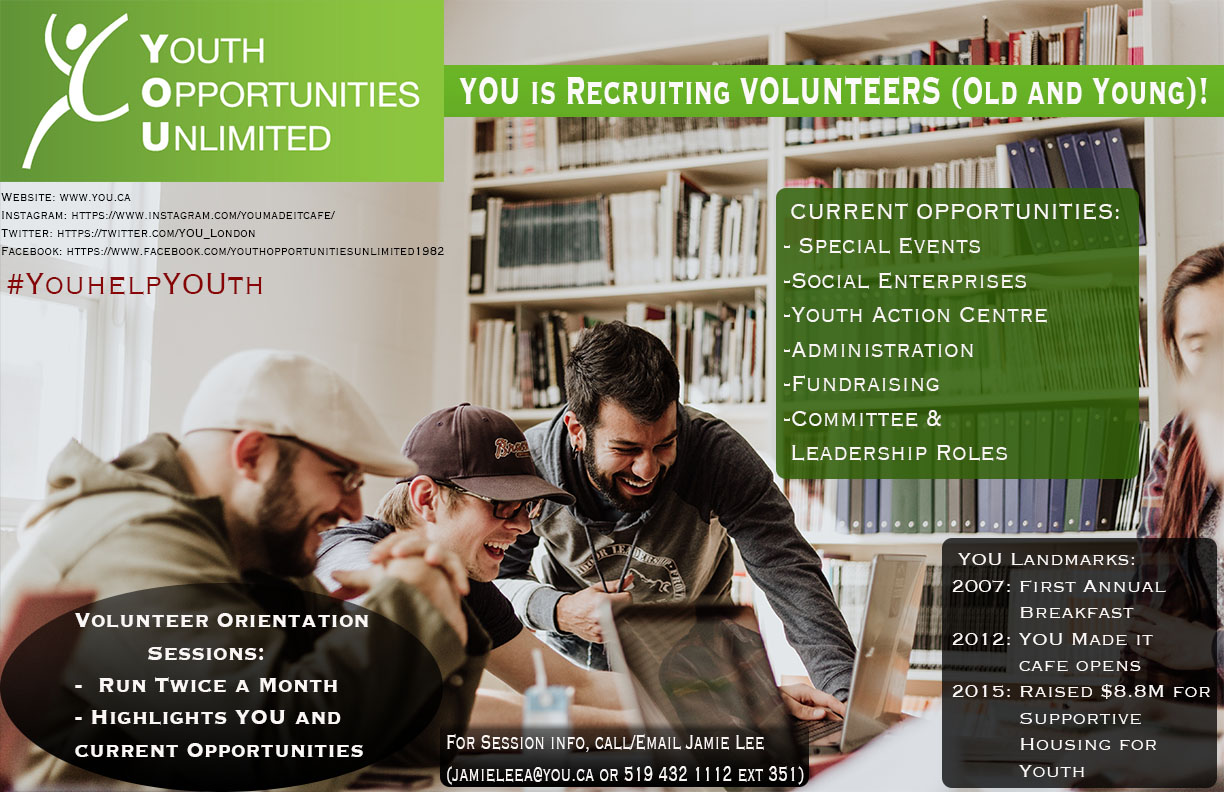 11/123
[Speaker Notes: tmihalce_poster.jpg]
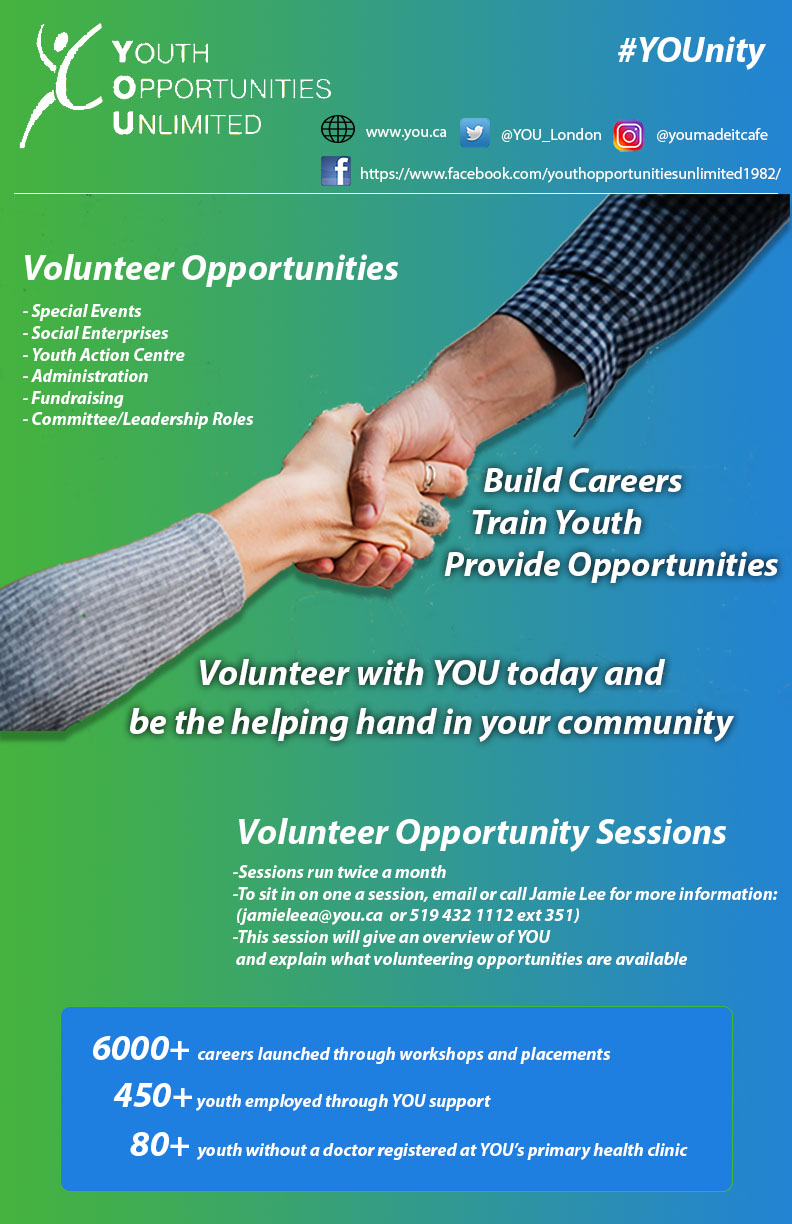 12/123
[Speaker Notes: tmatter_poster.jpg]
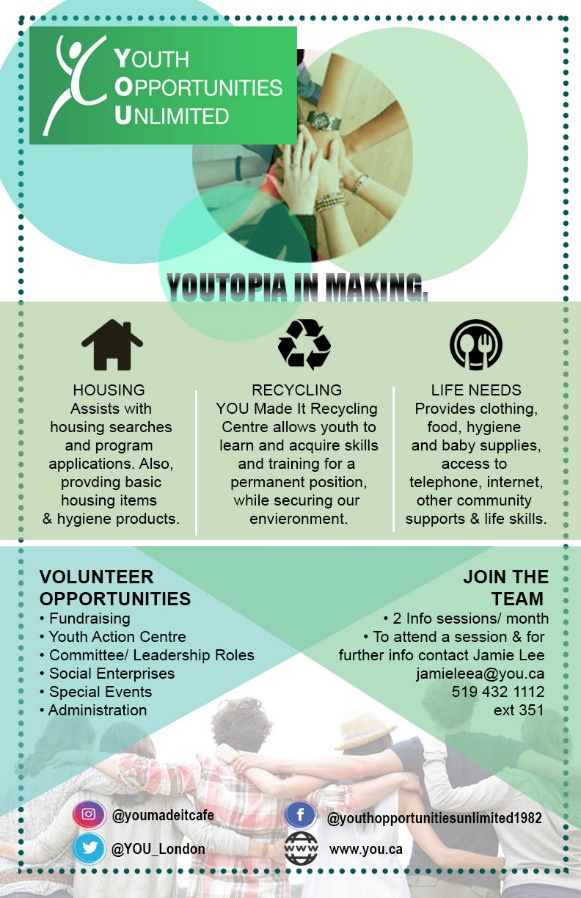 13/123
[Speaker Notes: ssagar22_poster.jpg]
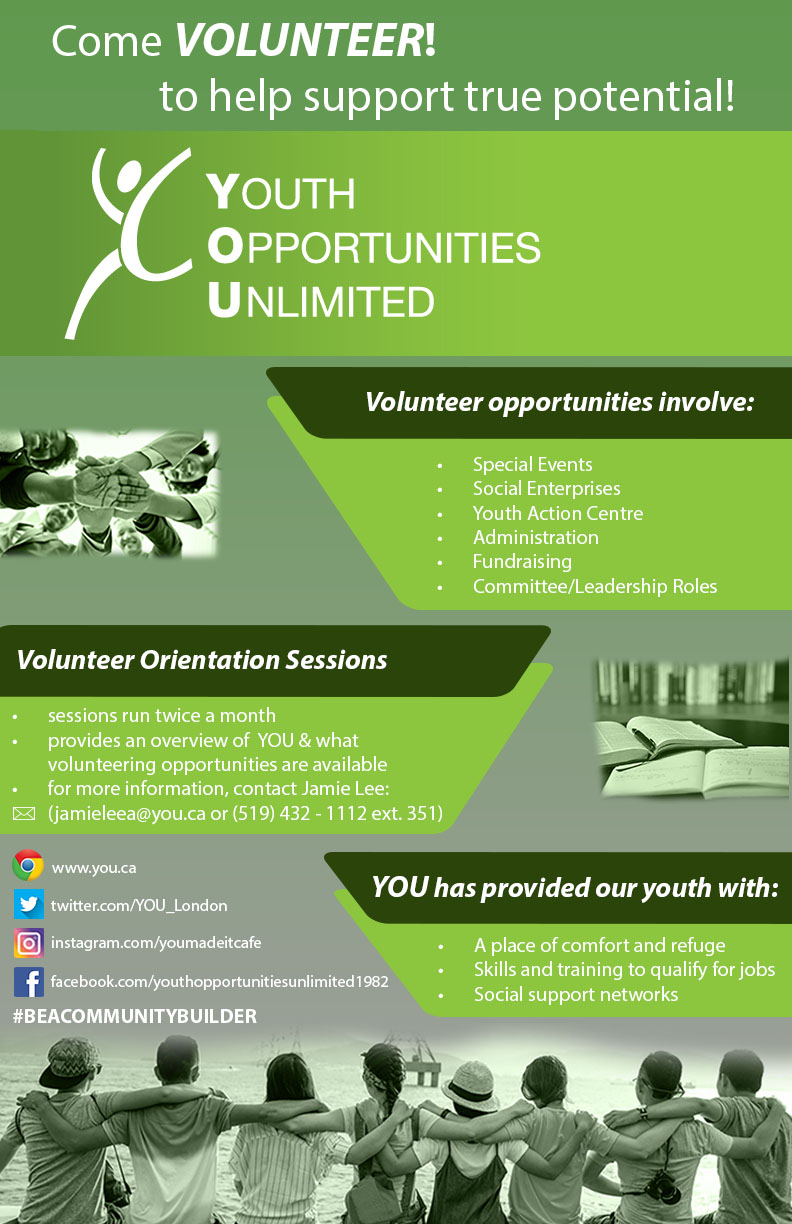 14/123
[Speaker Notes: sromanc2_poster.jpg]
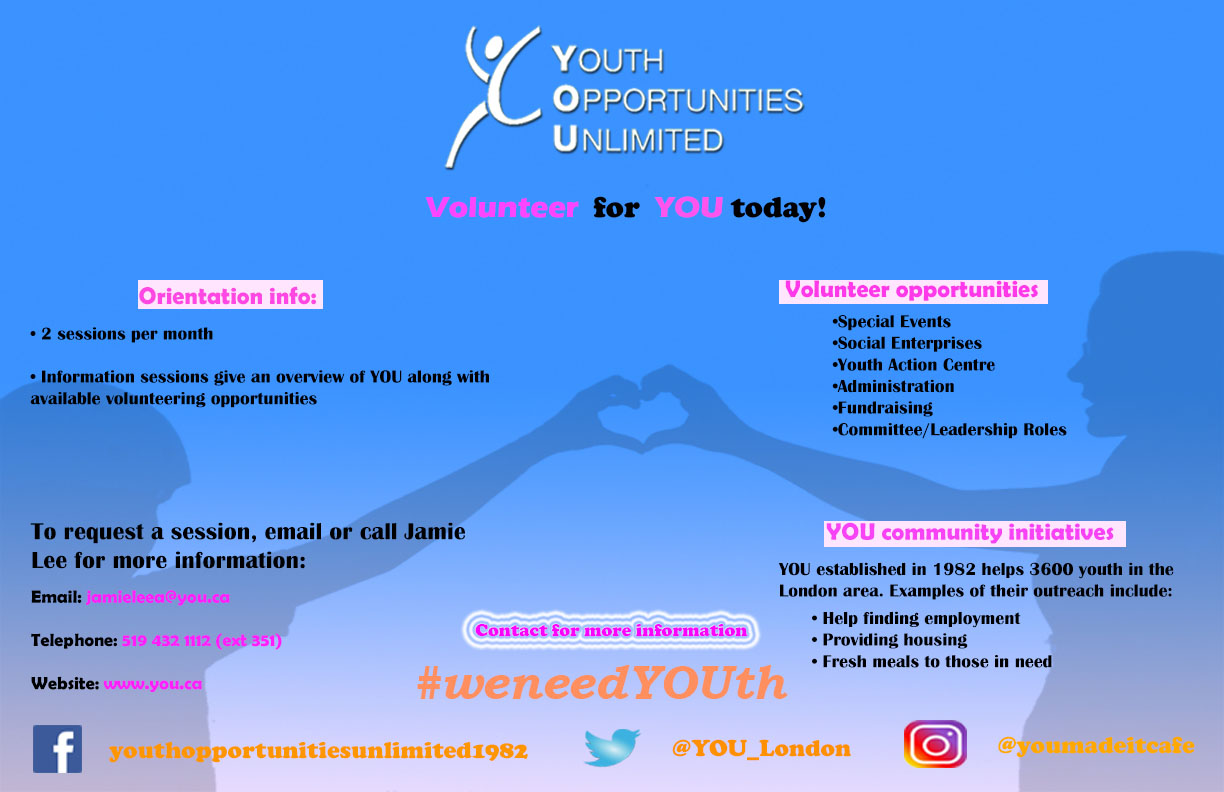 15/123
[Speaker Notes: srajapat_poster.jpg]
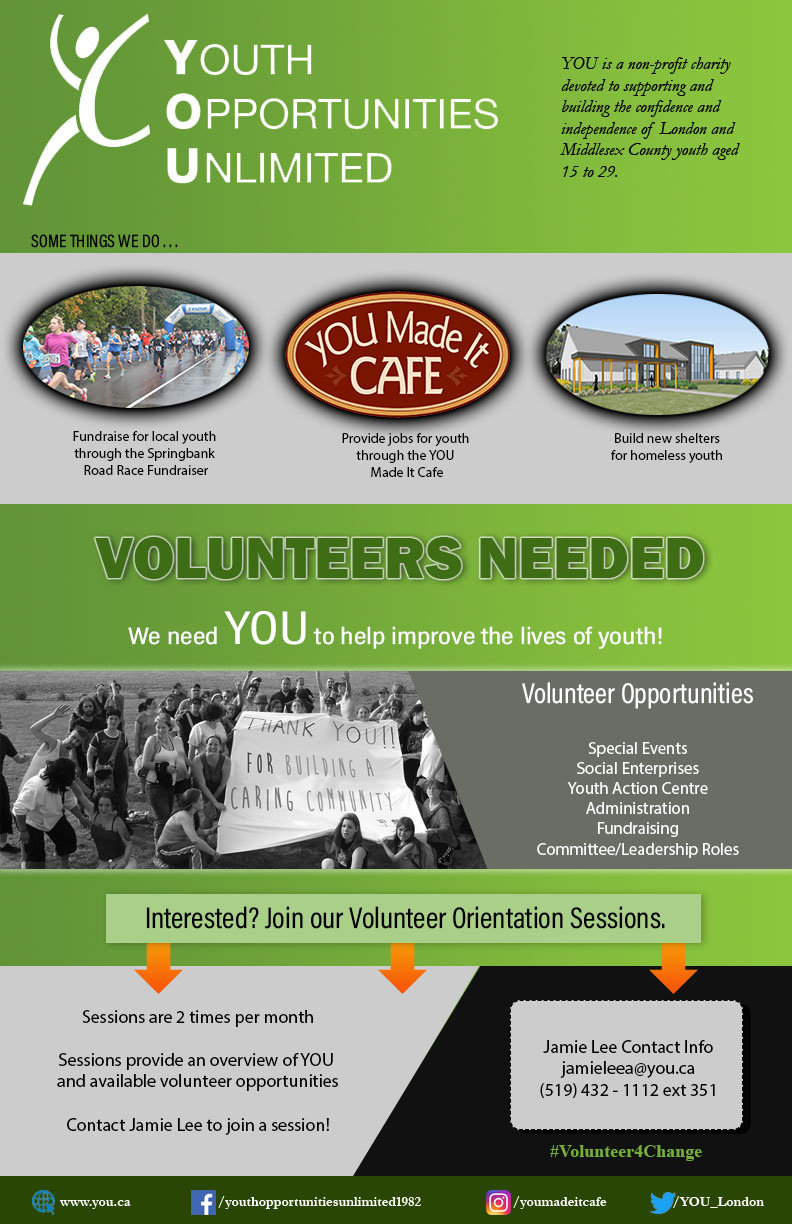 16/123
[Speaker Notes: spaul59_poster.jpg]
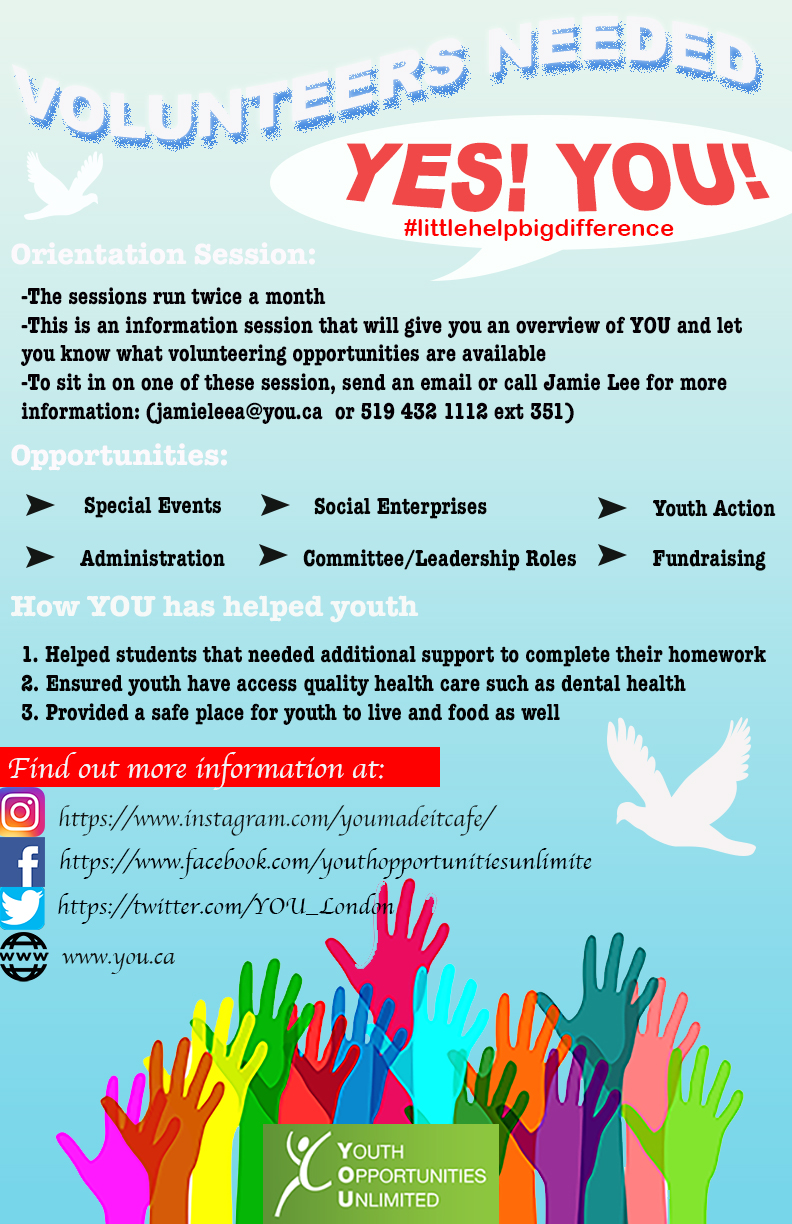 17/123
[Speaker Notes: sou6_poster.jpg]
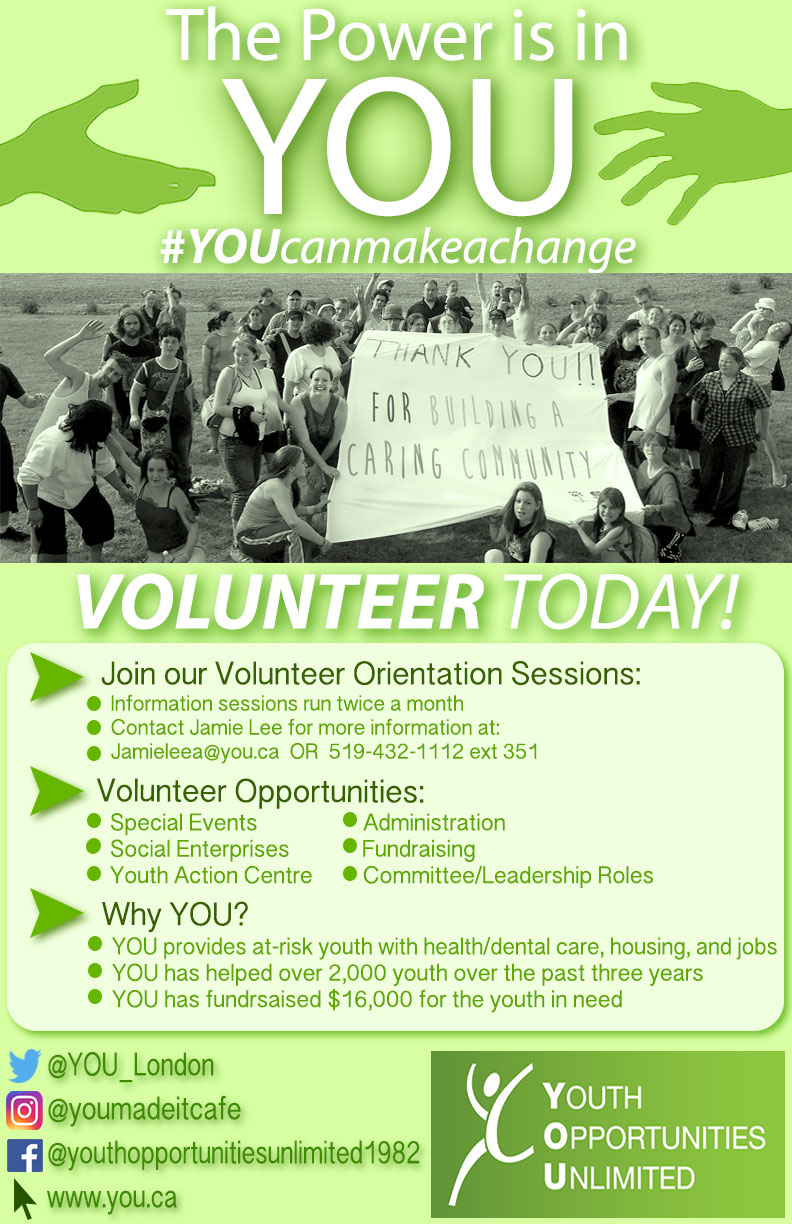 18/123
[Speaker Notes: sochshor_poster.jpg]
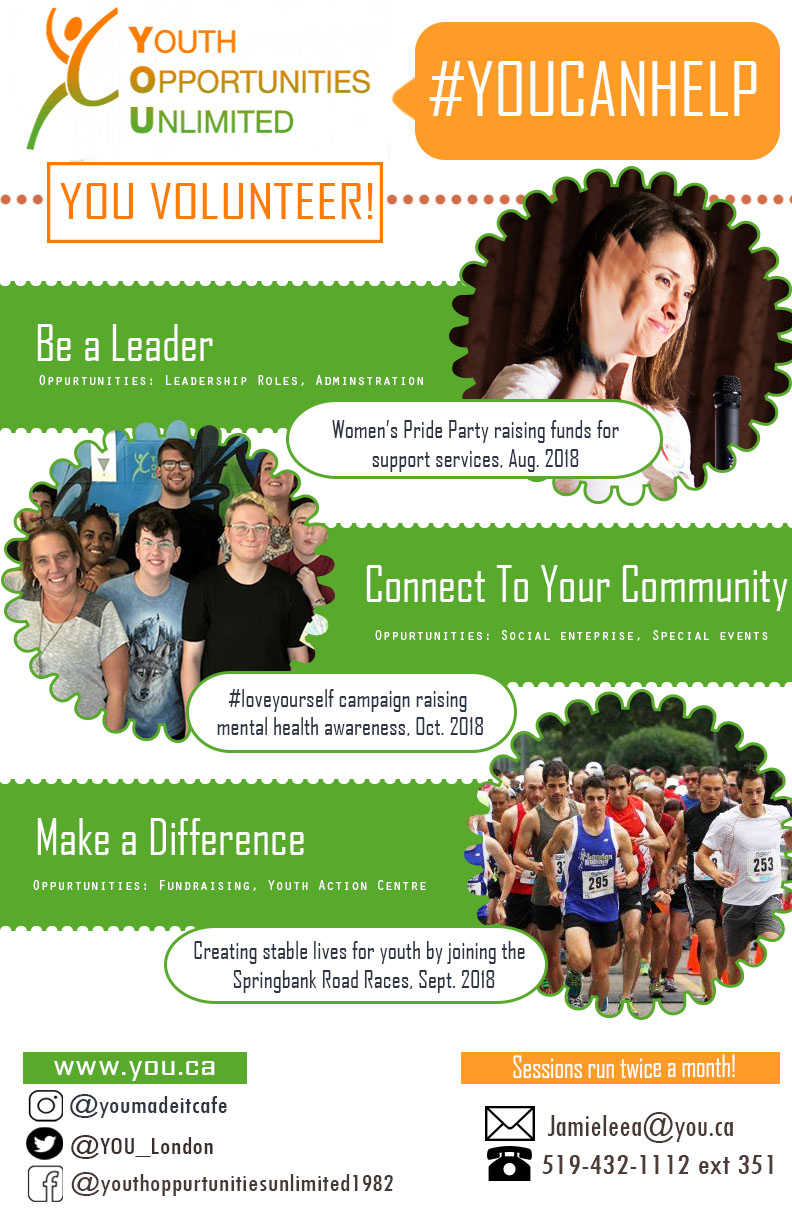 19/123
[Speaker Notes: snguy4_poster.jpg]
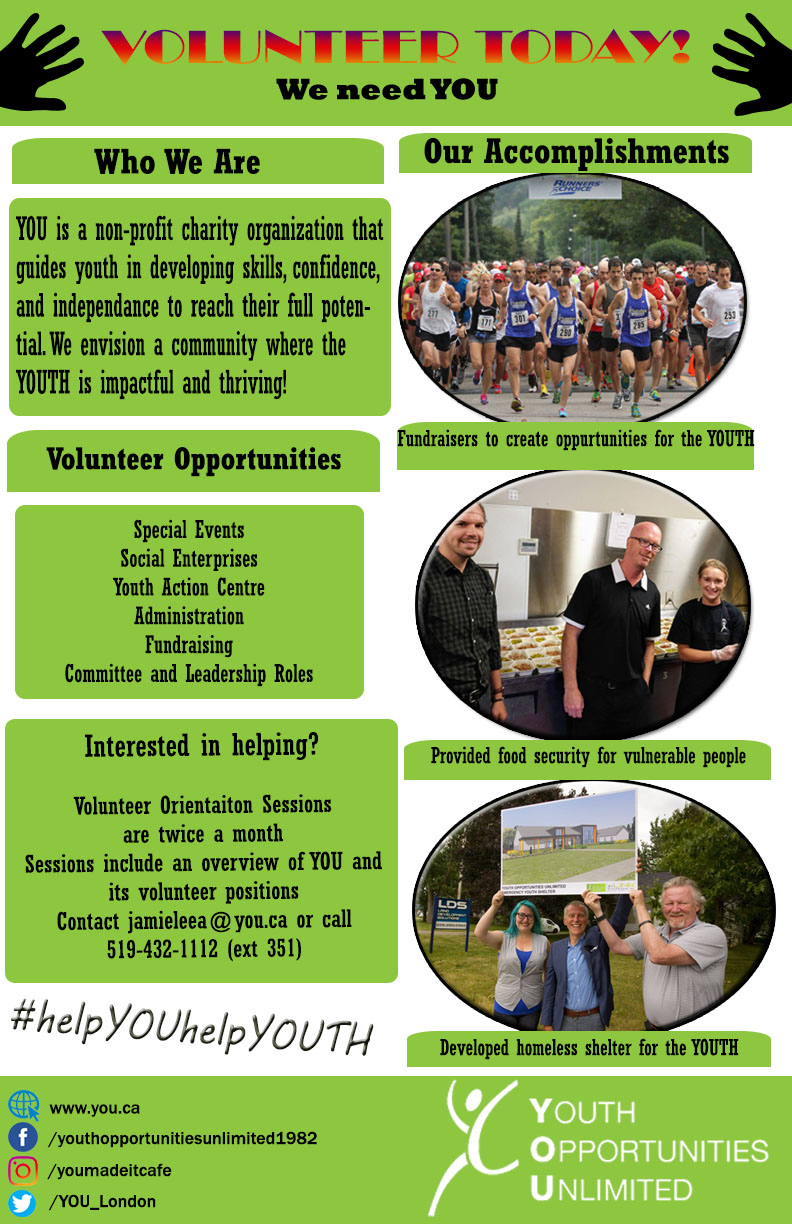 20/123
[Speaker Notes: smoha244_poster.jpg]
21/123
[Speaker Notes: smilne44_poster.jpg]
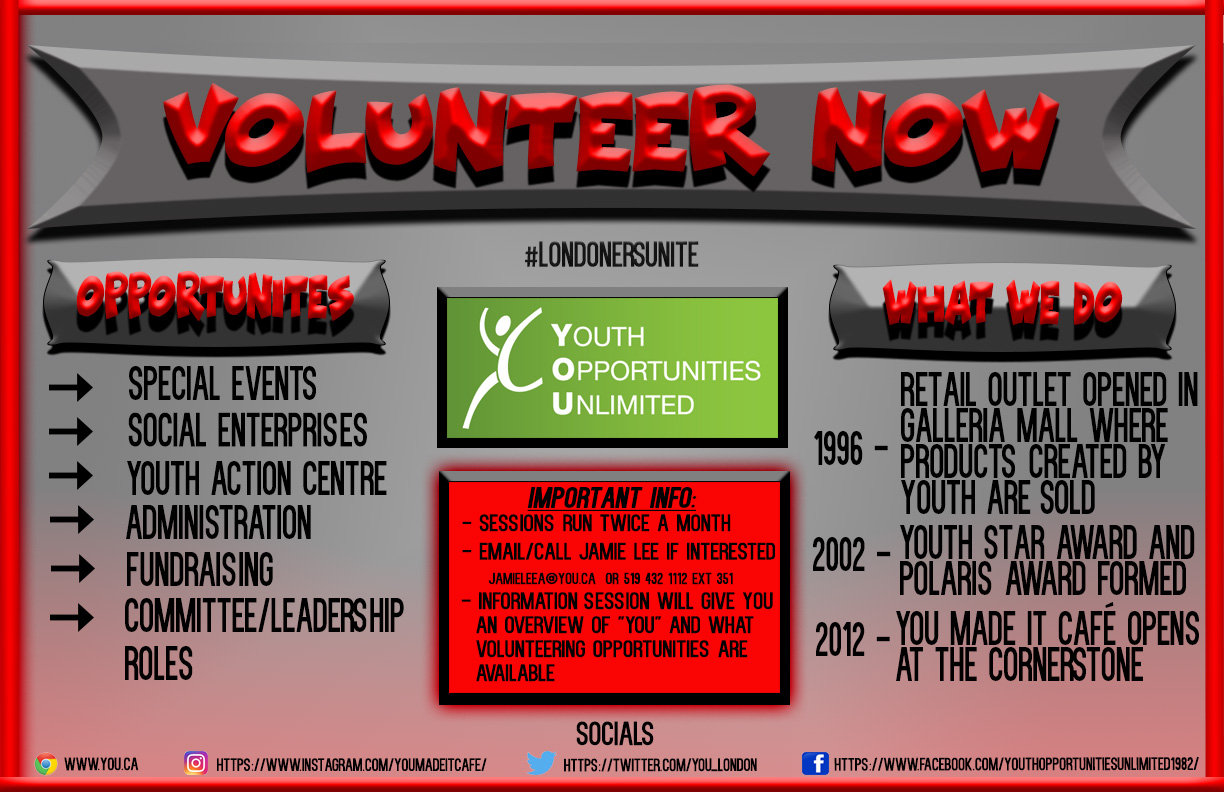 22/123
[Speaker Notes: smellor5_poster.jpg]
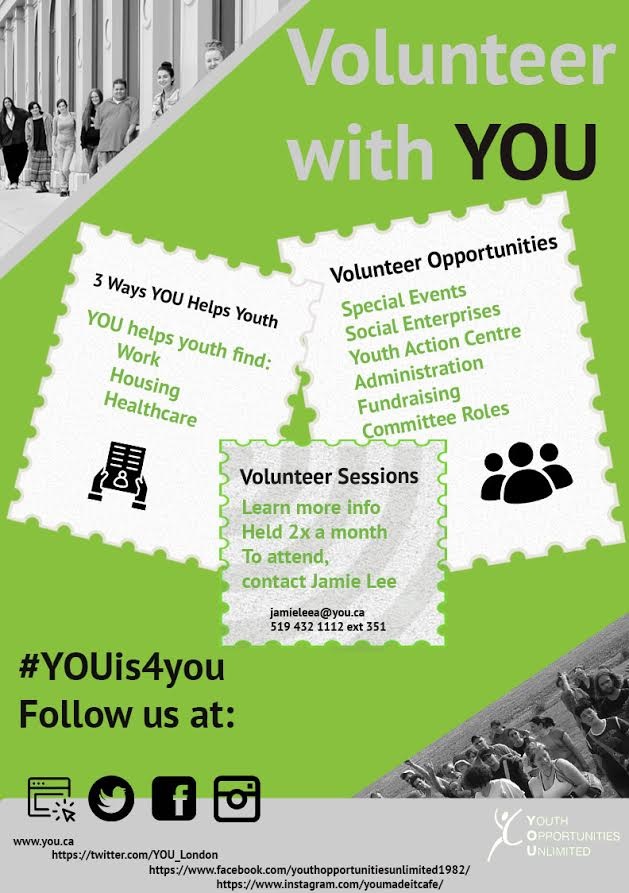 23/123
[Speaker Notes: smcfar22_poster.jpg]
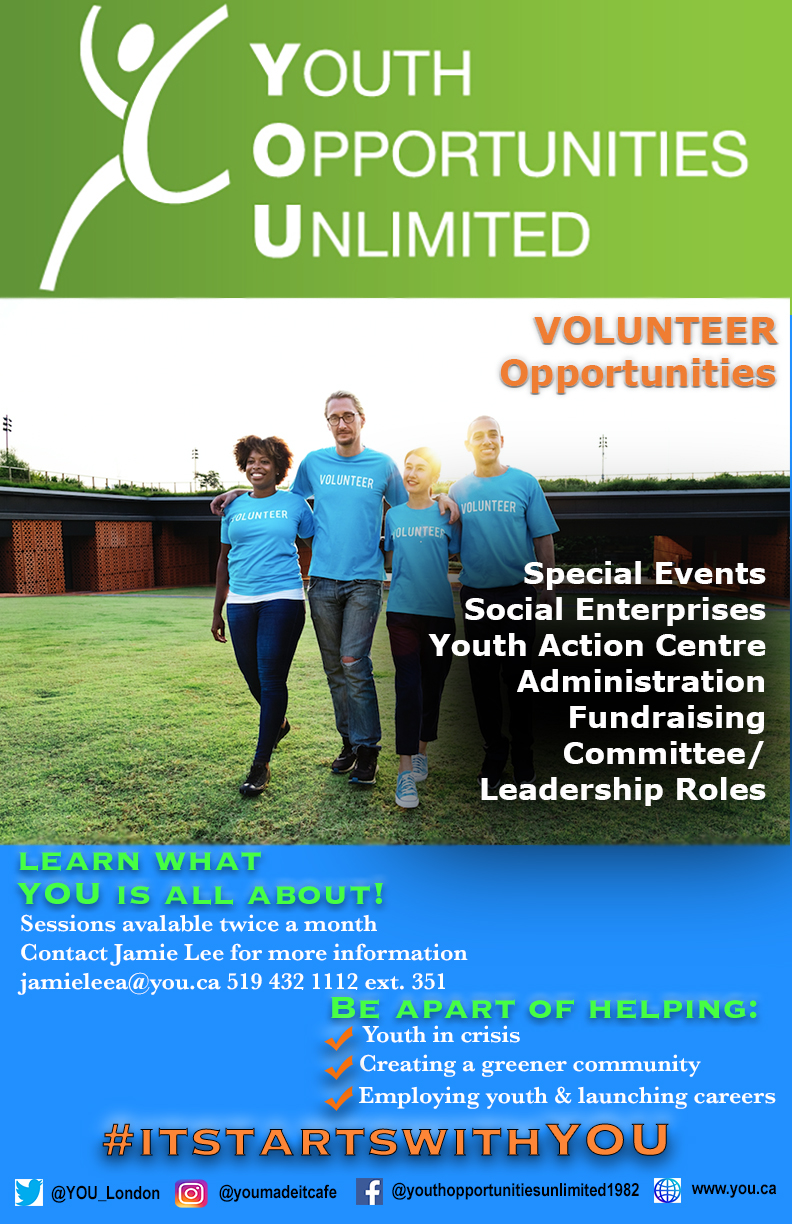 24/123
[Speaker Notes: rporte7_poster.jpg]
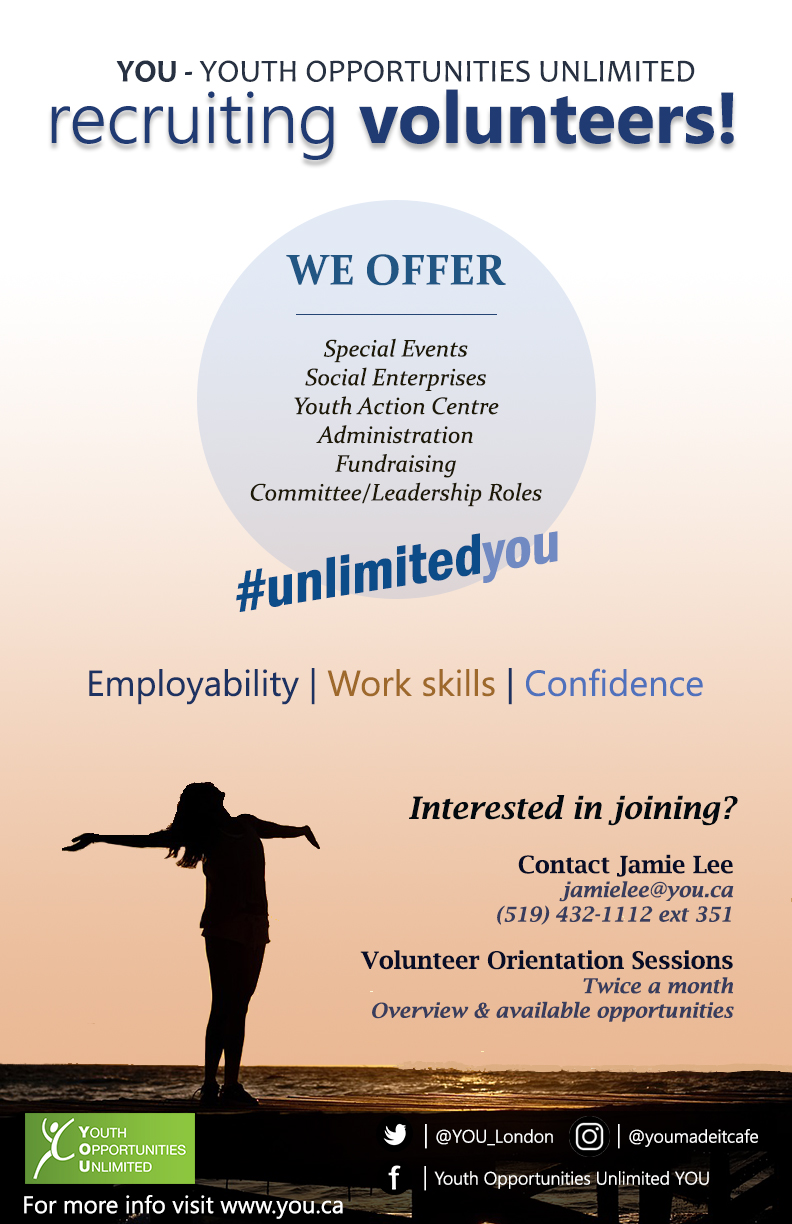 25/123
[Speaker Notes: rpandya8_poster.jpg]
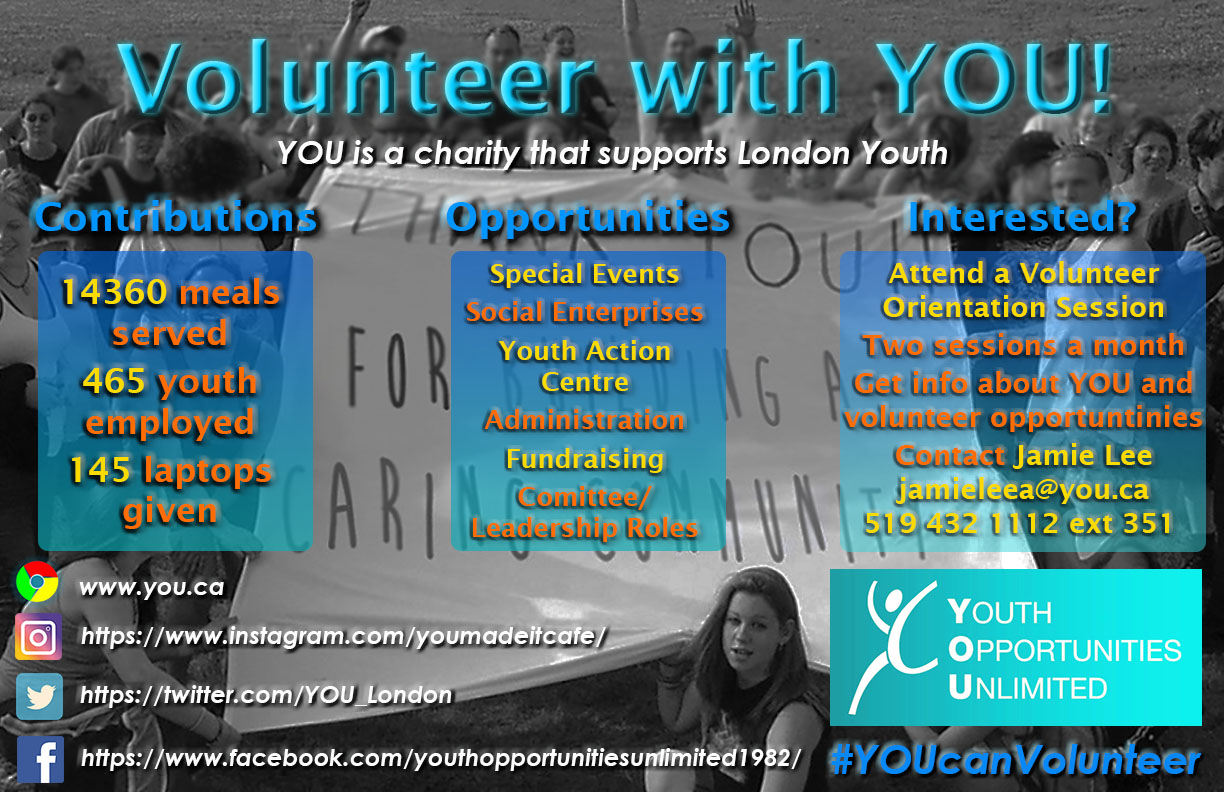 26/123
[Speaker Notes: rnish_poster.jpg]
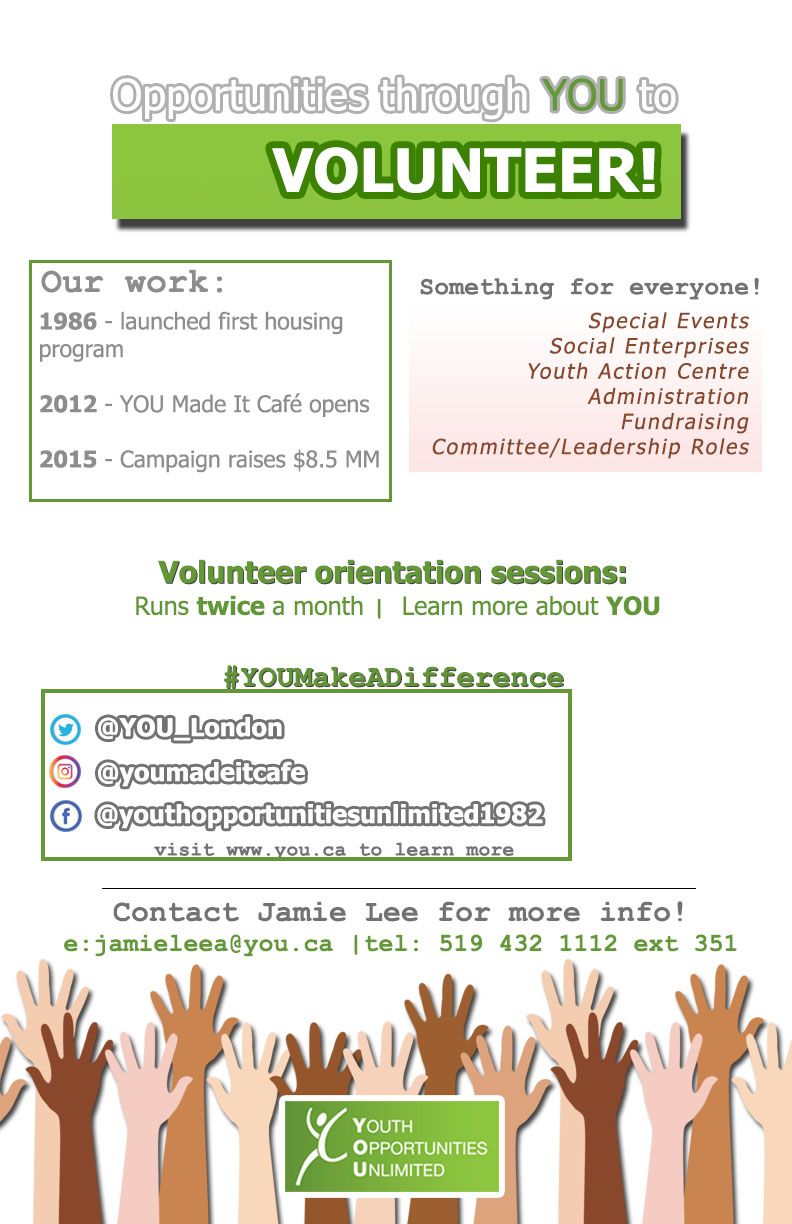 27/123
[Speaker Notes: rnaik5_poster.jpg]
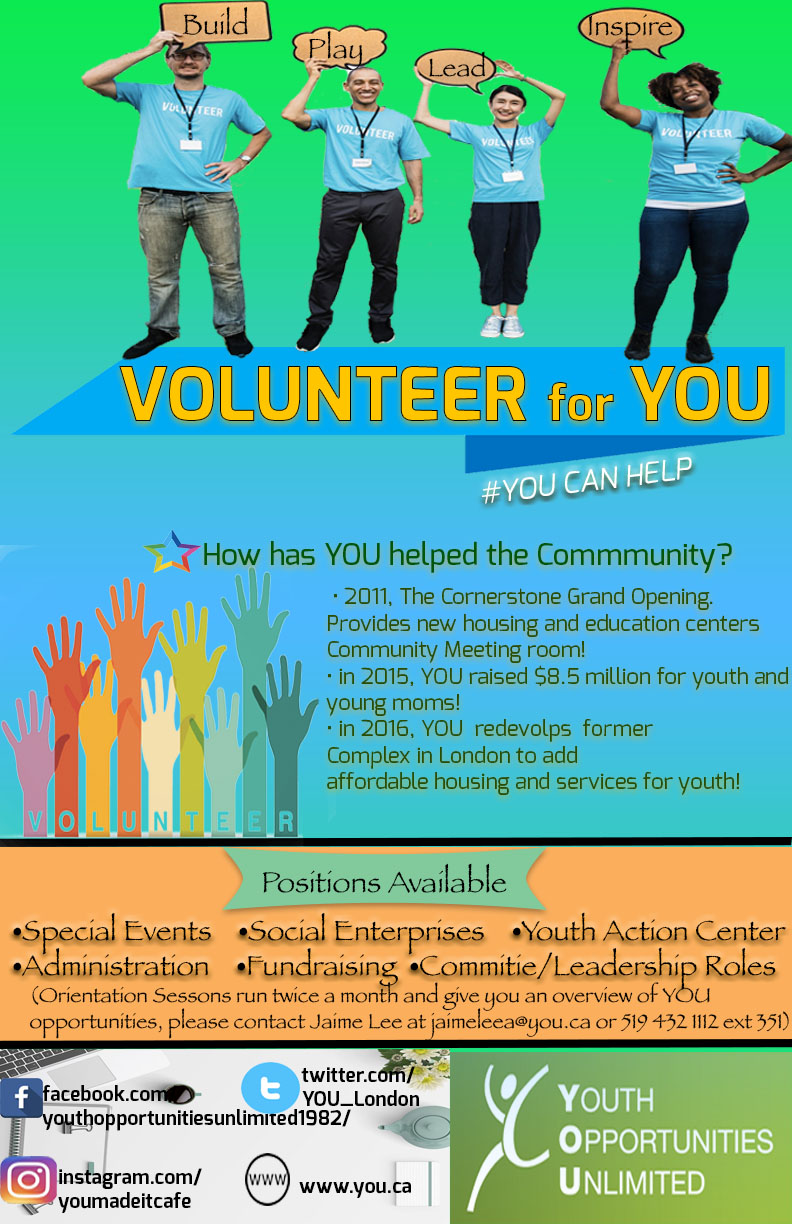 28/123
[Speaker Notes: rmukhopa_poster.jpg]
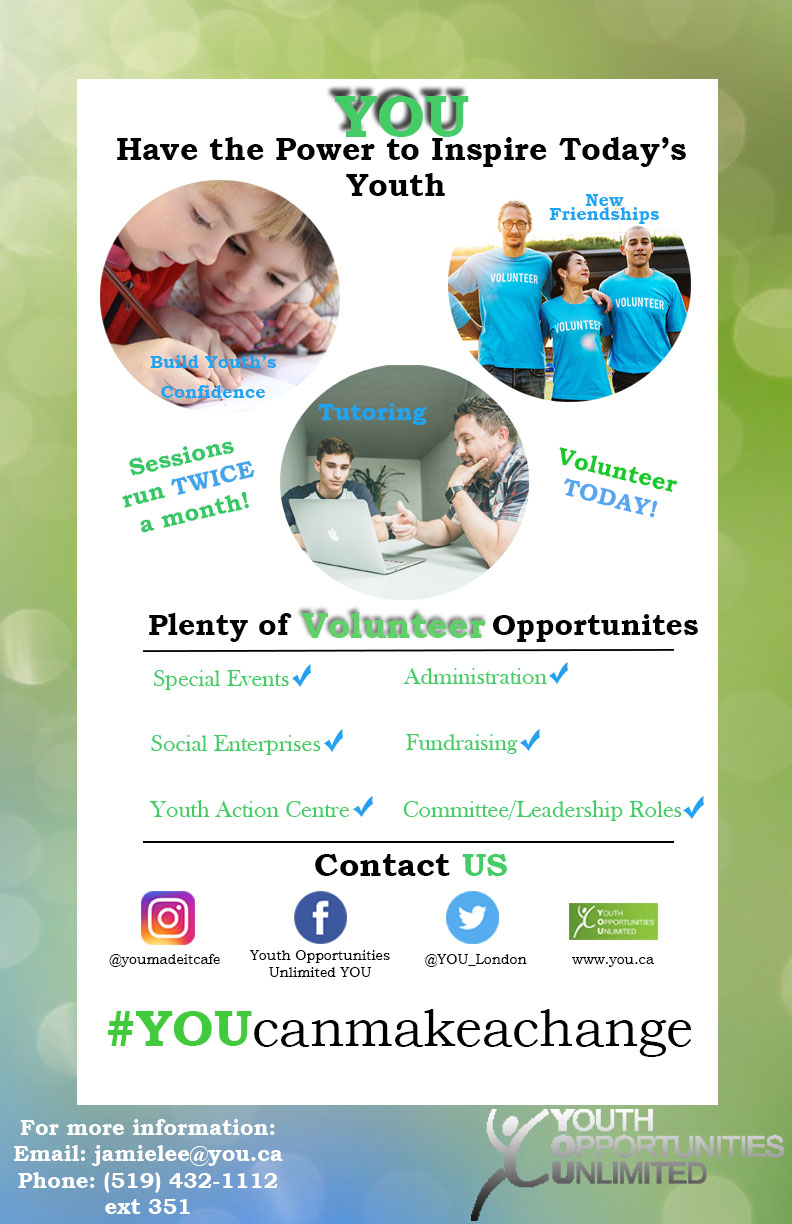 29/123
[Speaker Notes: rmckinl5_poster.jpg]
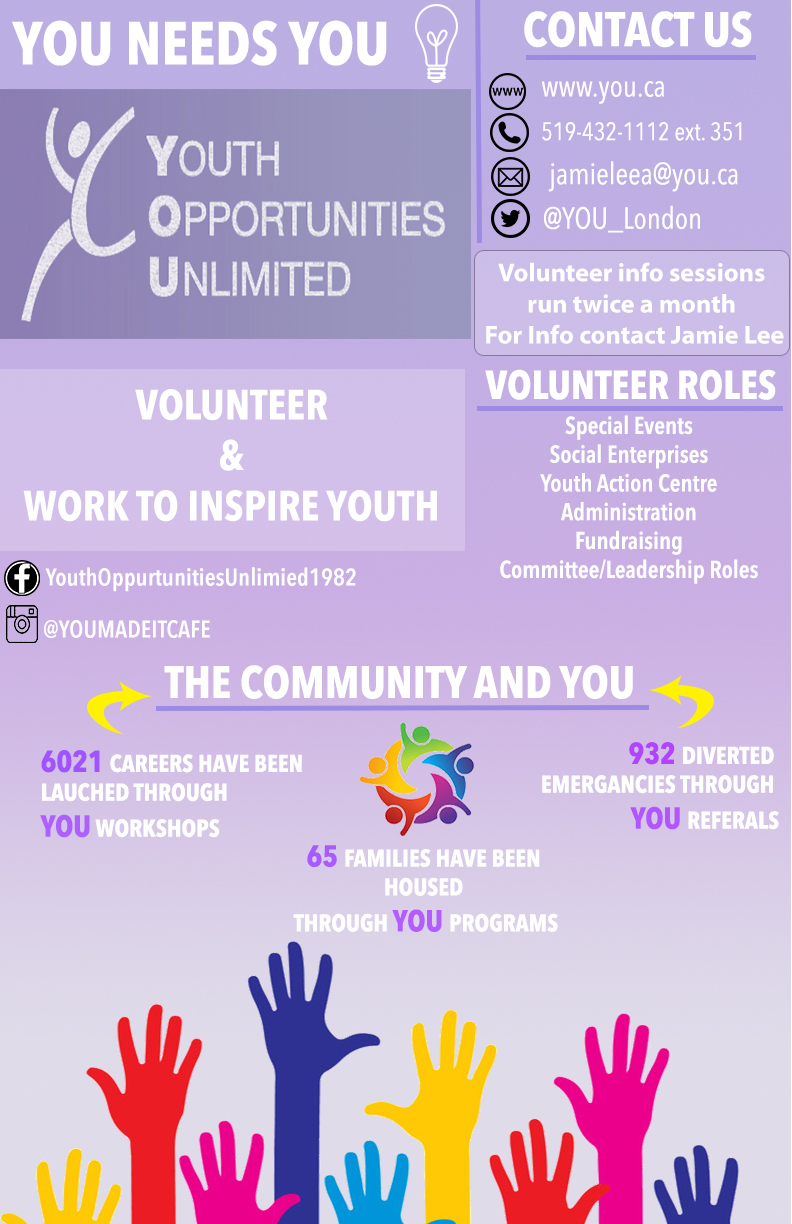 30/123
[Speaker Notes: ppate259_poster.jpg]
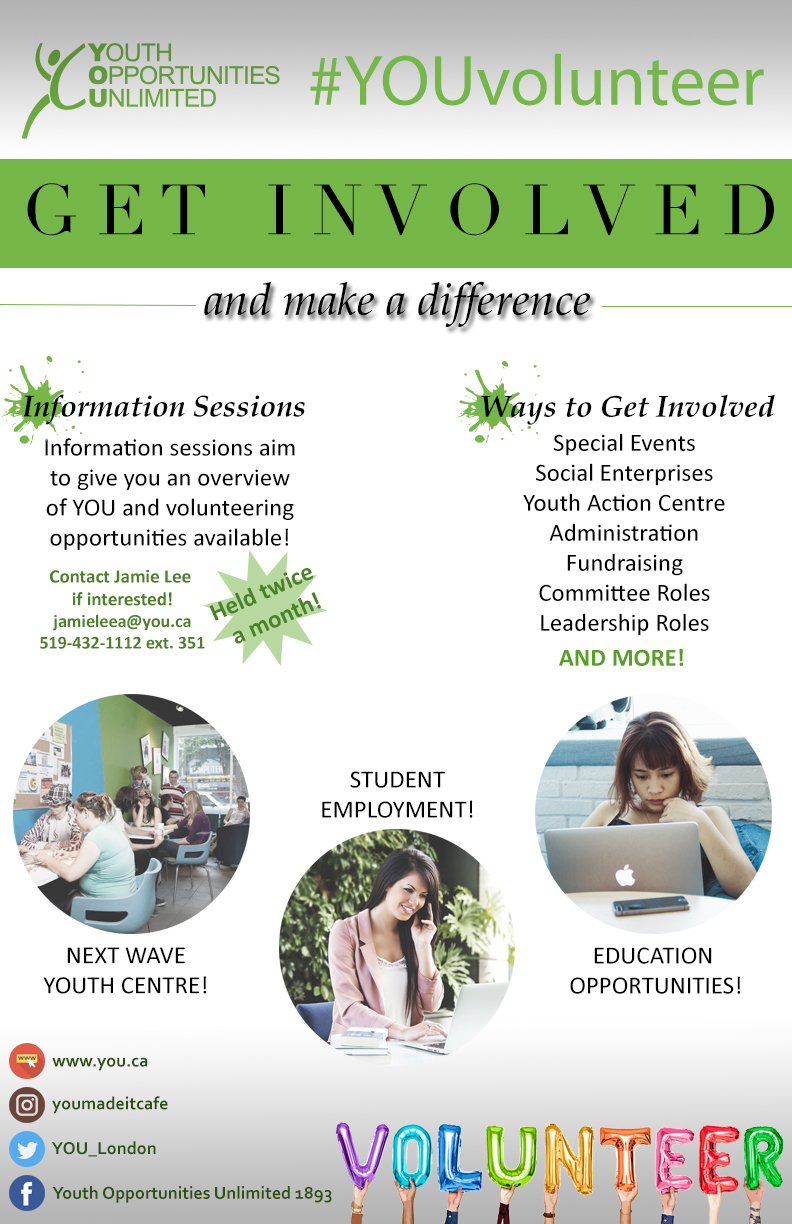 31/123
[Speaker Notes: pmehta26_poster.jpg]
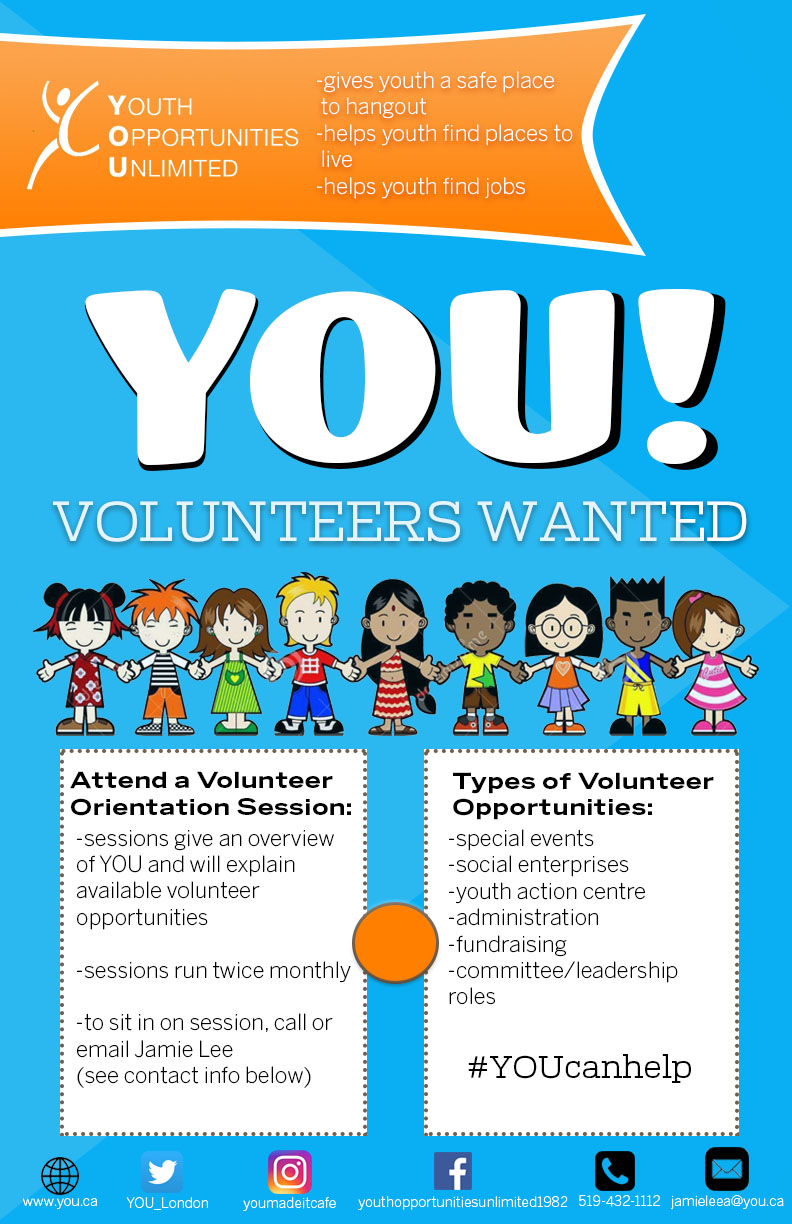 32/123
[Speaker Notes: oquondam_poster.jpg]
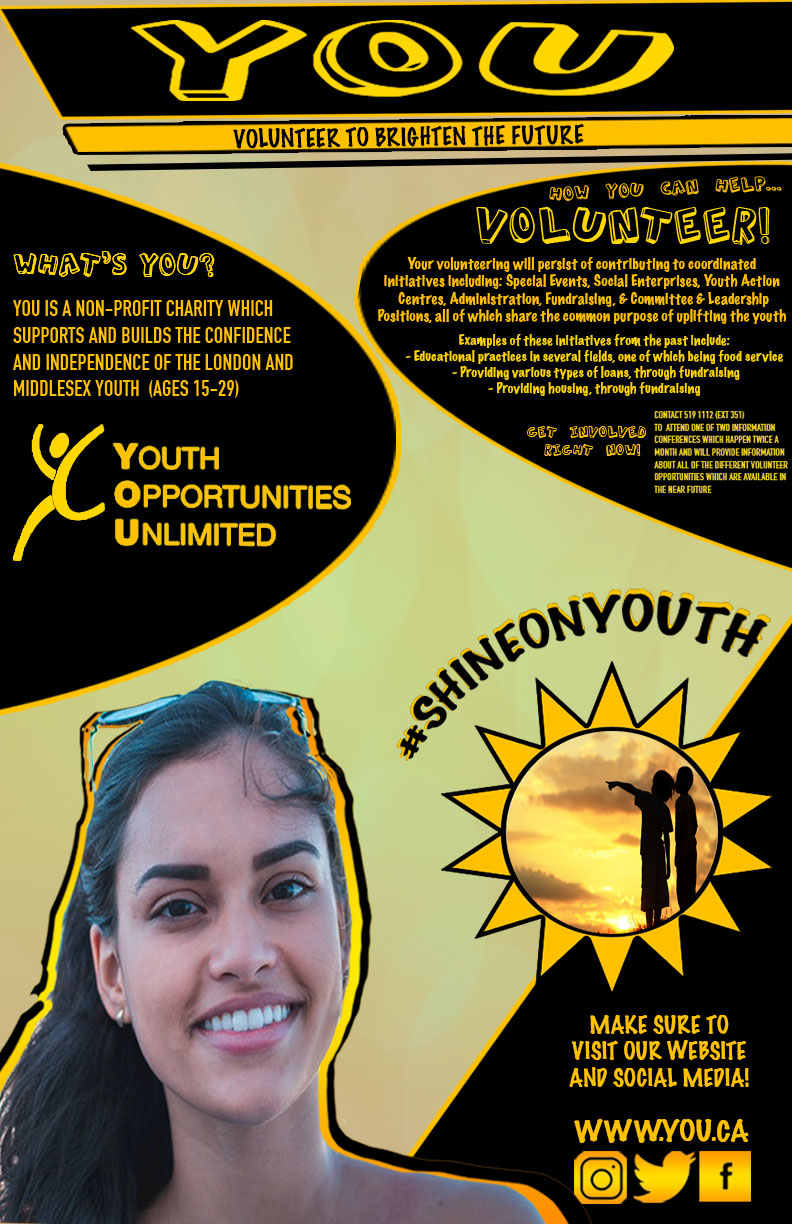 33/123
[Speaker Notes: opeters5_poster.jpg]
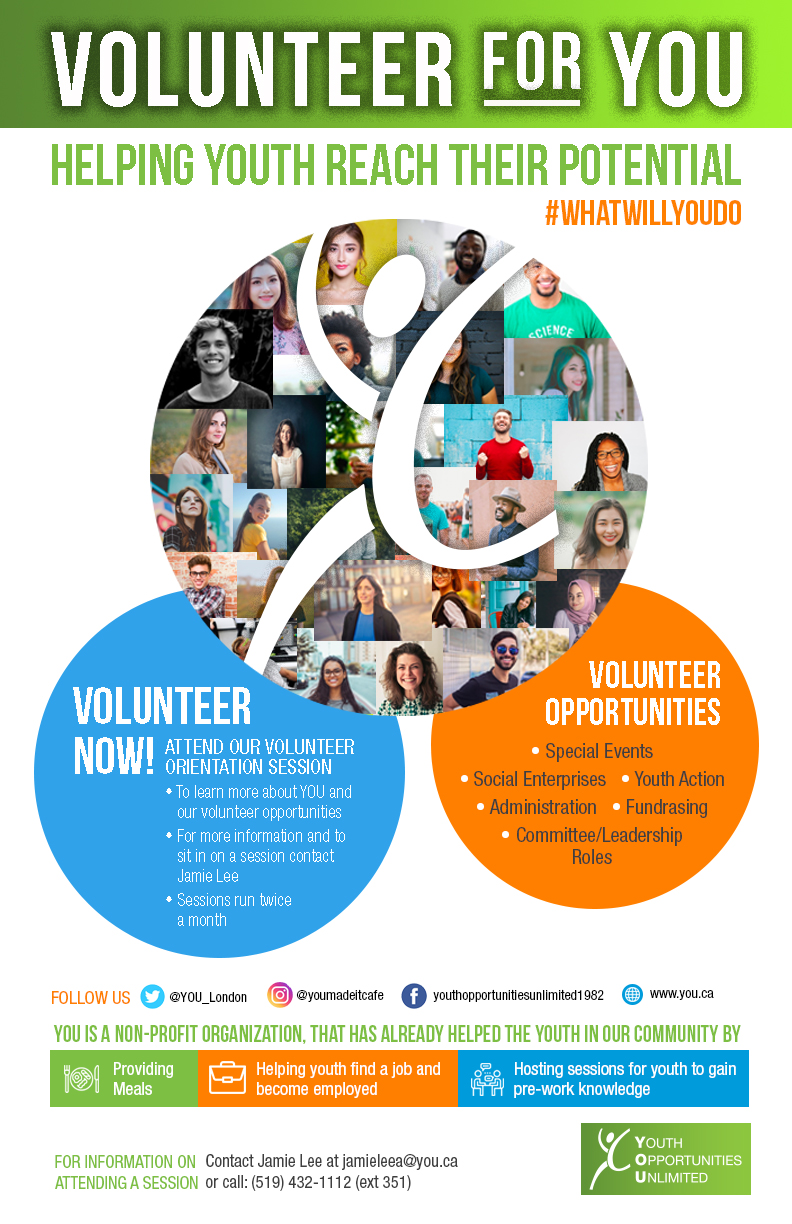 34/123
[Speaker Notes: omclaugh_poster.jpg]
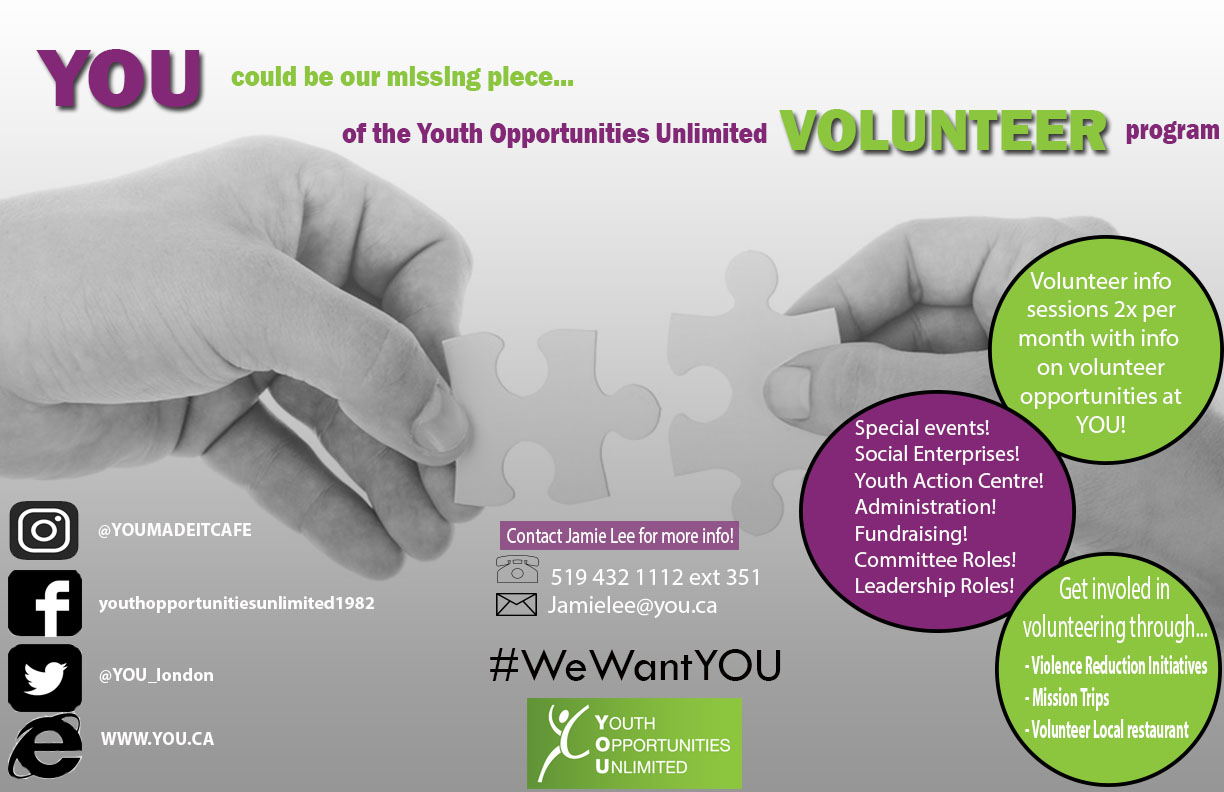 35/123
[Speaker Notes: nross45_poster.jpg]
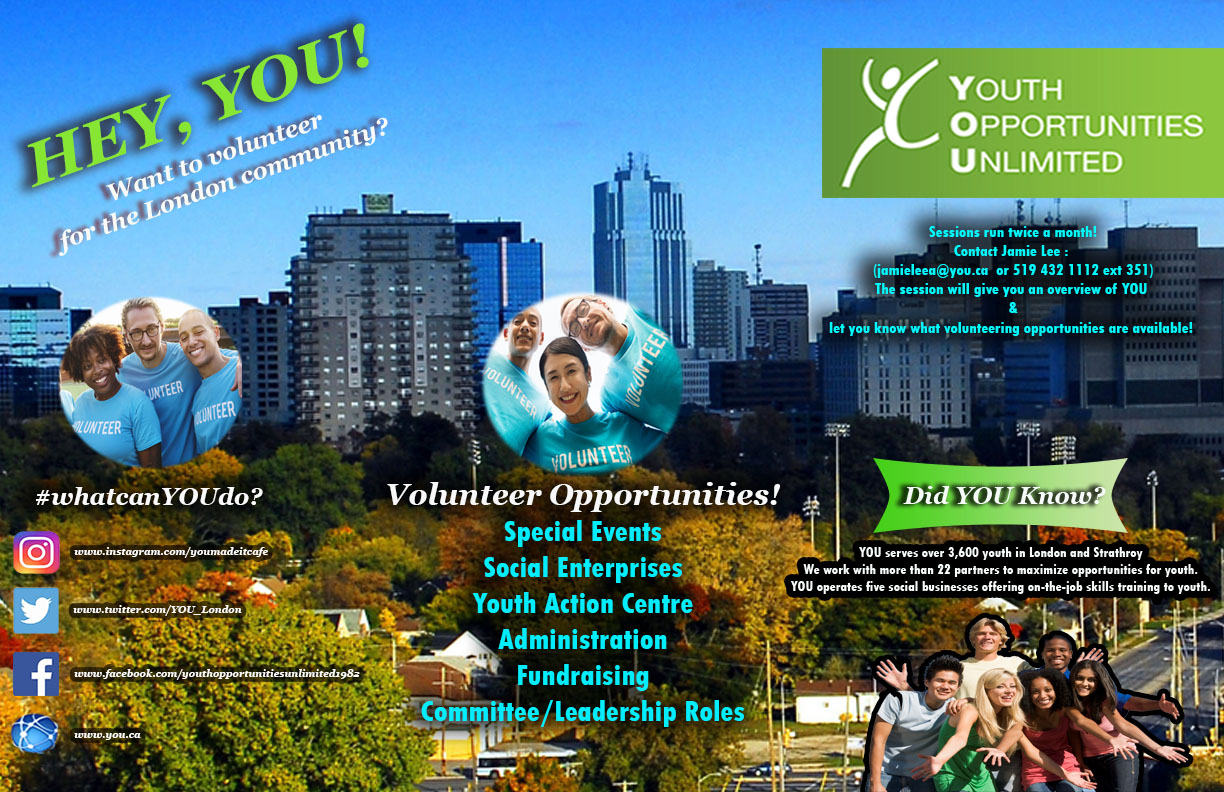 36/123
[Speaker Notes: npogue_poster.jpg]
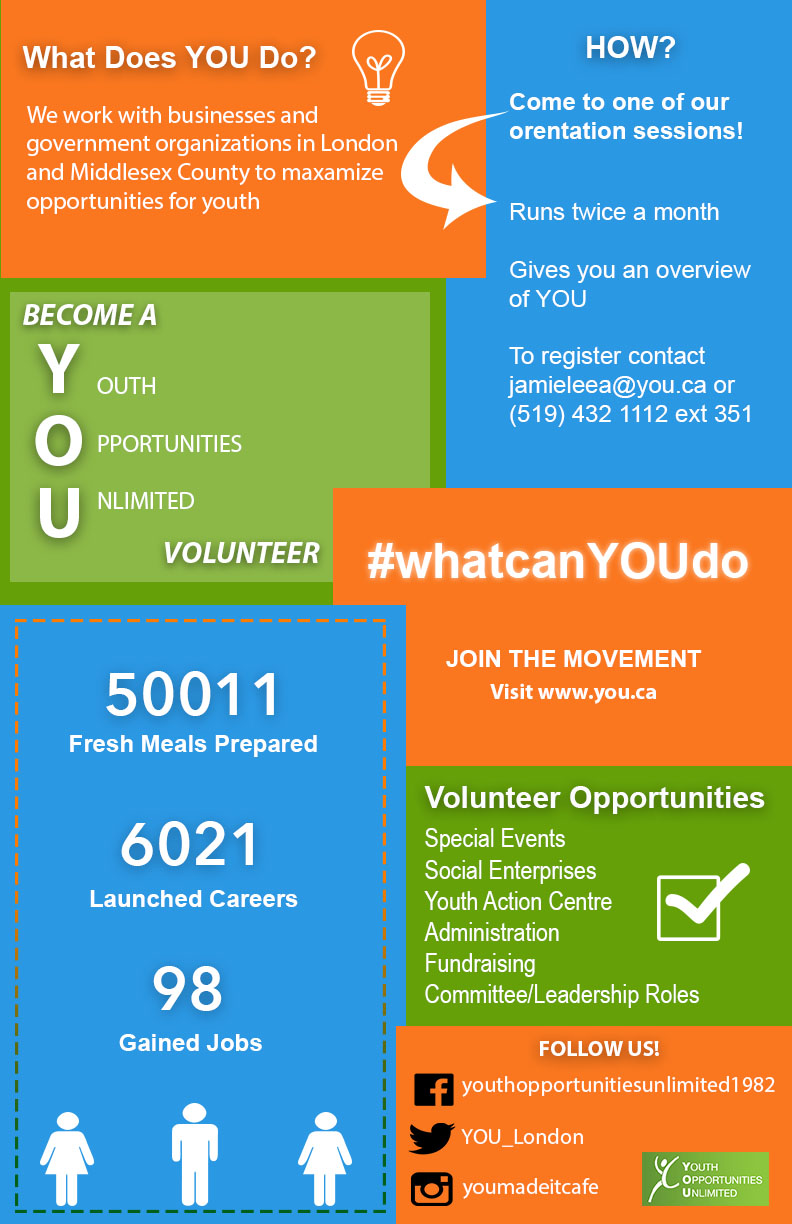 37/123
[Speaker Notes: nperei9_poster.jpg]
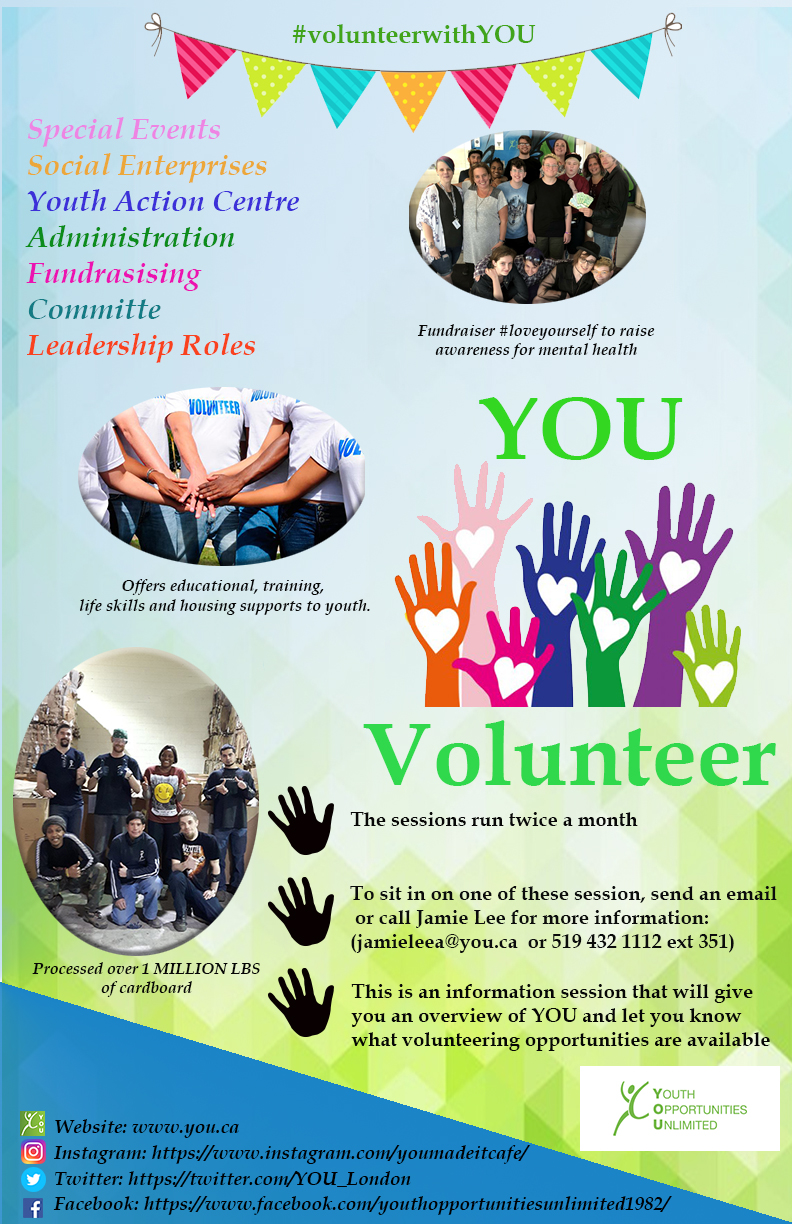 38/123
[Speaker Notes: nnguye69_poster.jpg]
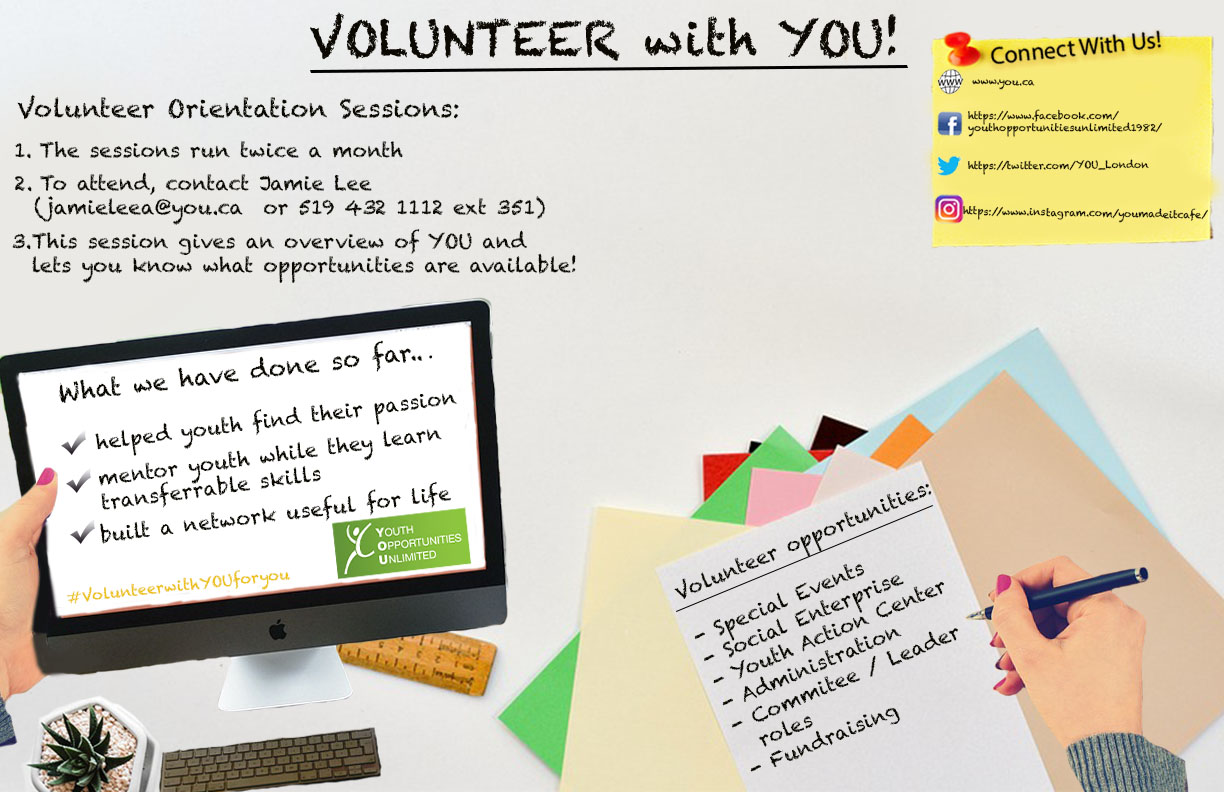 39/123
[Speaker Notes: nmohan8_poster.jpg]
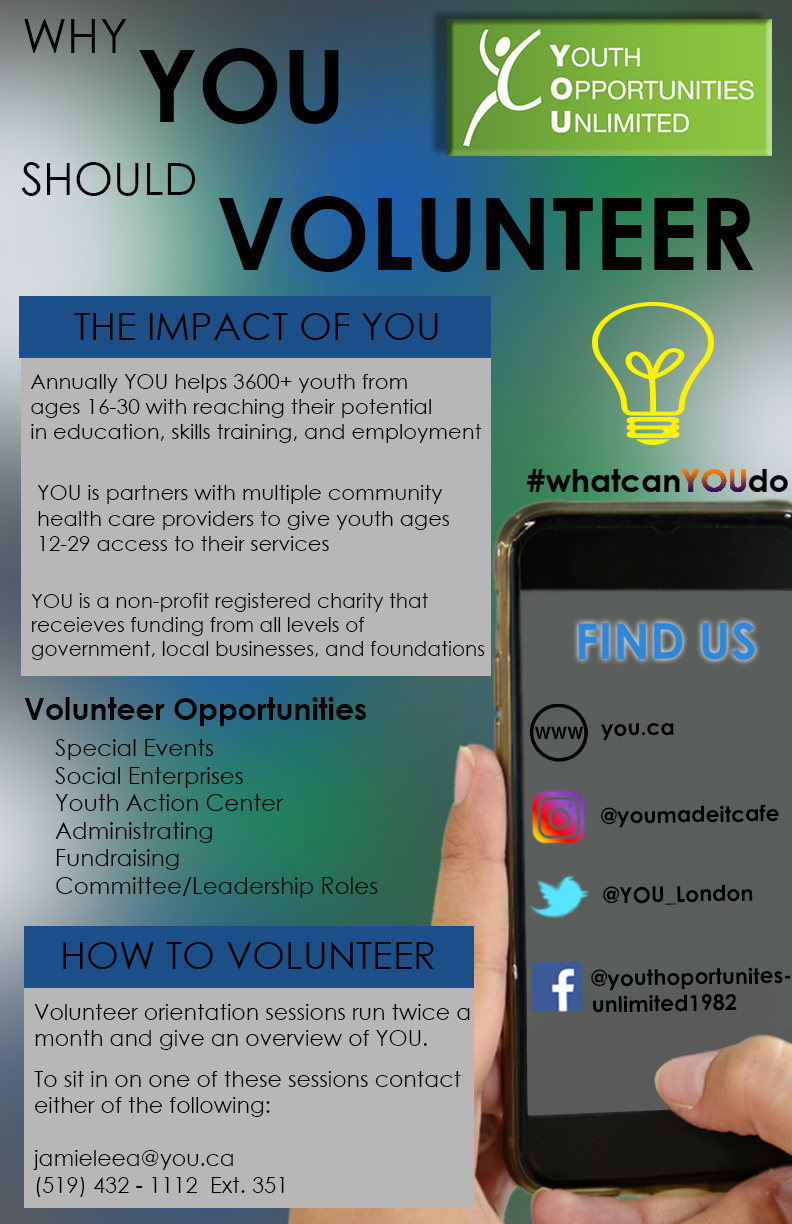 40/123
[Speaker Notes: nmillich_poster.jpg]
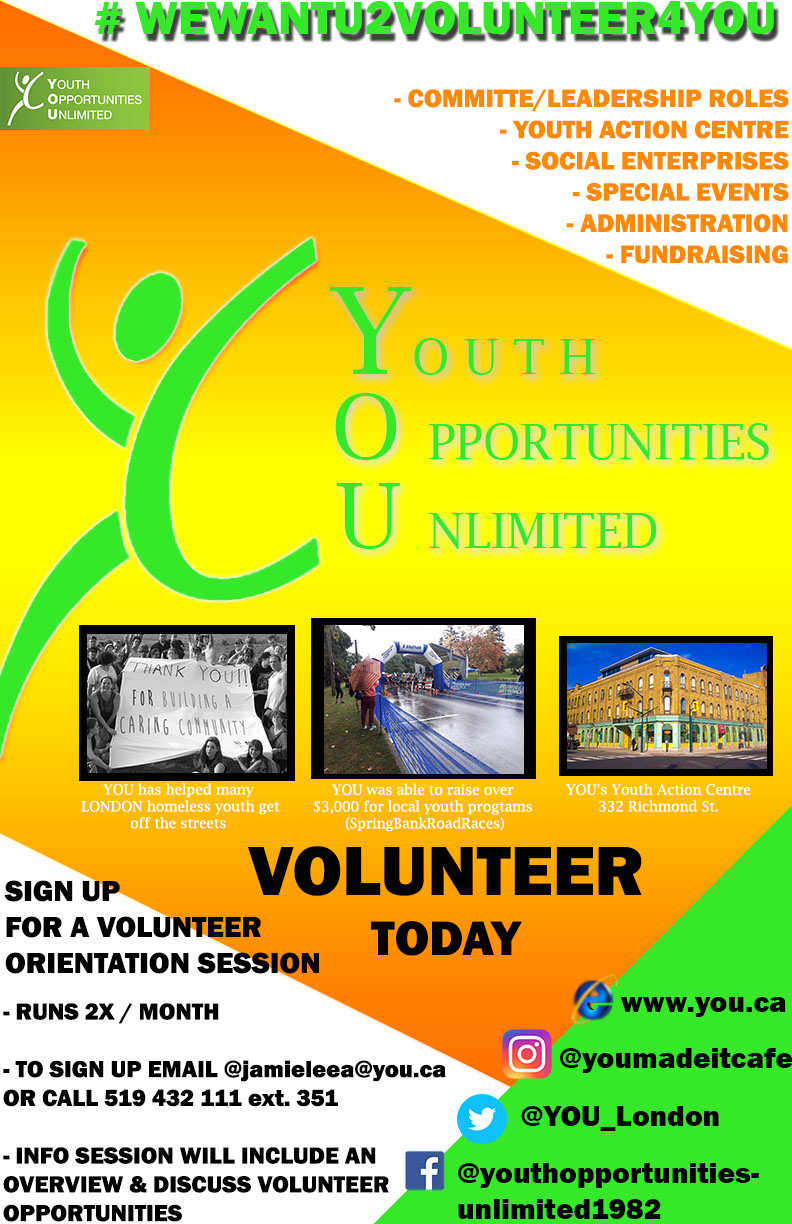 41/123
[Speaker Notes: nmeddoui_poster.jpg]
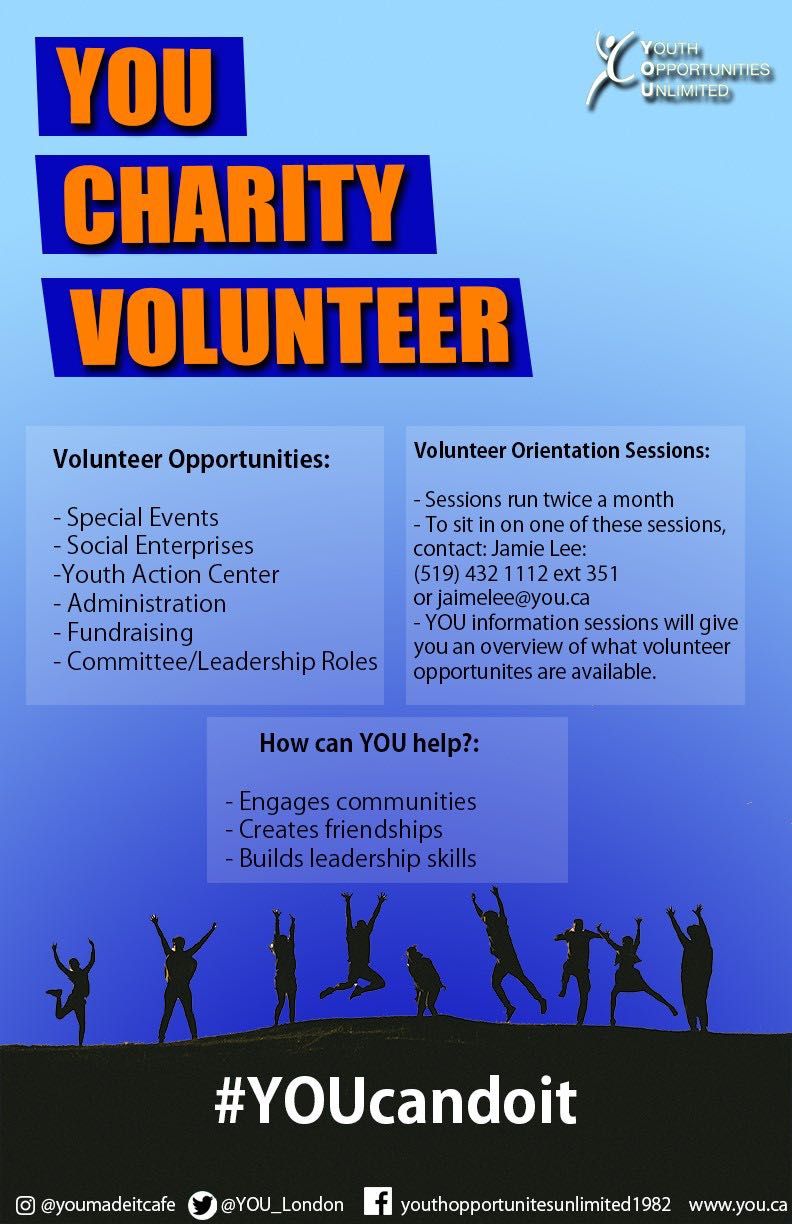 42/123
[Speaker Notes: nmauro3_poster.jpg]
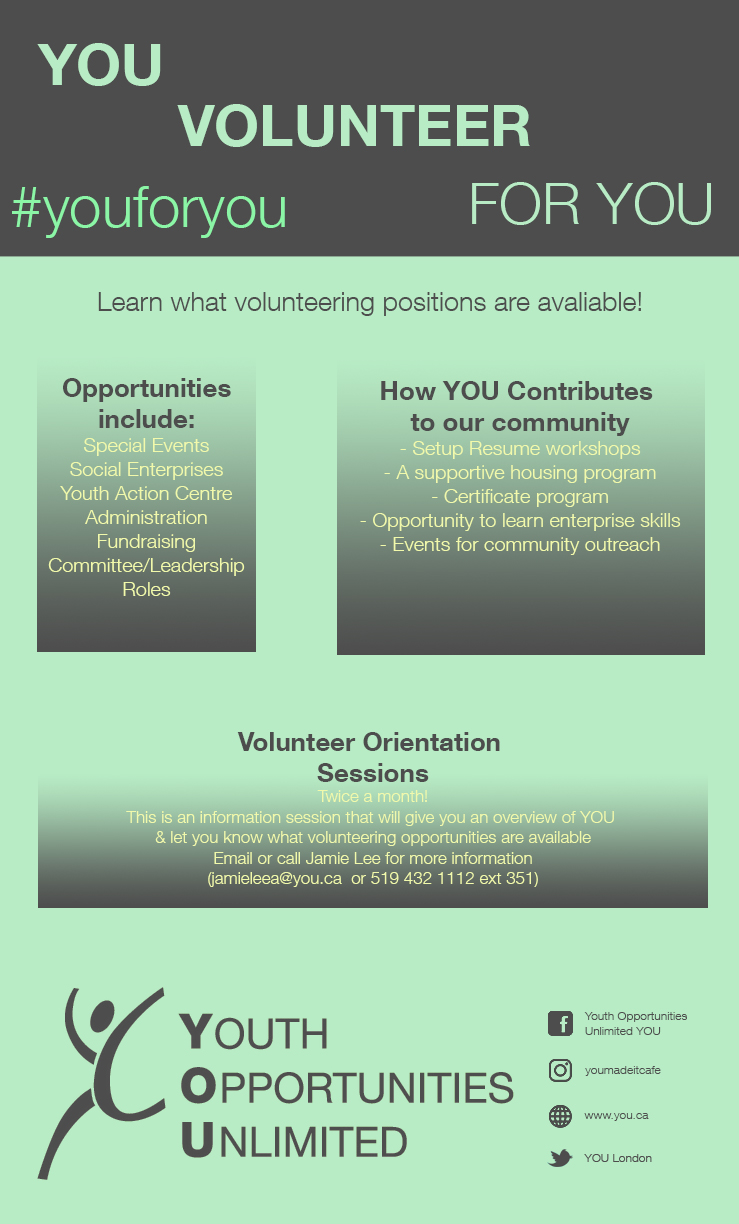 43/123
[Speaker Notes: msalma7_poster.jpg]
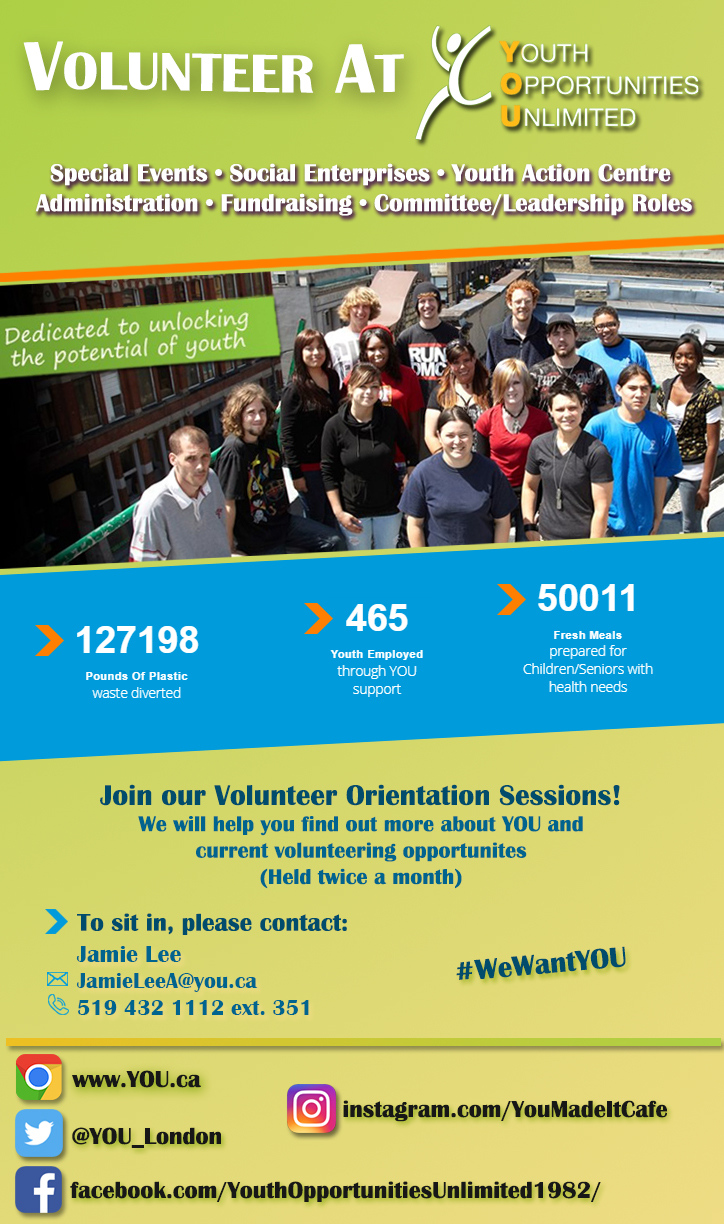 44/123
[Speaker Notes: msafa6_poster.jpg]
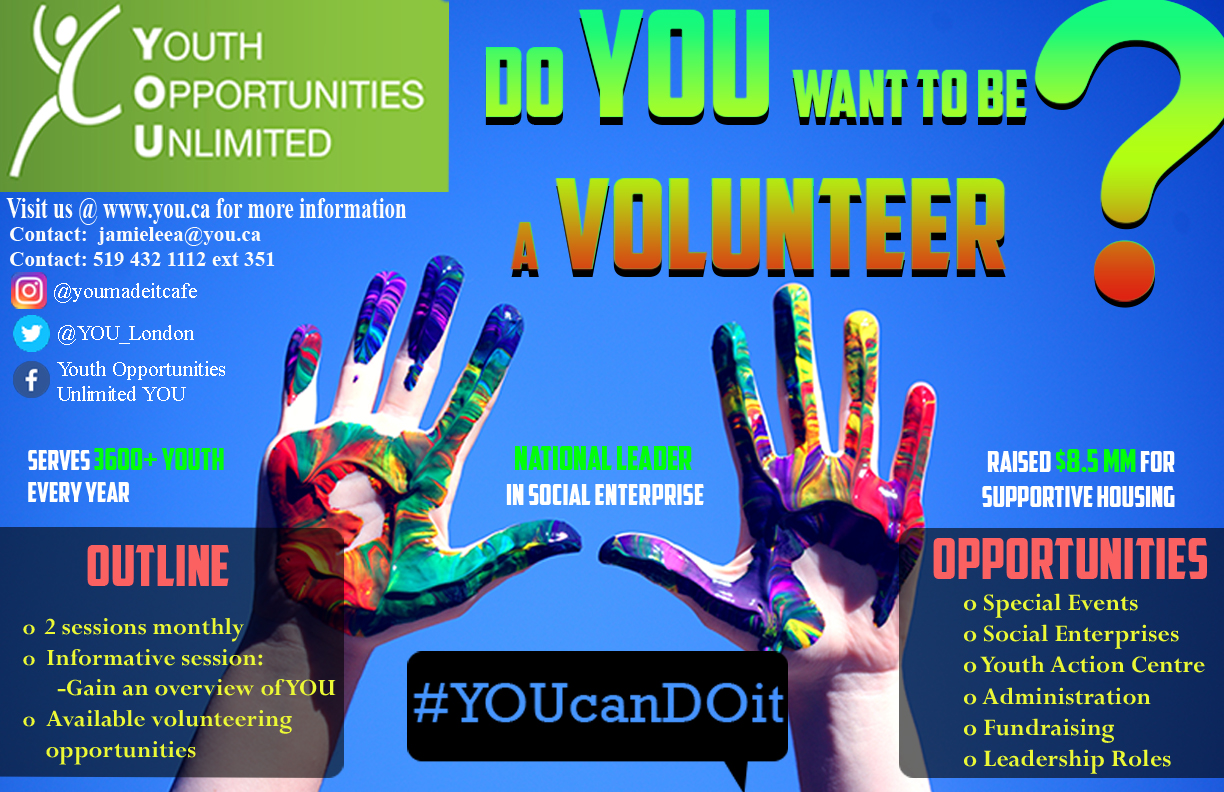 45/123
[Speaker Notes: mrajwani_poster.jpg]
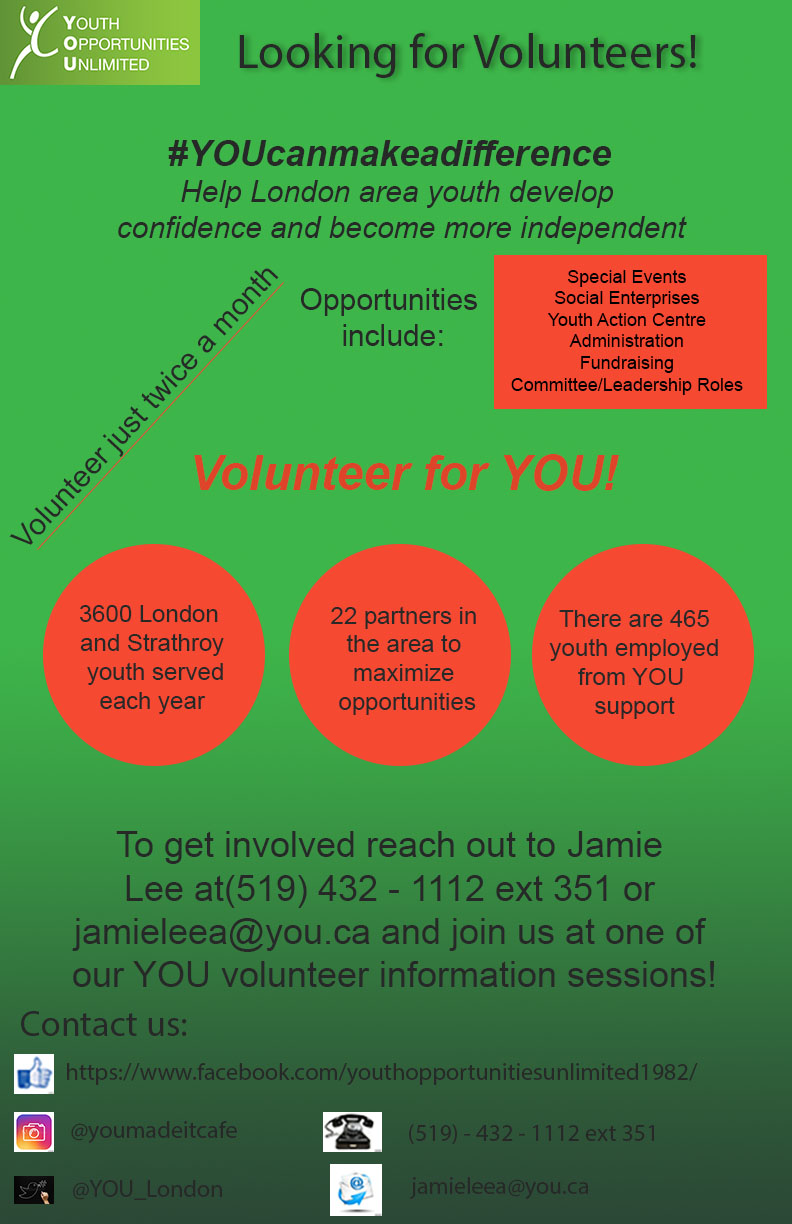 46/123
[Speaker Notes: mpentla2_poster.jpg]
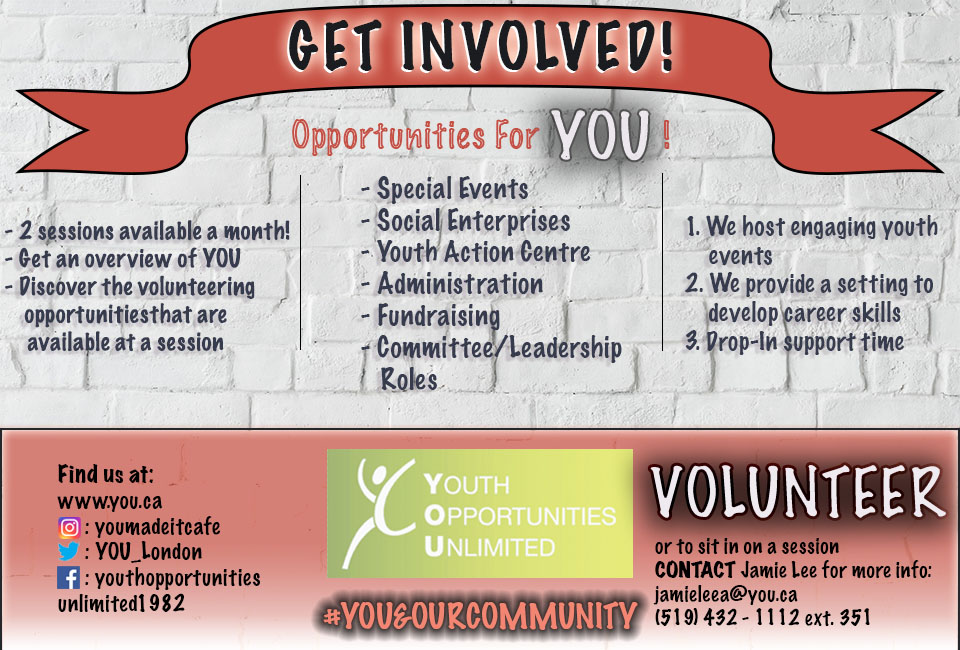 47/123
[Speaker Notes: mparno_poster.jpg]
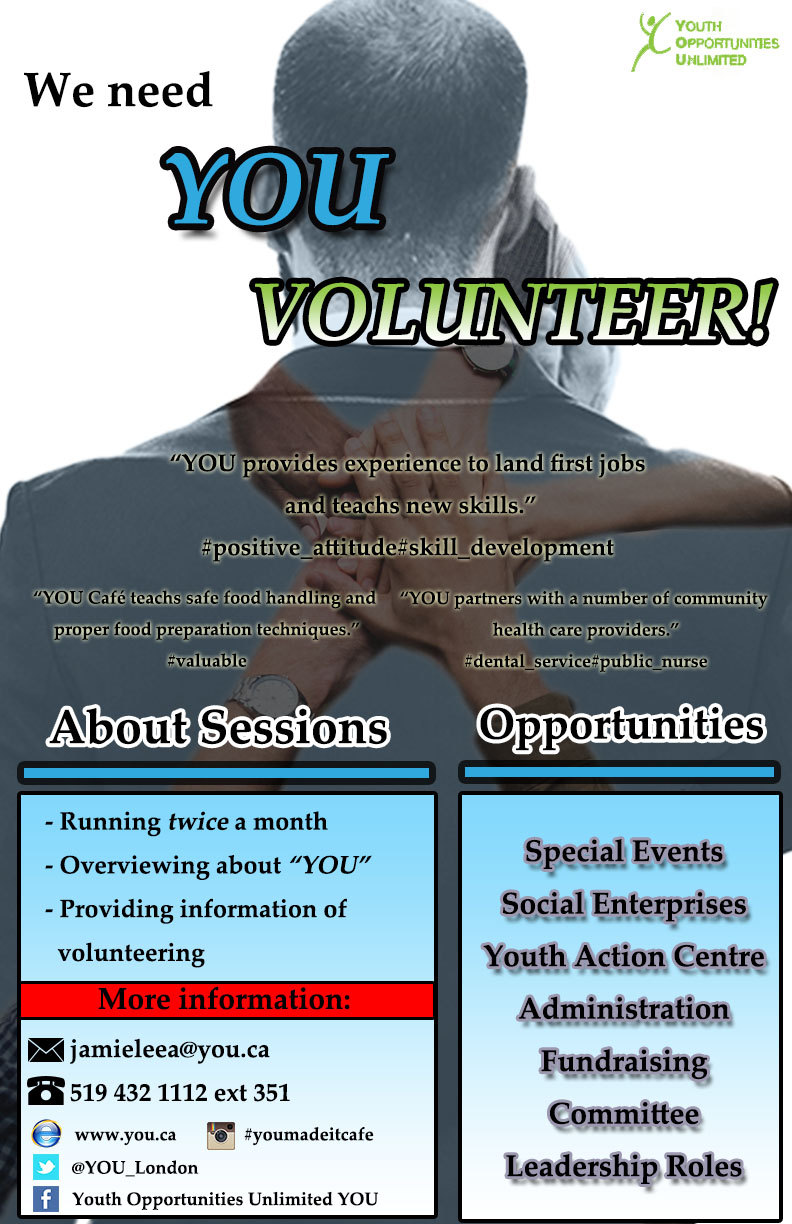 48/123
[Speaker Notes: mpark227_poster.jpg]
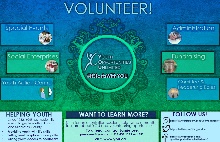 49/123
[Speaker Notes: mpallonj_poster.jpg]
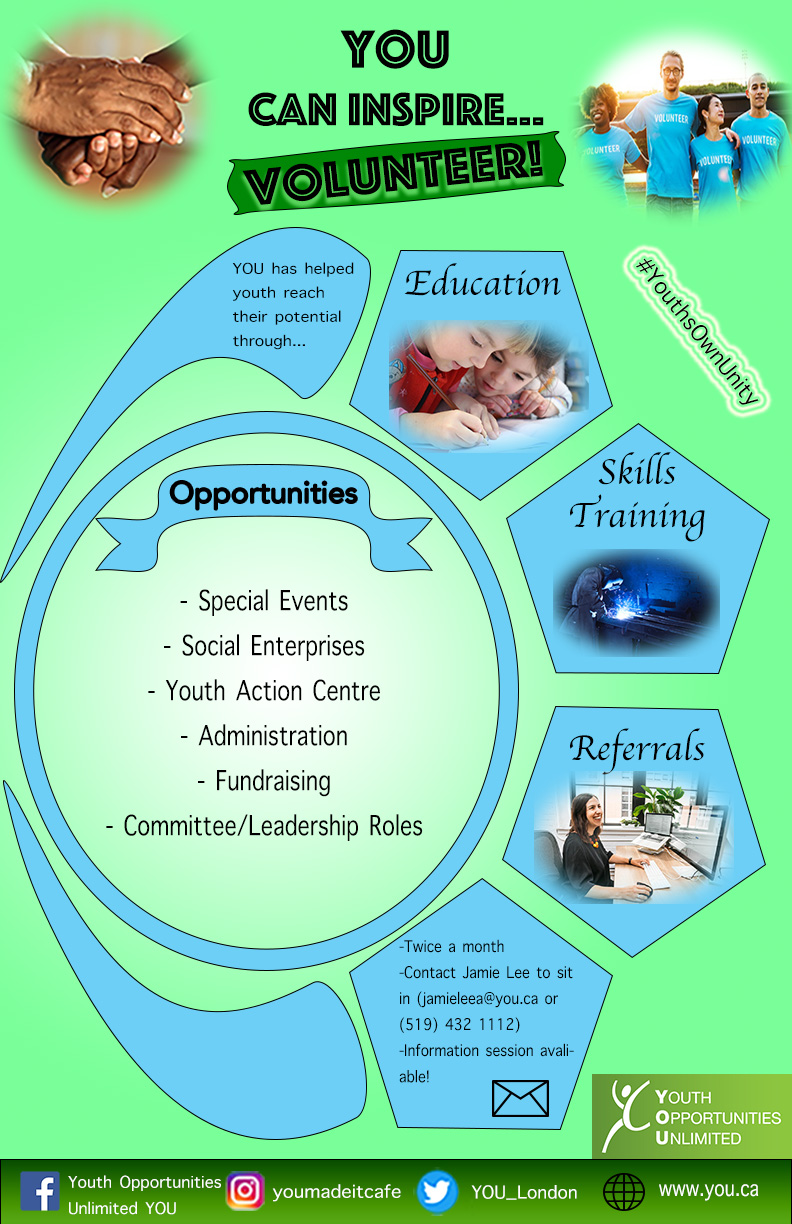 50/123
[Speaker Notes: moh32_poster.jpg]
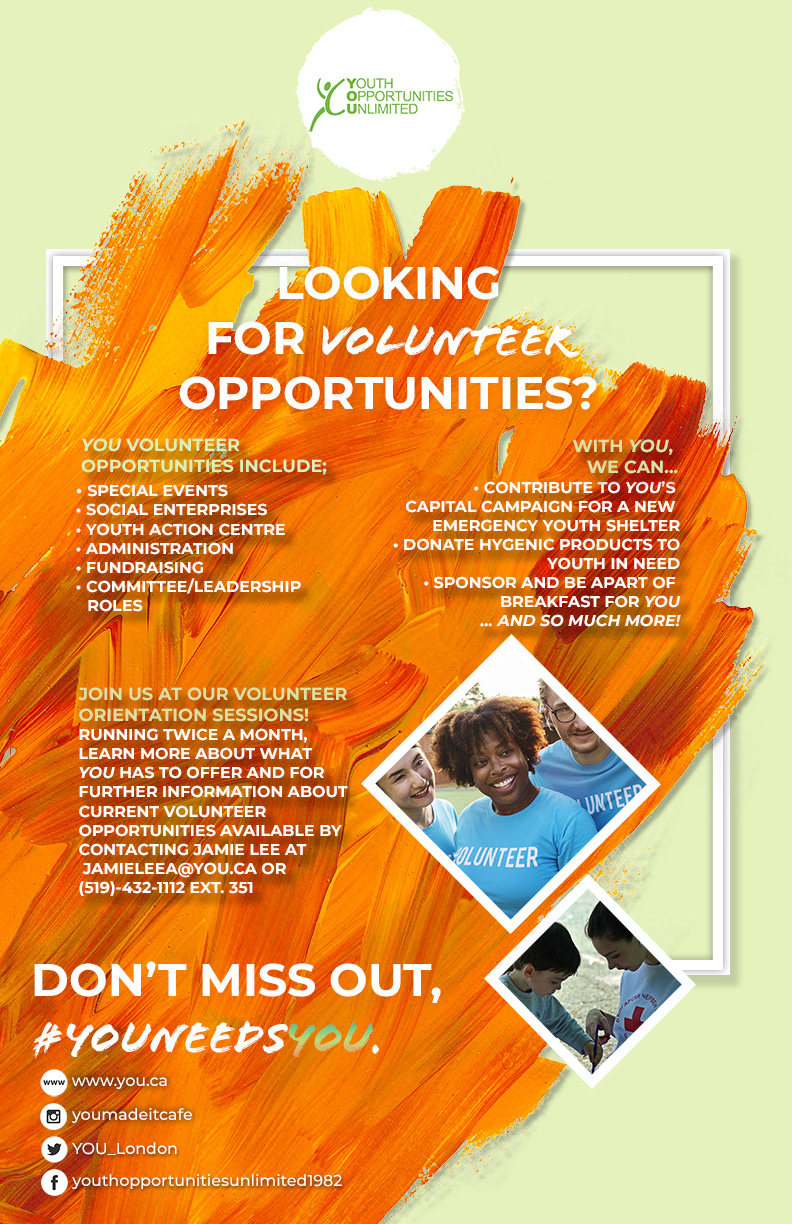 51/123
[Speaker Notes: mniazi8_poster.jpg]
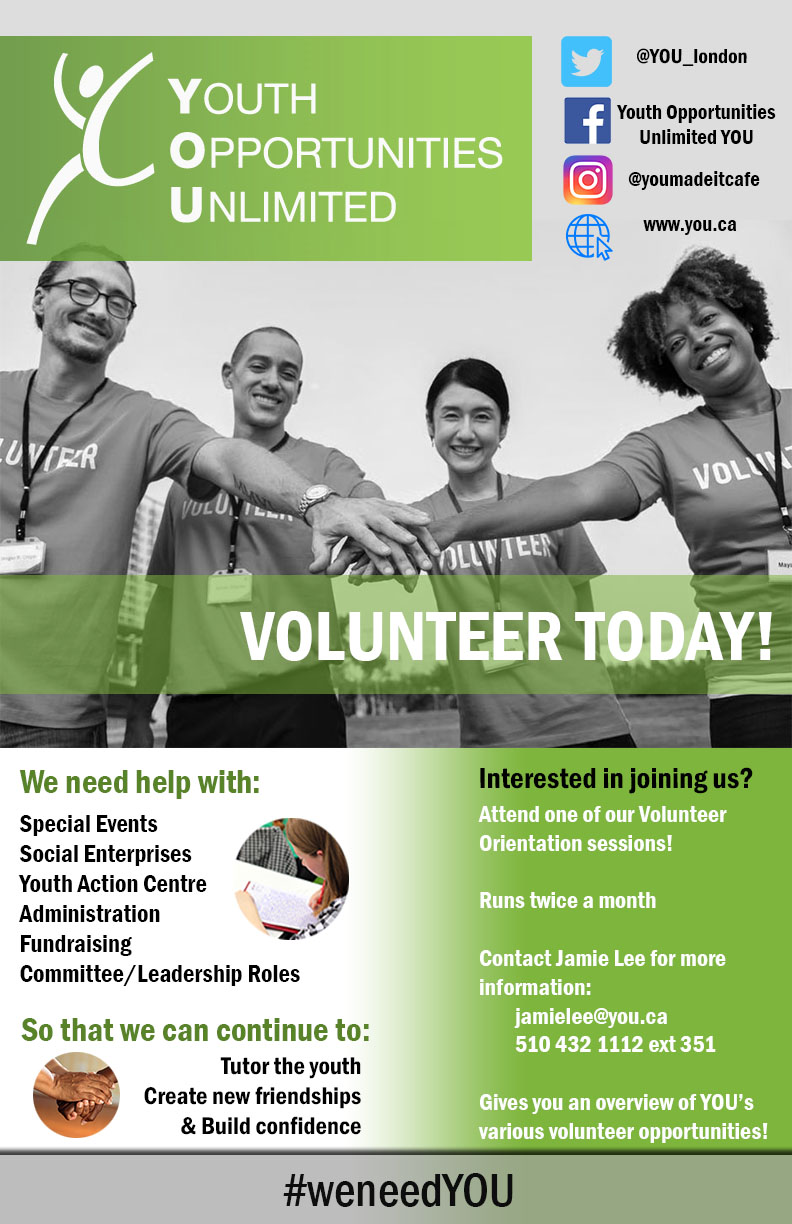 52/123
[Speaker Notes: mnenone_poster.jpg]
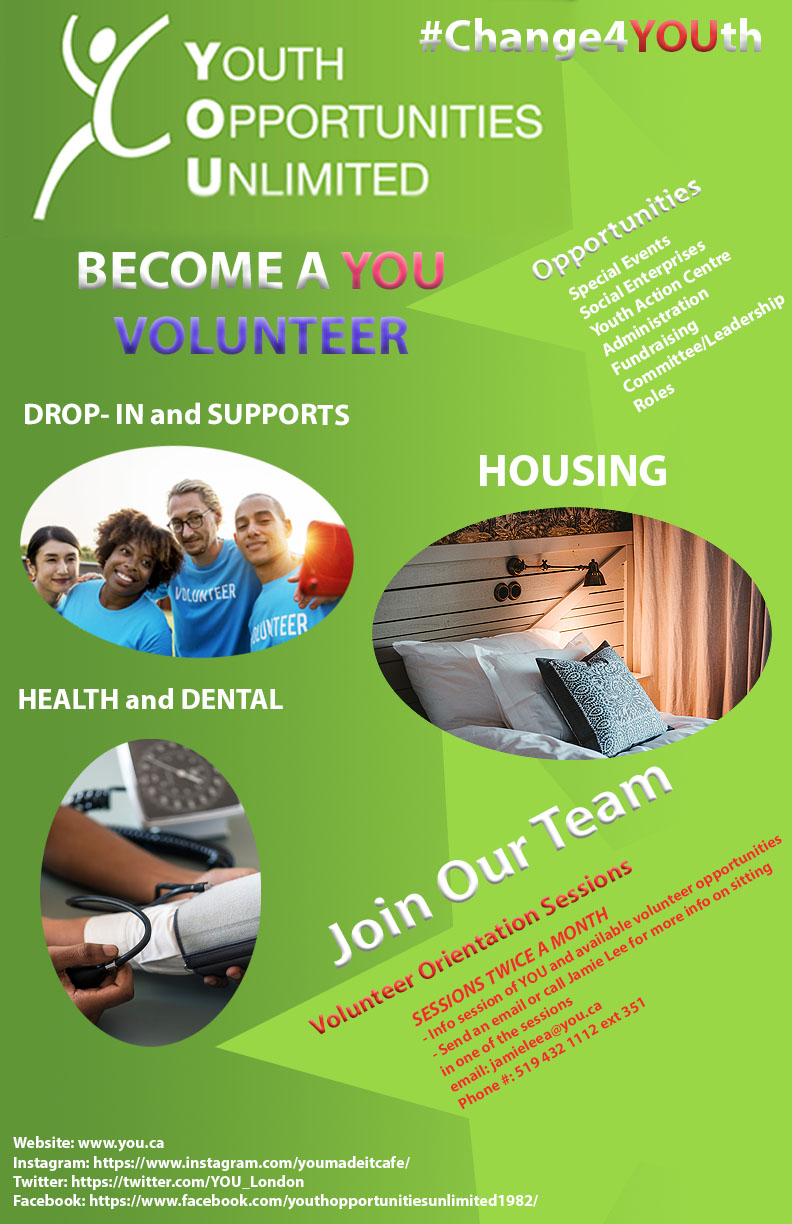 53/123
[Speaker Notes: mmun2_poster.jpg]
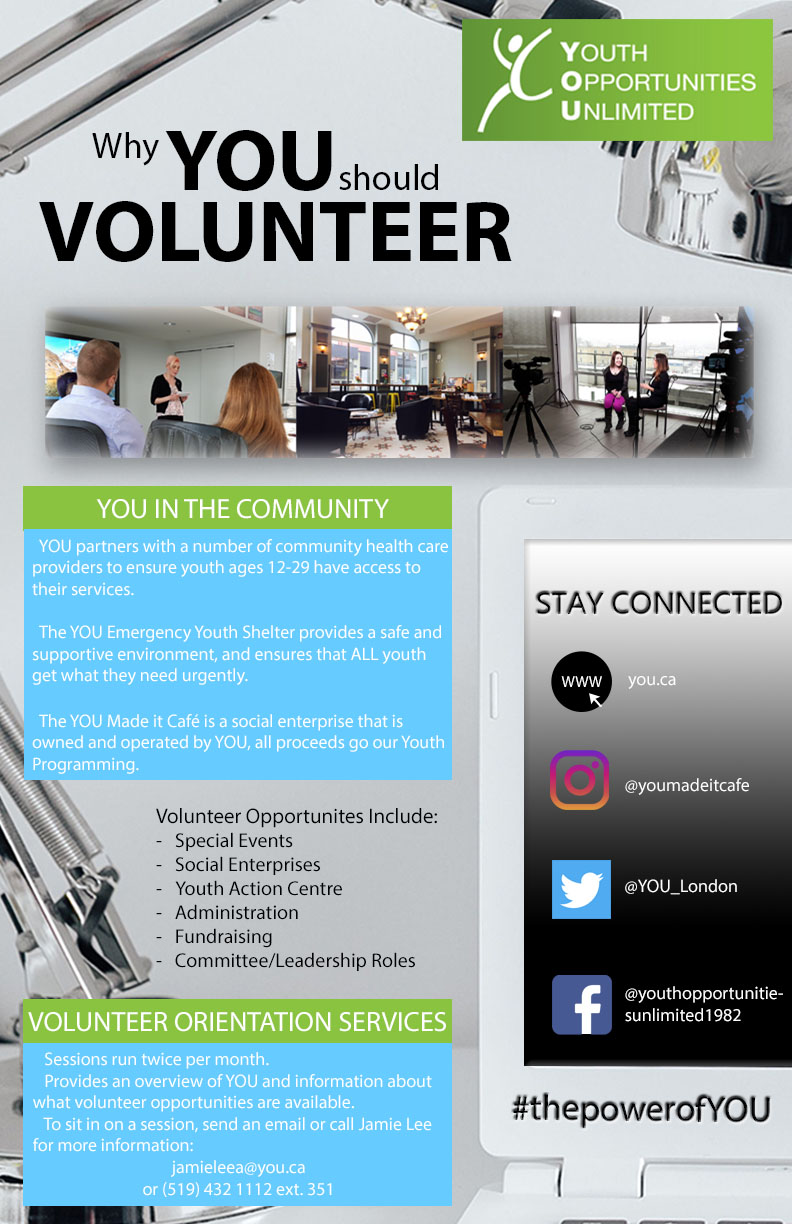 54/123
[Speaker Notes: mmorin42_poster.jpg]
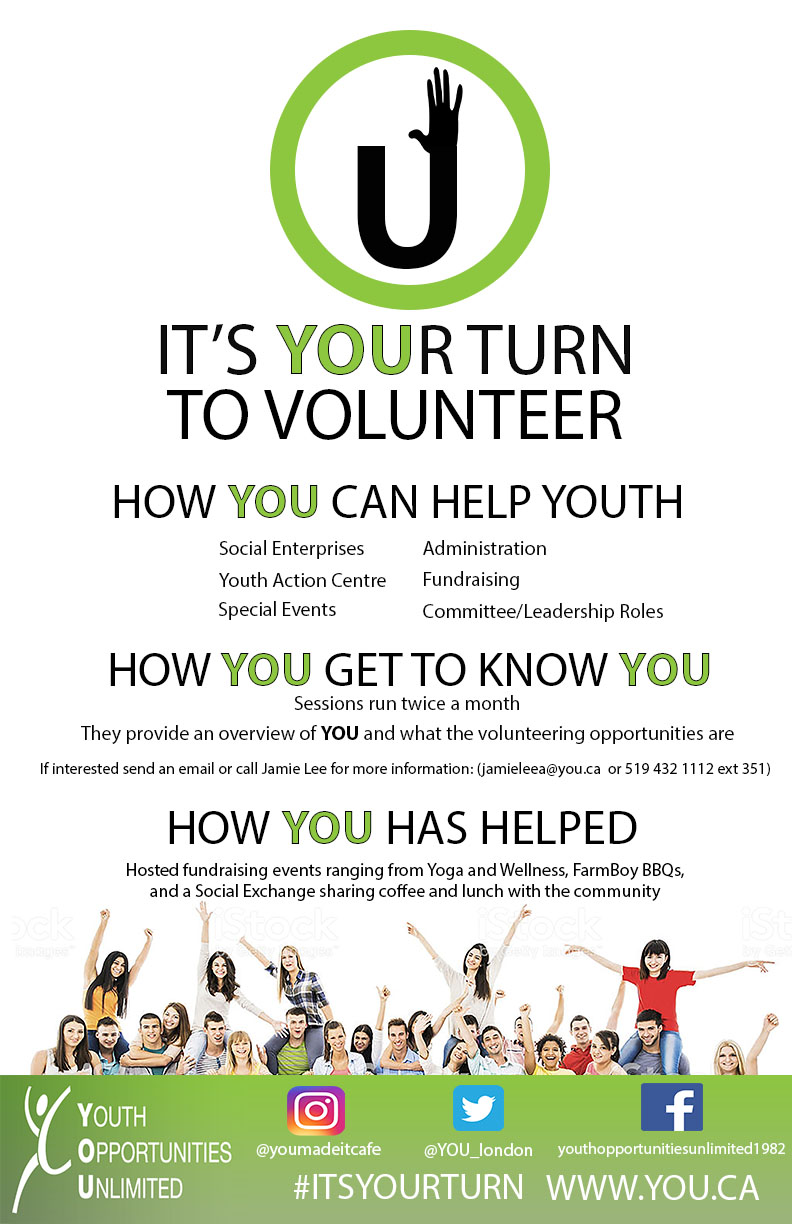 55/123
[Speaker Notes: mmoor57_poster.jpg]
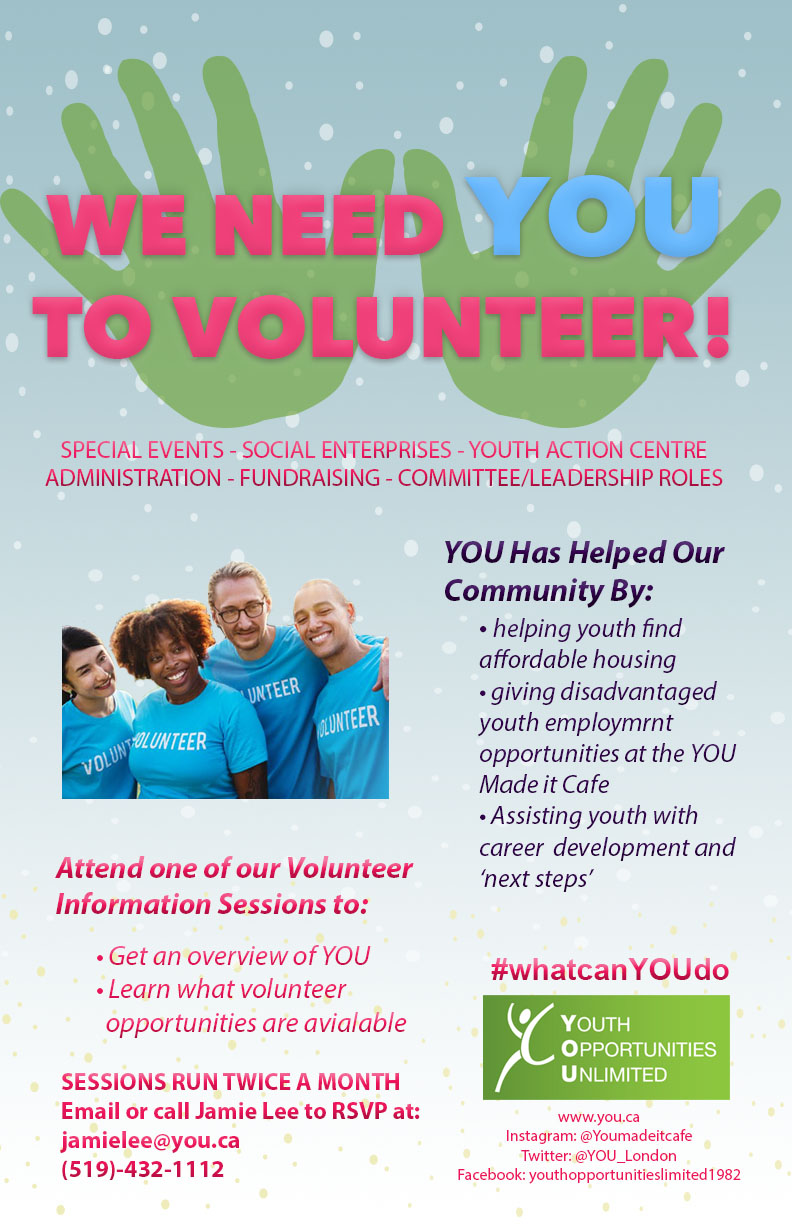 56/123
[Speaker Notes: mmooney4_poster.jpg]
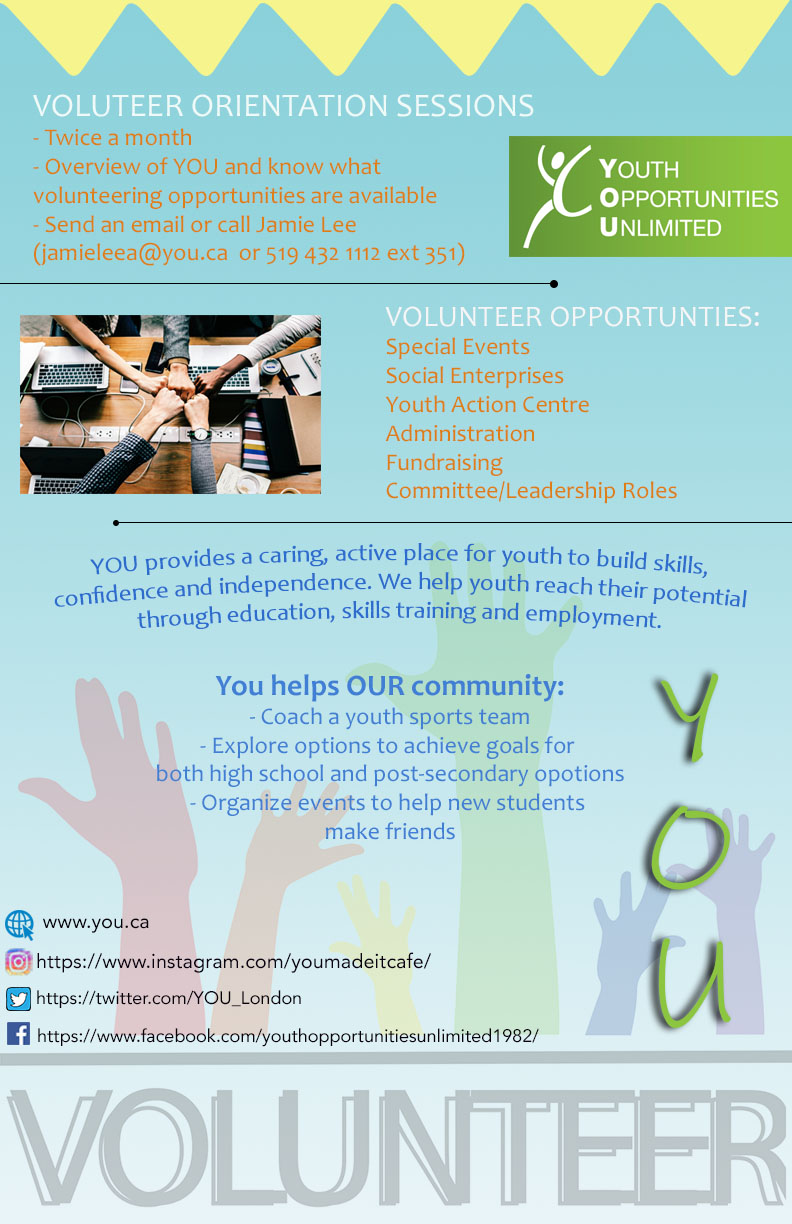 57/123
[Speaker Notes: mmei7_poster.jpg]
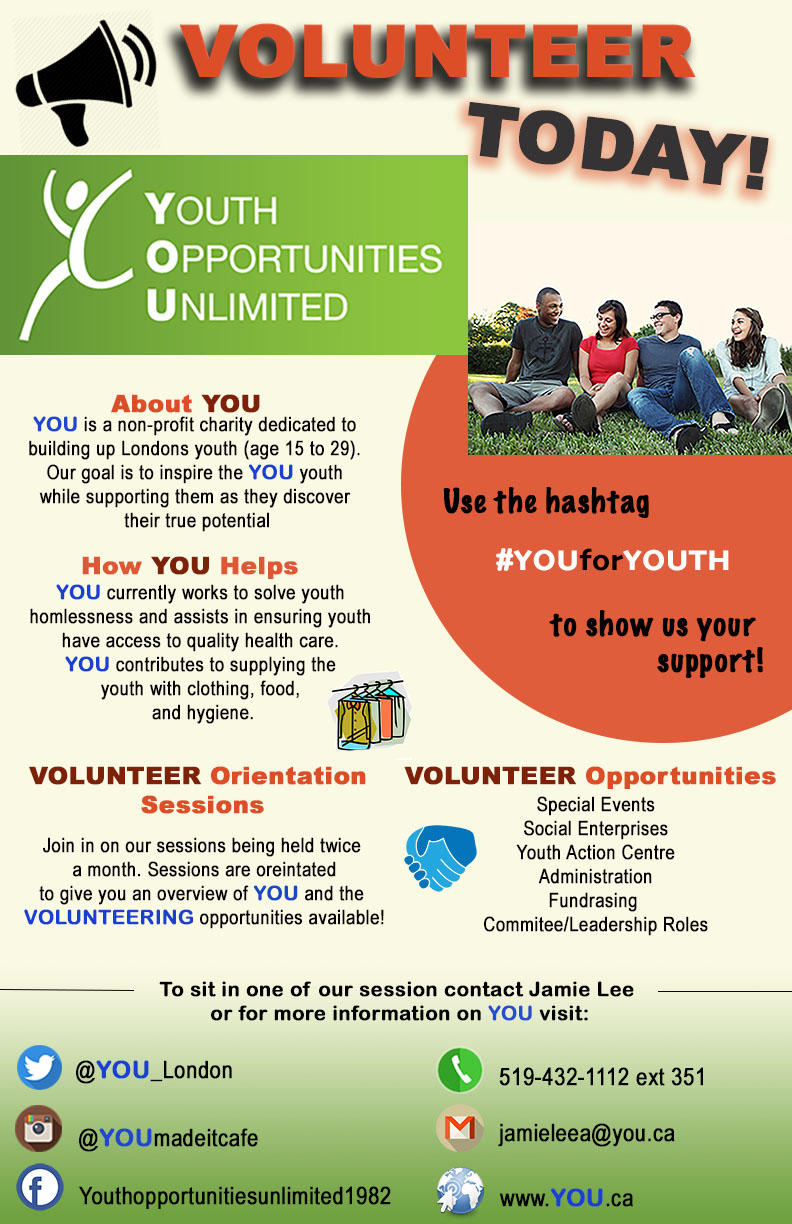 58/123
[Speaker Notes: mmeddao_poster.jpg]
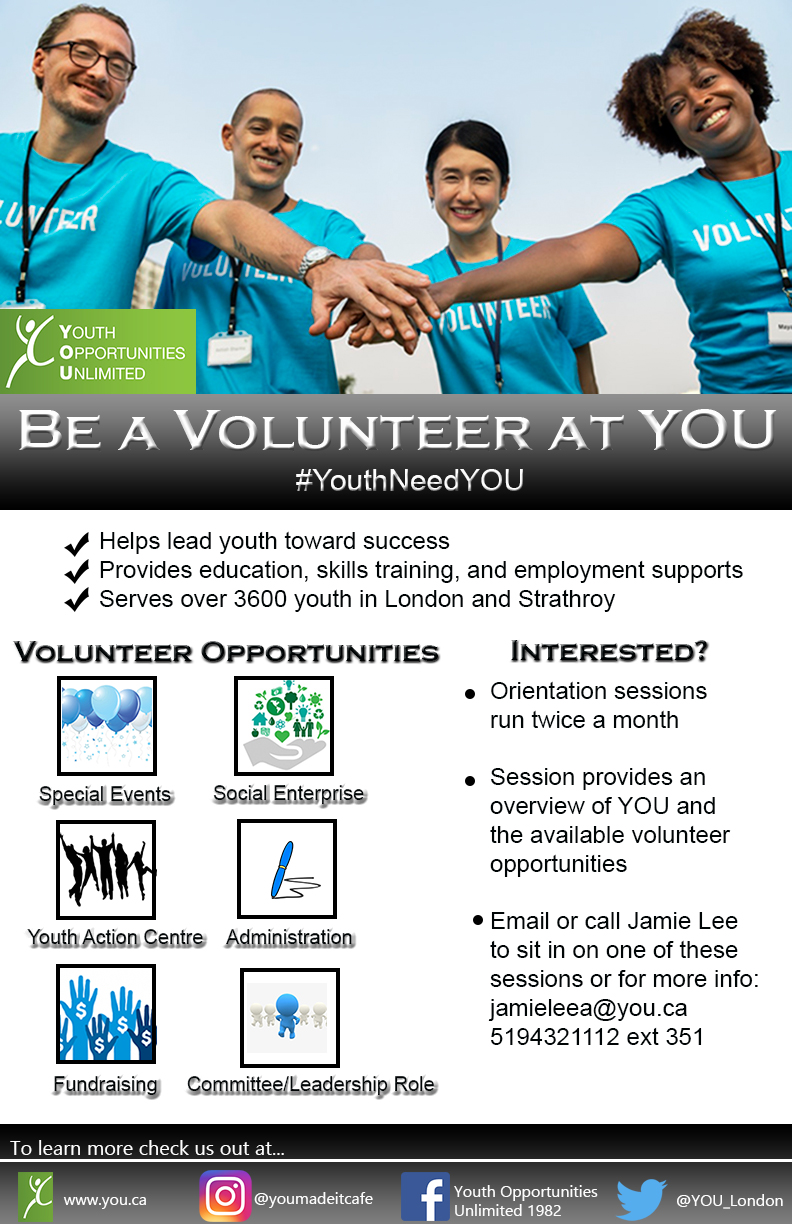 59/123
[Speaker Notes: lrimmer_poster.jpg]
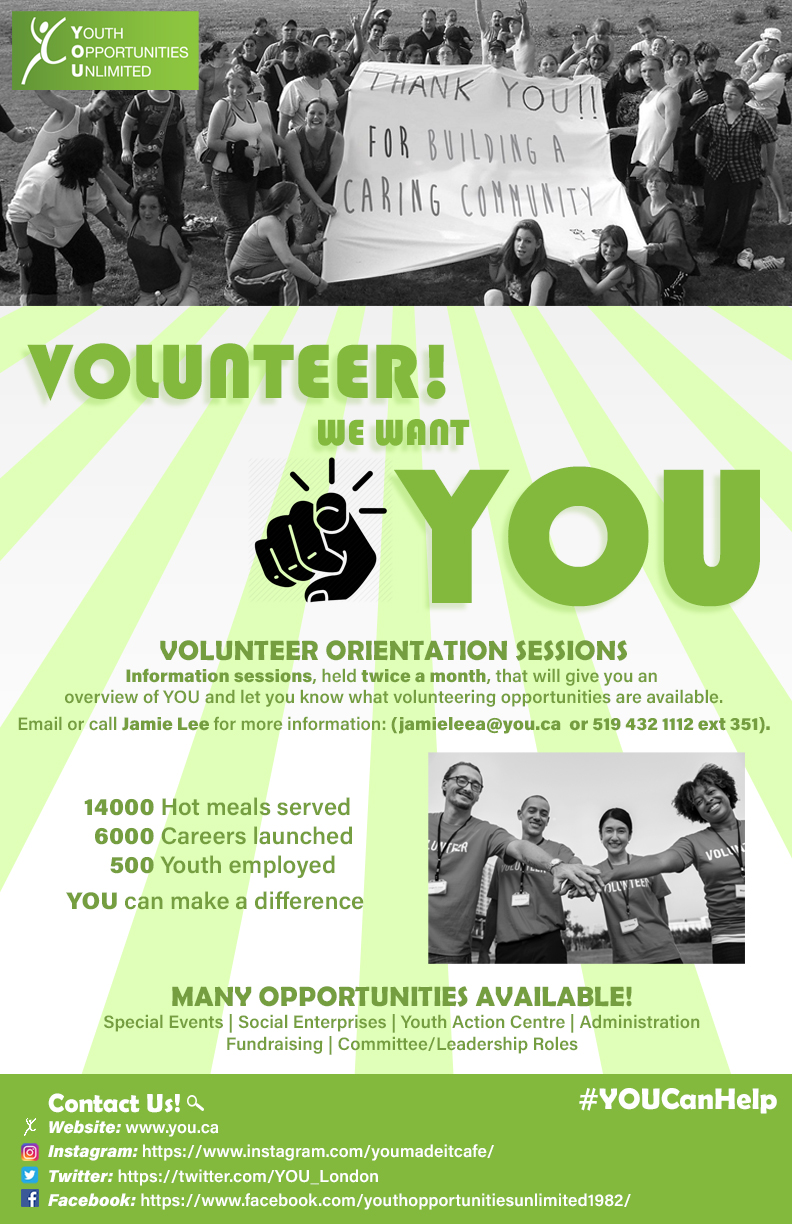 60/123
[Speaker Notes: lrautu_poster.jpg]
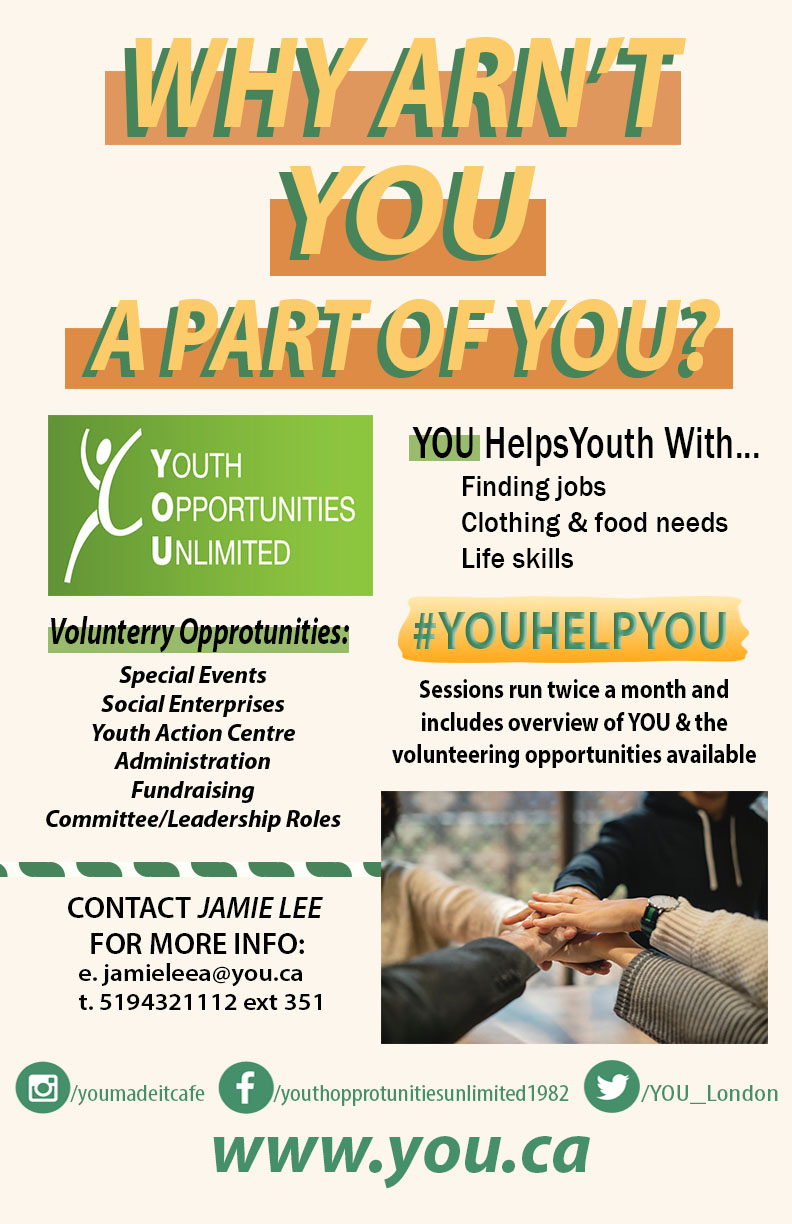 61/123
[Speaker Notes: lng45_poster.jpg]
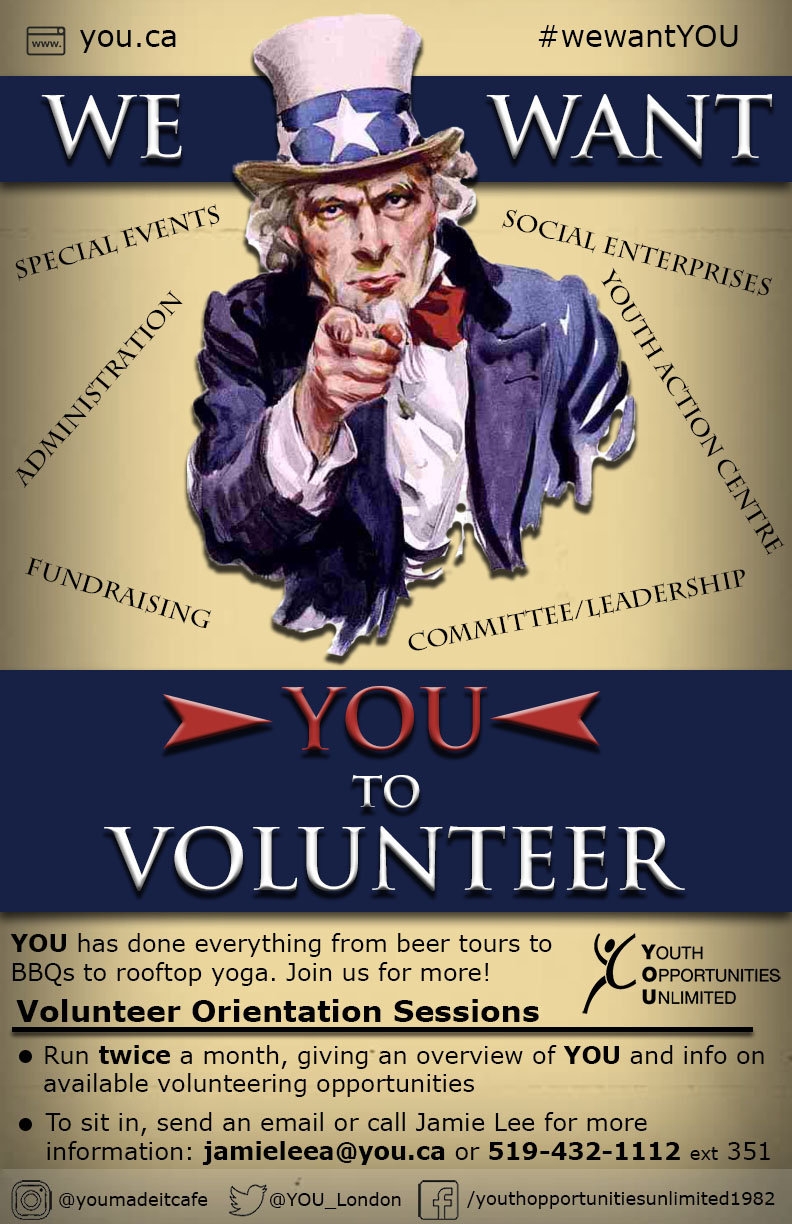 62/123
[Speaker Notes: lmulhol_poster.jpg]
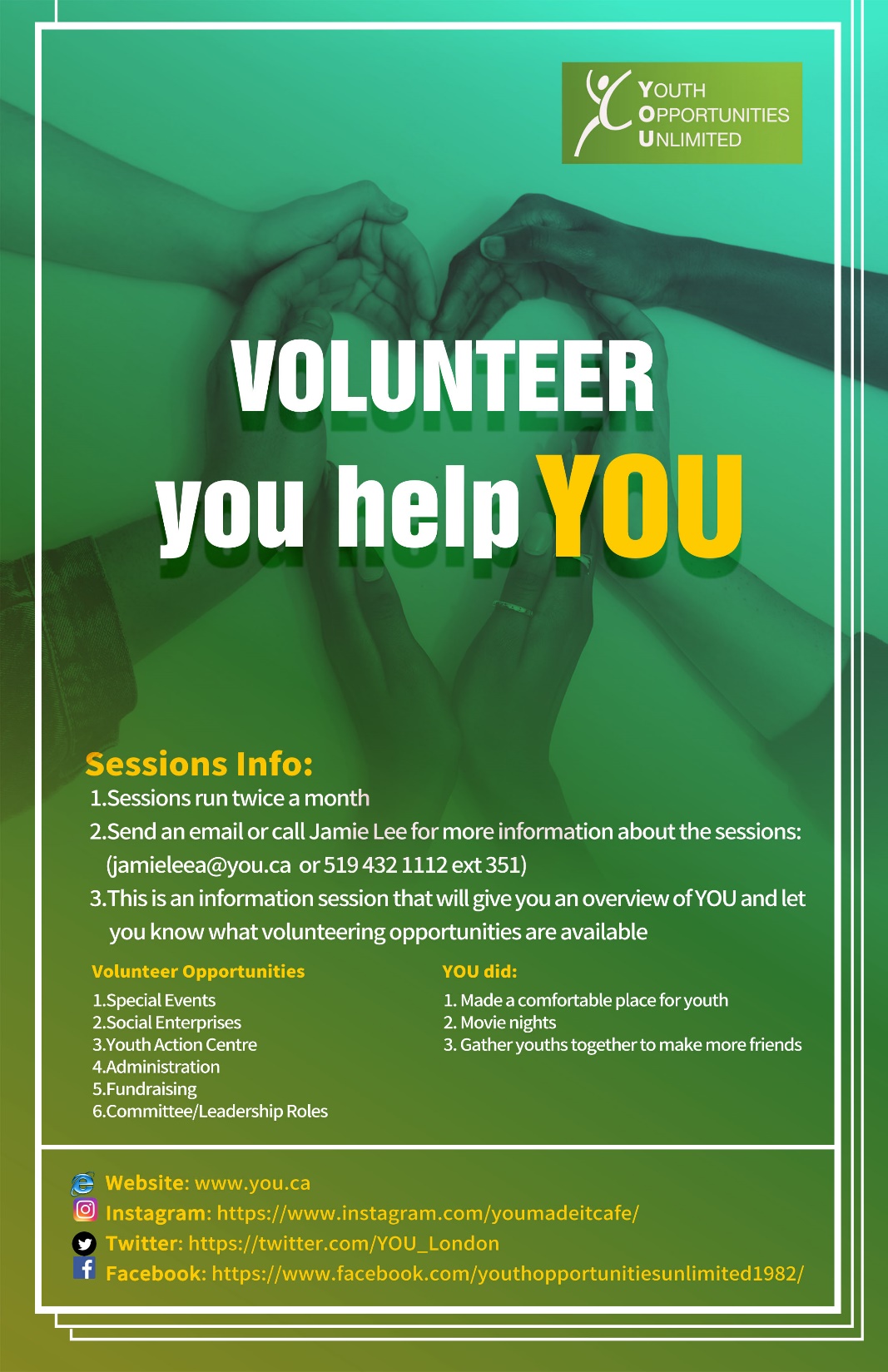 63/123
[Speaker Notes: lmi6_poster.jpg]
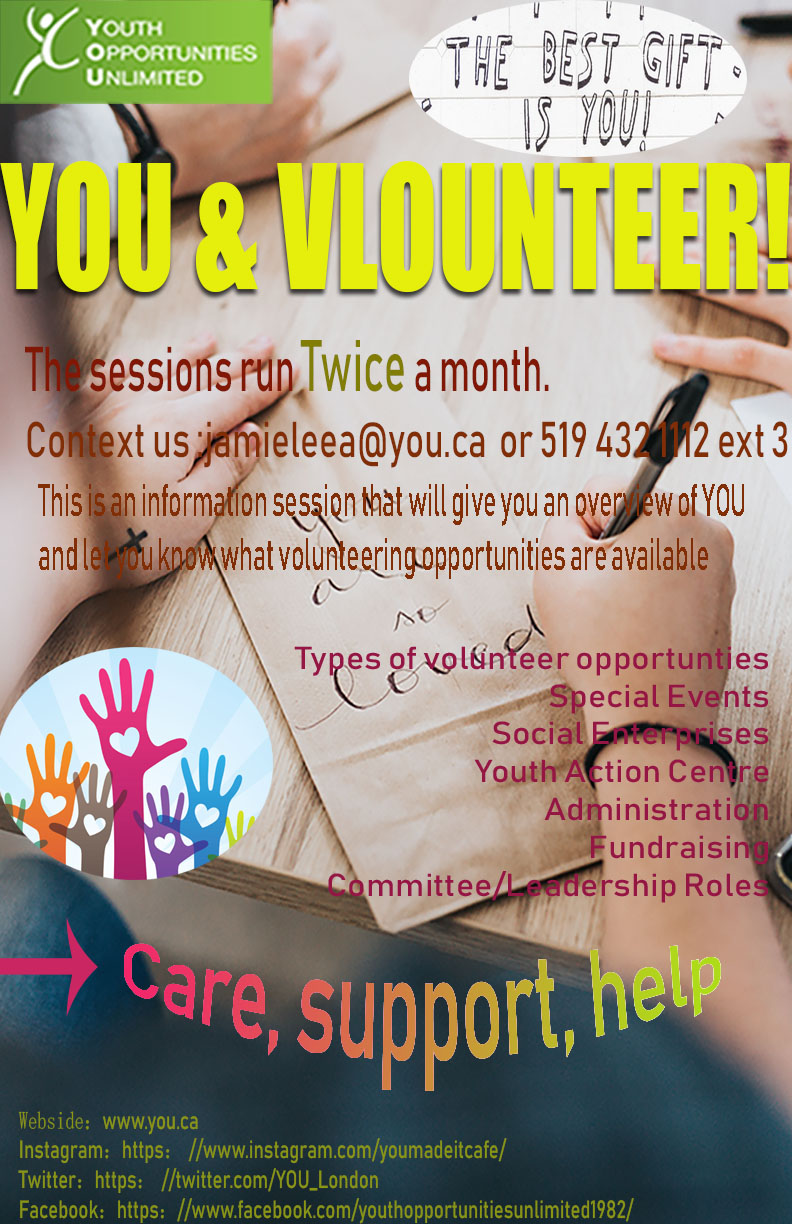 64/123
[Speaker Notes: lmeng62_poster.jpg]
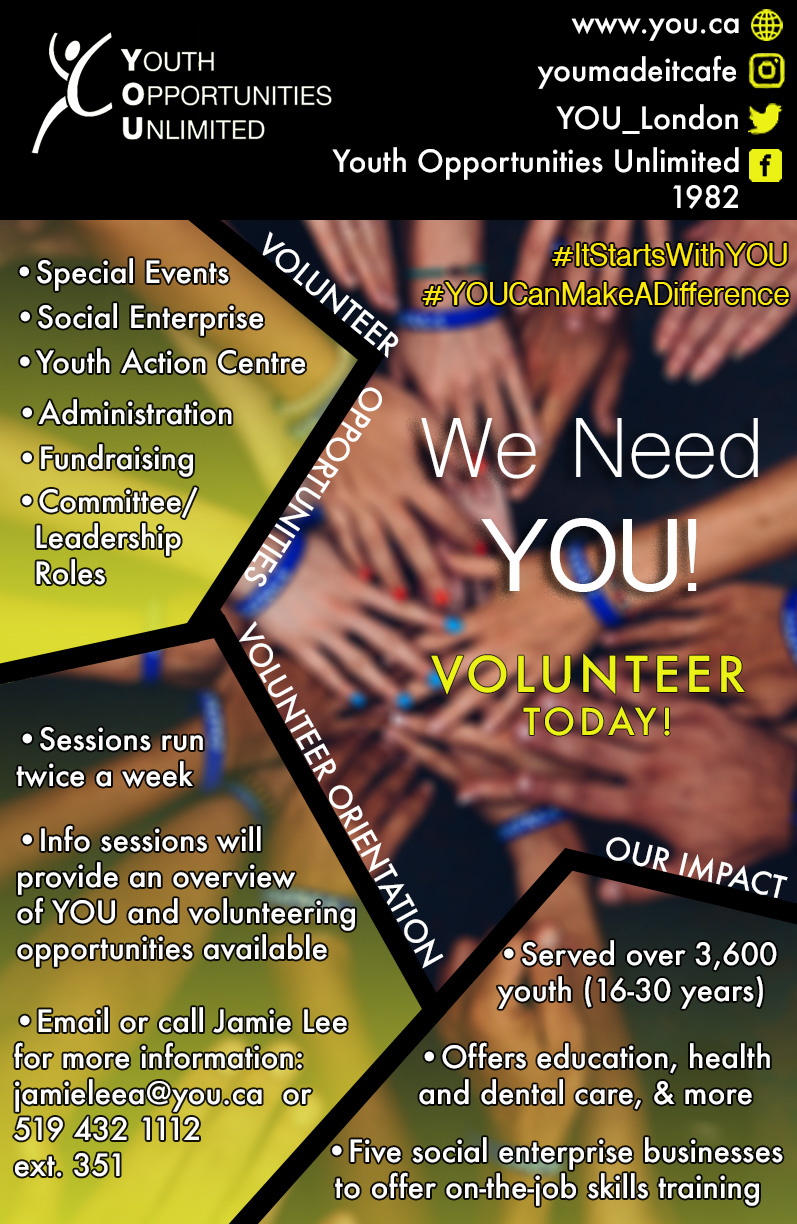 65/123
[Speaker Notes: lmathew9_poster.jpg]
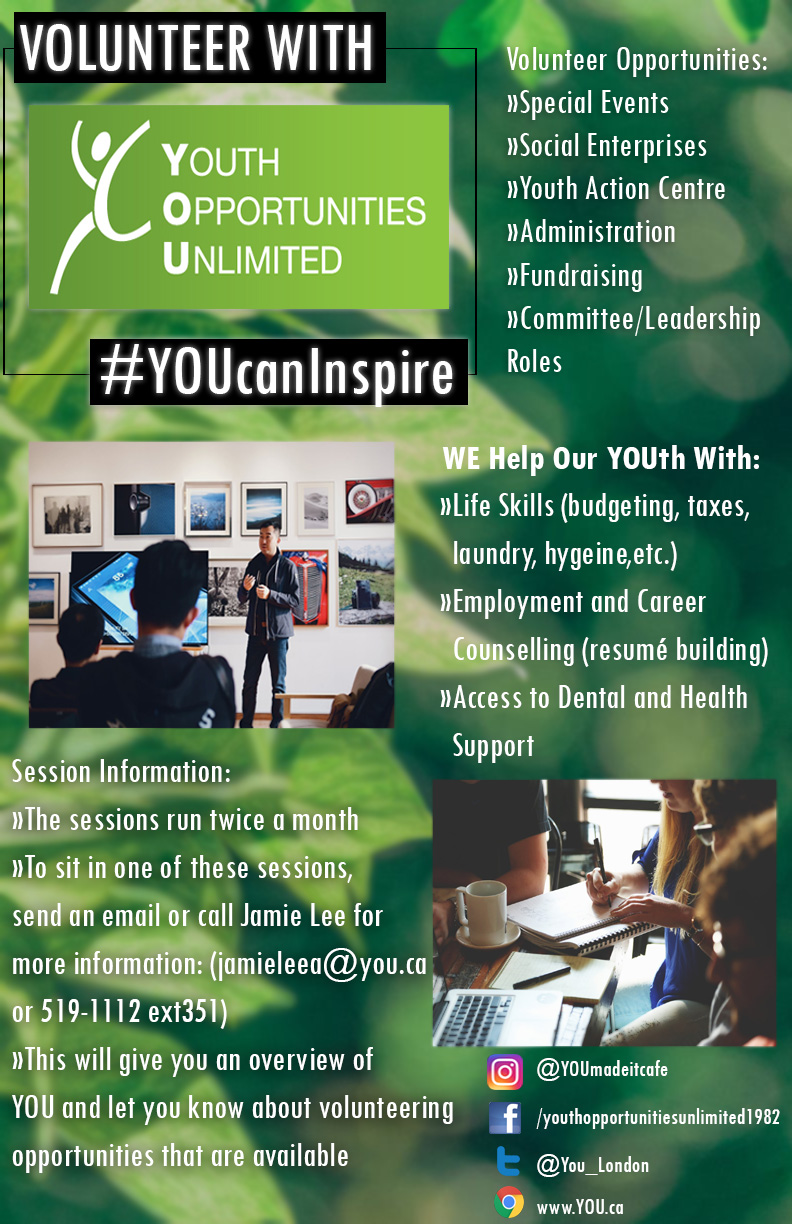 66/123
[Speaker Notes: kremtul2_poster.jpg]
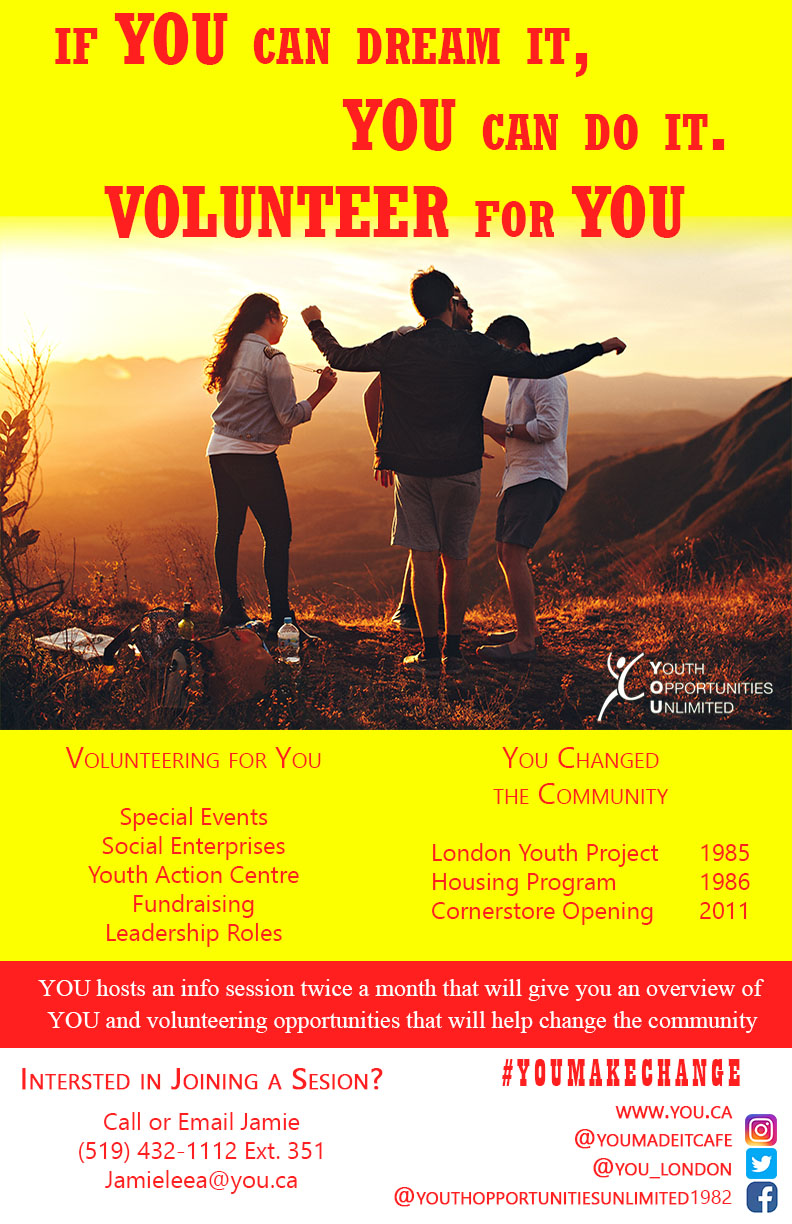 67/123
[Speaker Notes: kportnik_poster.jpg]
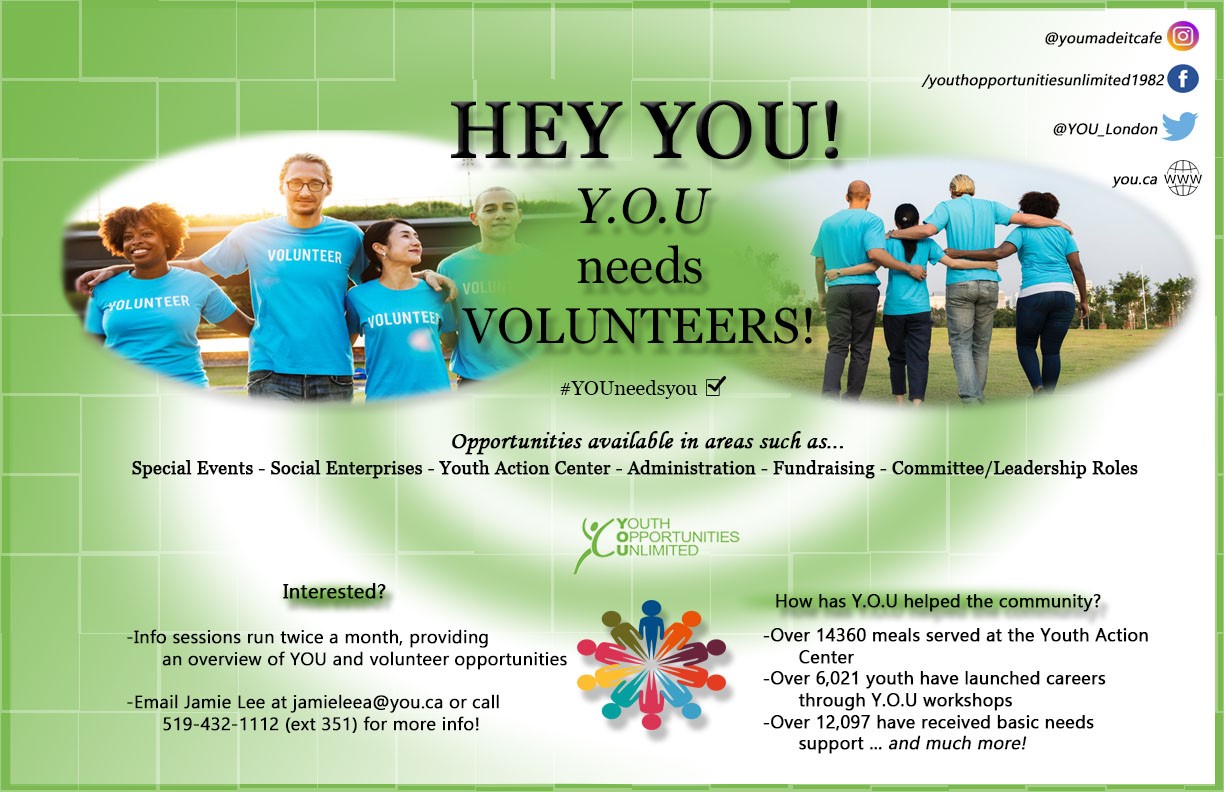 68/123
[Speaker Notes: kpate259_poster.jpg]
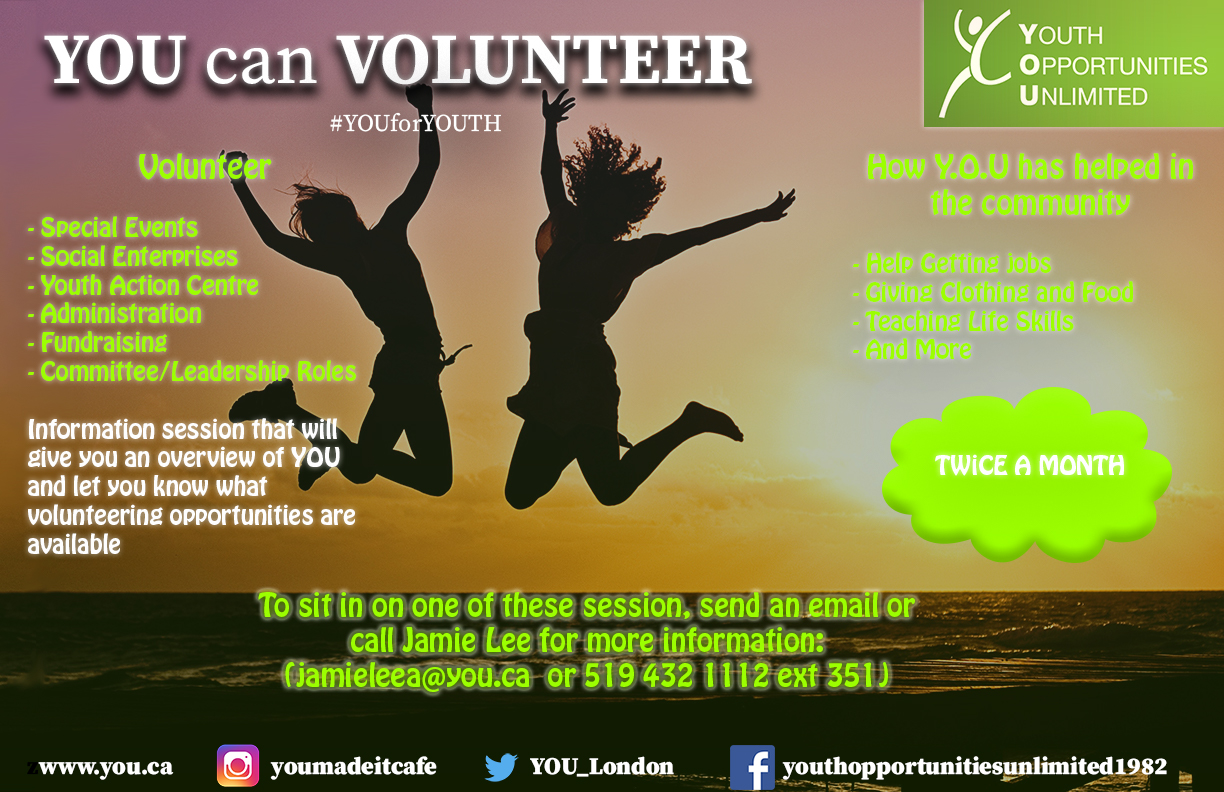 69/123
[Speaker Notes: koneil58_poster.jpg]
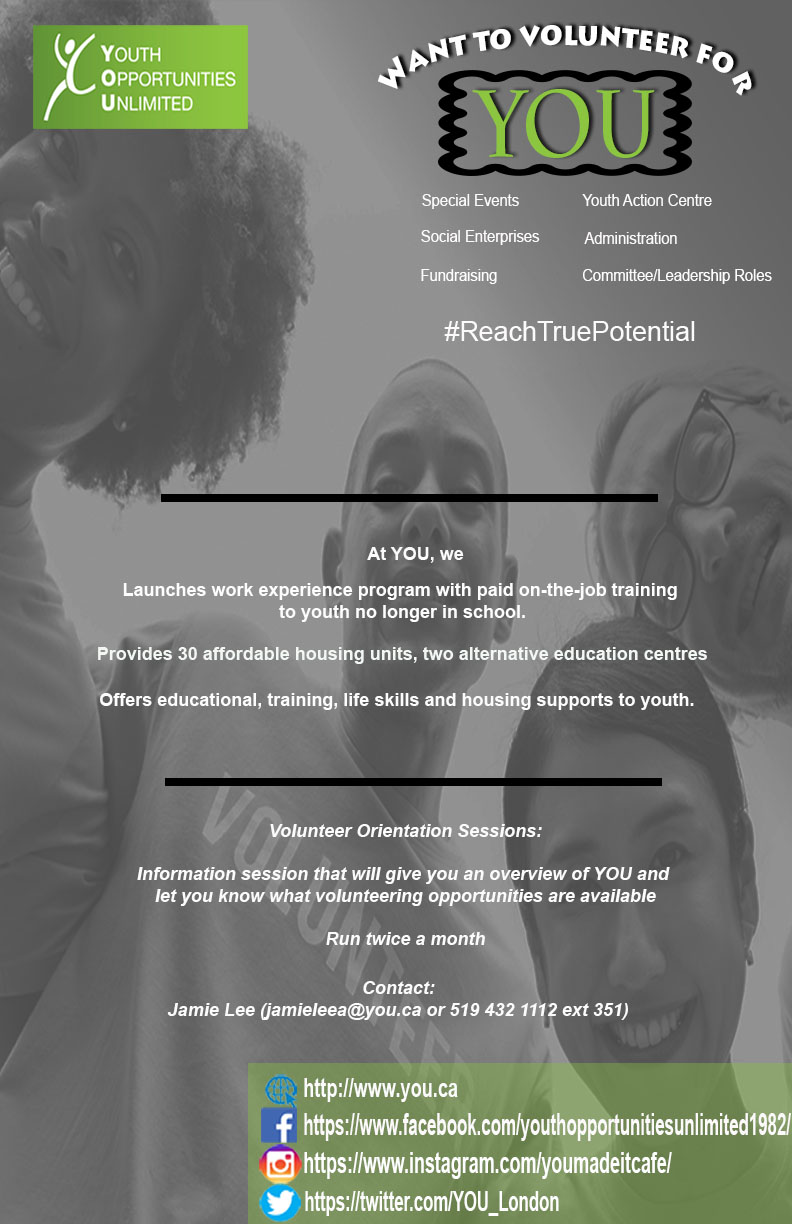 70/123
[Speaker Notes: knguy47_poster.jpg]
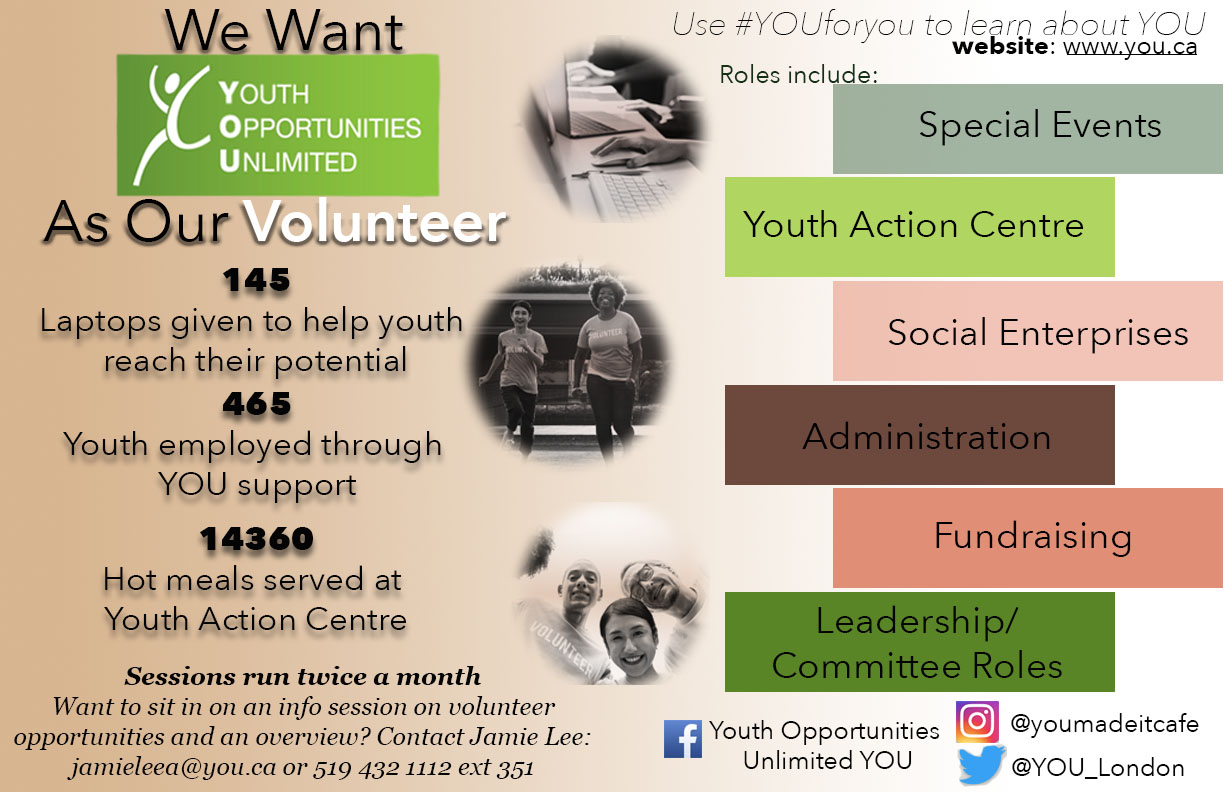 71/123
[Speaker Notes: kmichae5_poster.jpg]
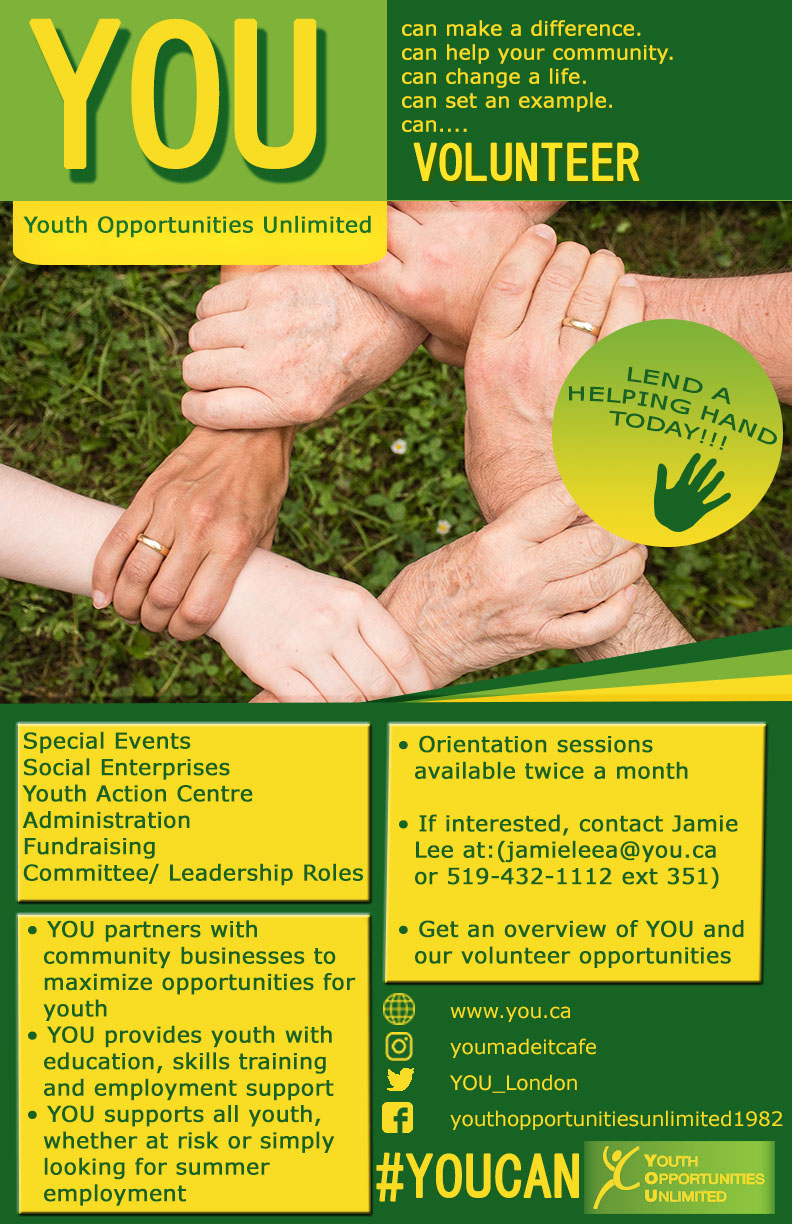 72/123
[Speaker Notes: jriviere_poster.jpg]
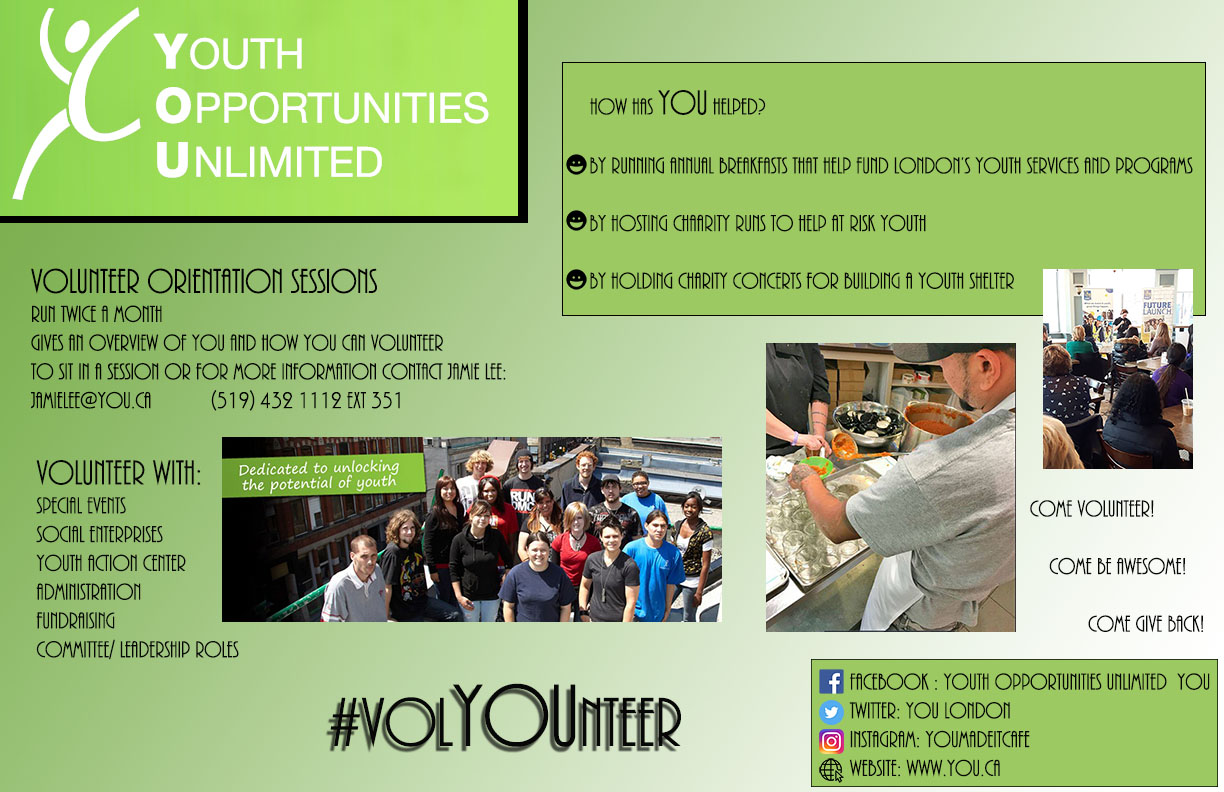 73/123
[Speaker Notes: jrivers8_poster.jpg]
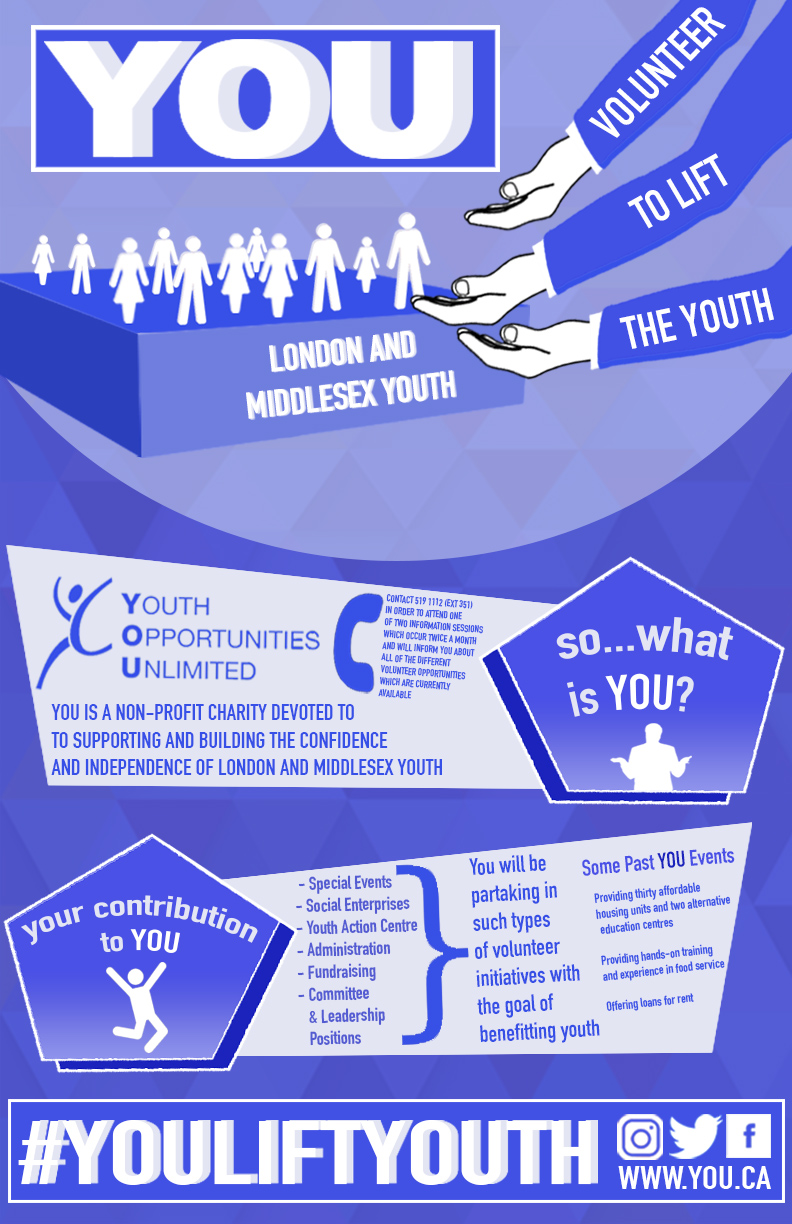 74/123
[Speaker Notes: jriley33_poster.jpg]
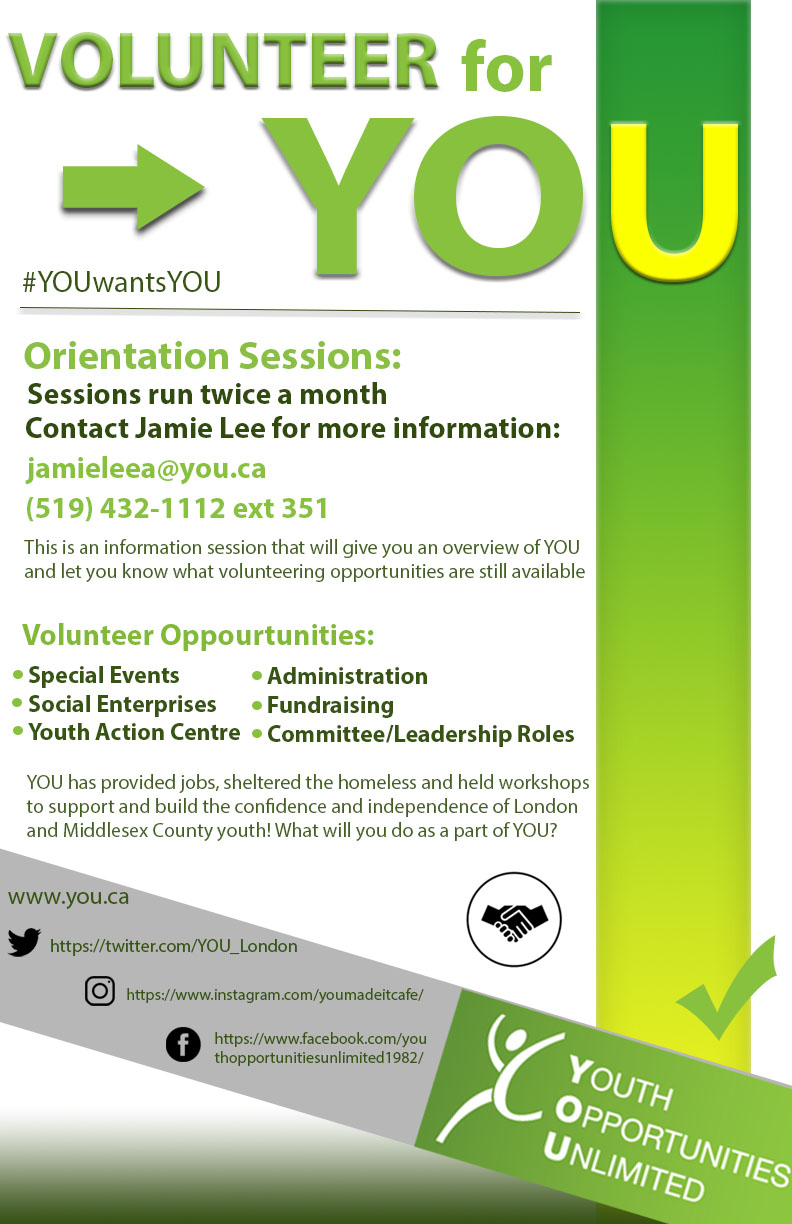 75/123
[Speaker Notes: jpunn2_poster.jpg]
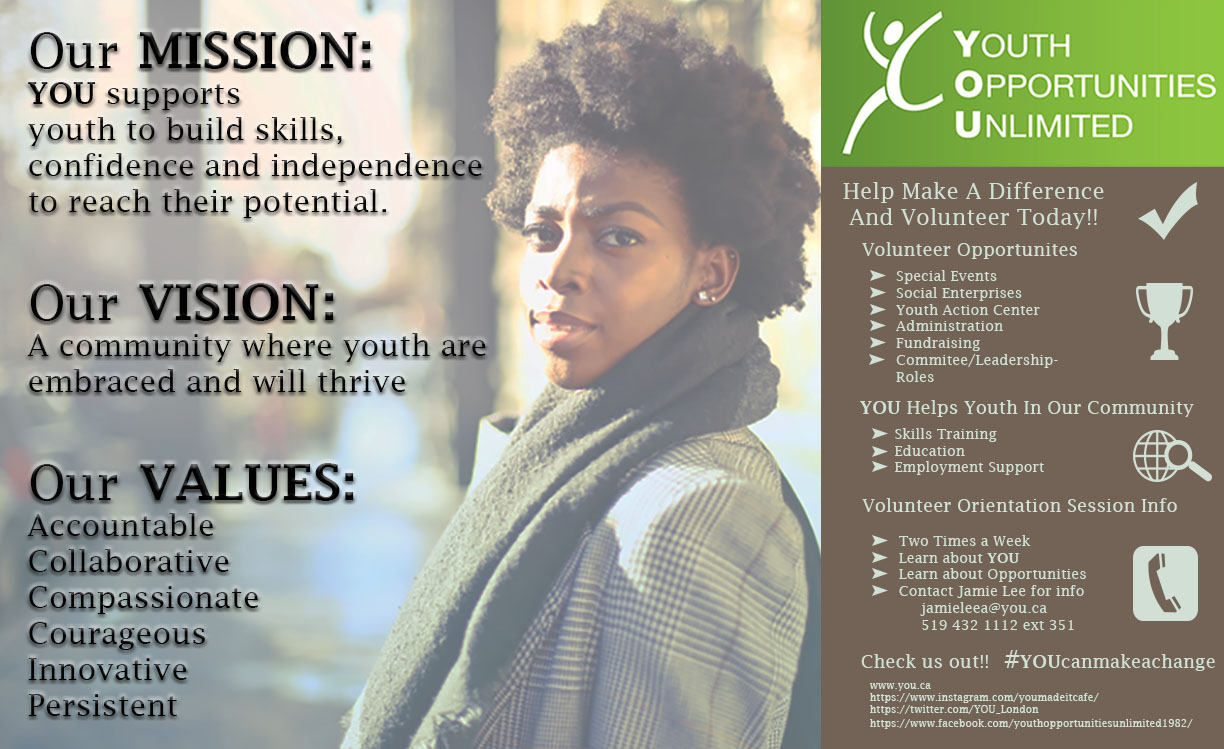 76/123
[Speaker Notes: jprucha_poster.jpg]
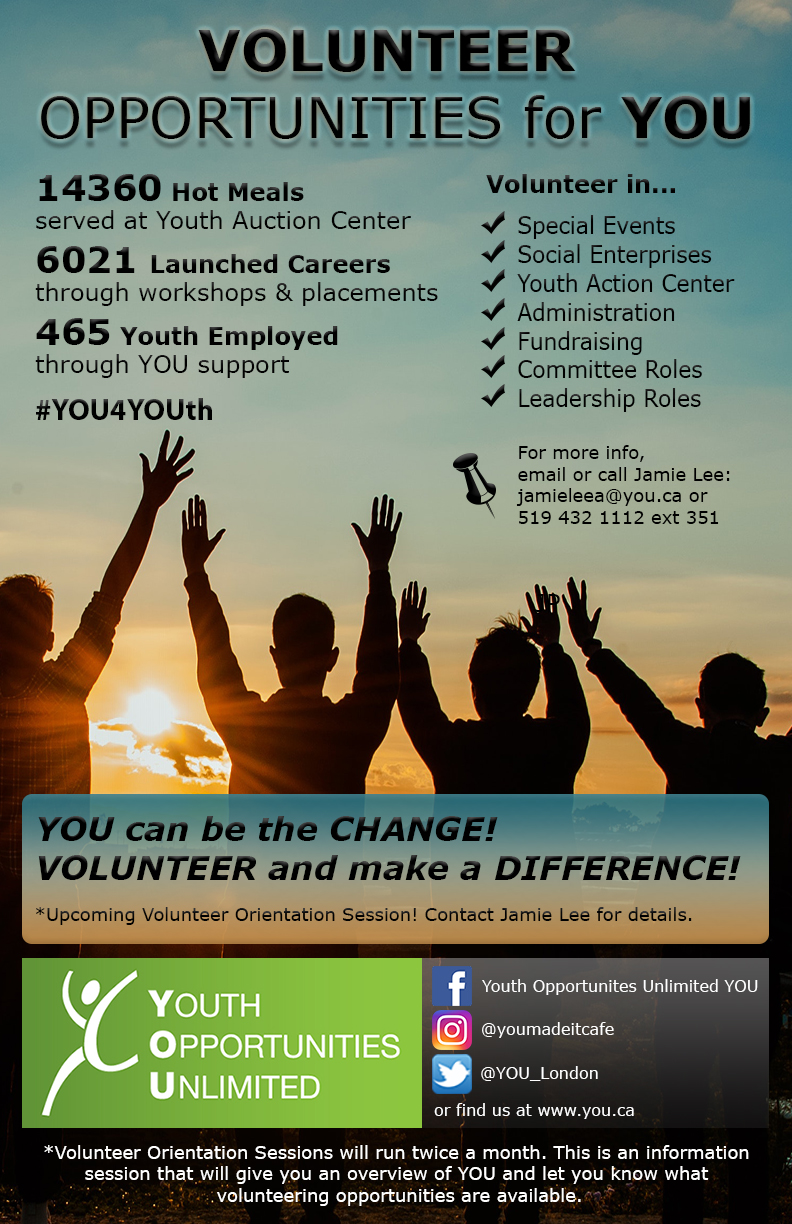 77/123
[Speaker Notes: jpark734_poster.jpg]
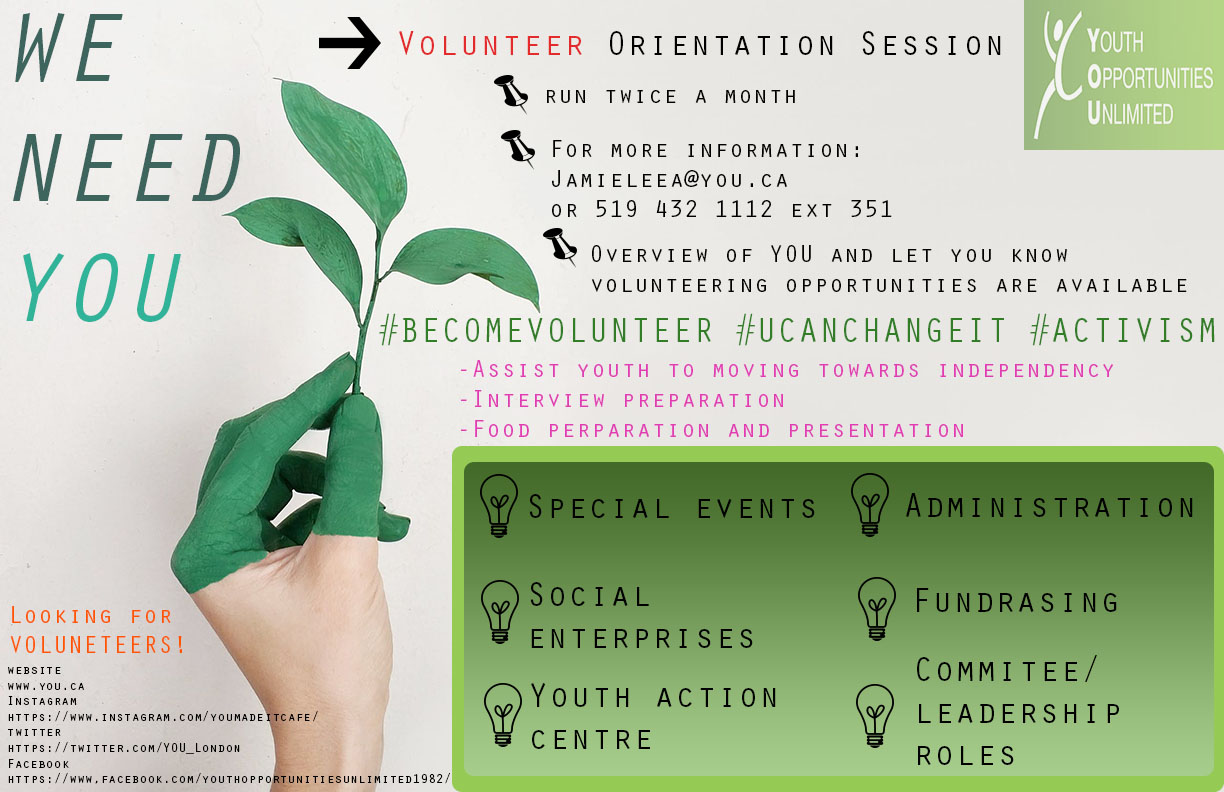 78/123
[Speaker Notes: jpark728_poster.jpg]
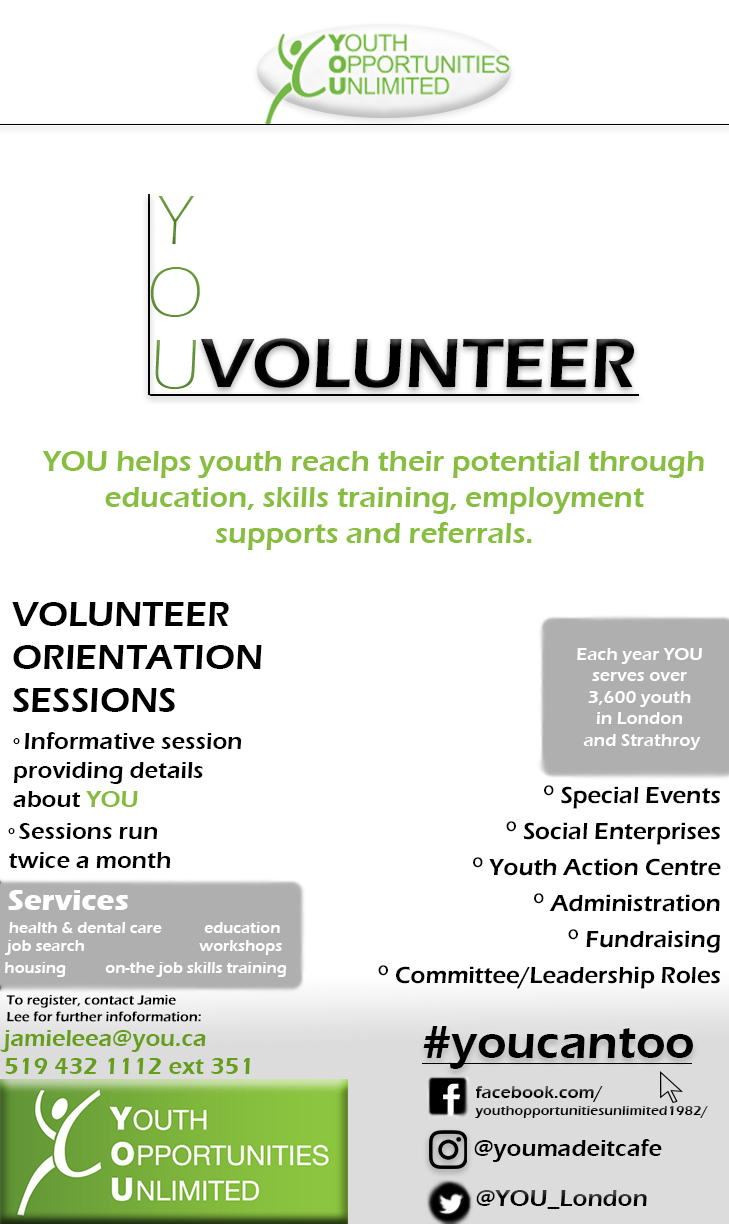 79/123
[Speaker Notes: jpaiero_poster.jpg]
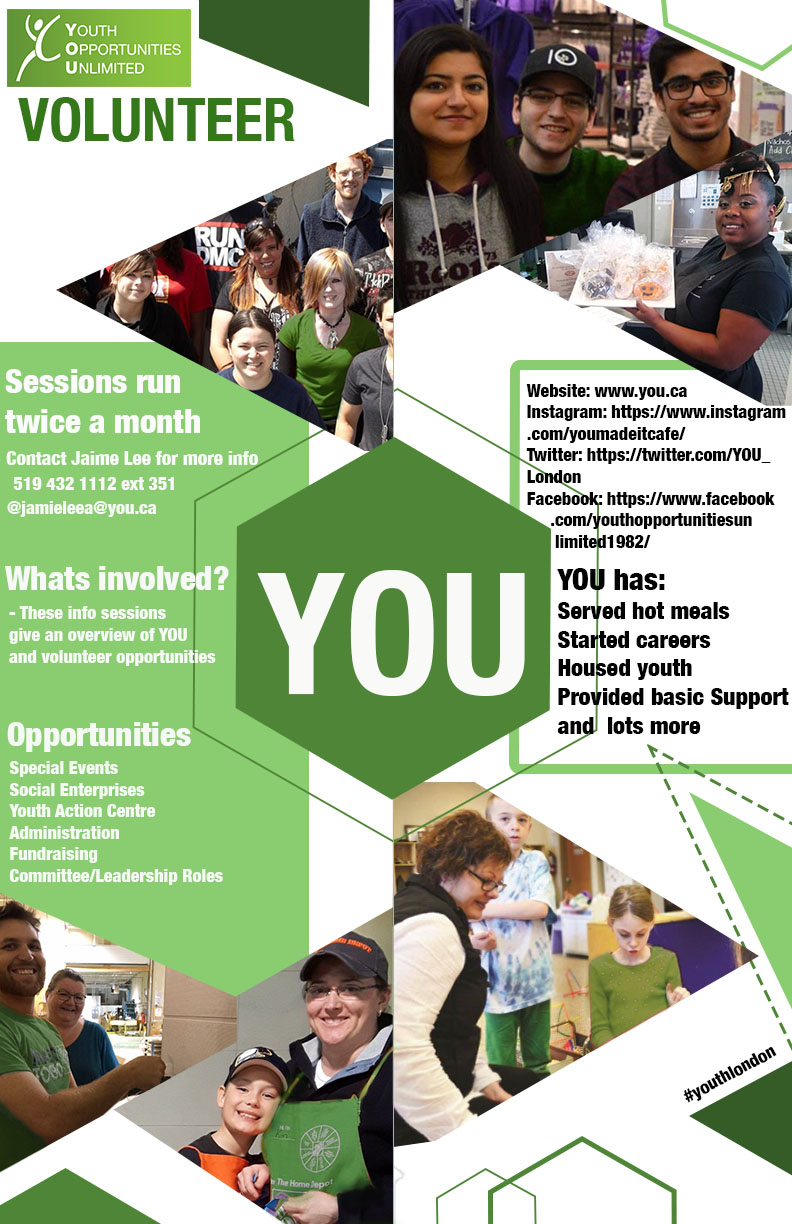 80/123
[Speaker Notes: joneillb_poster.jpg]
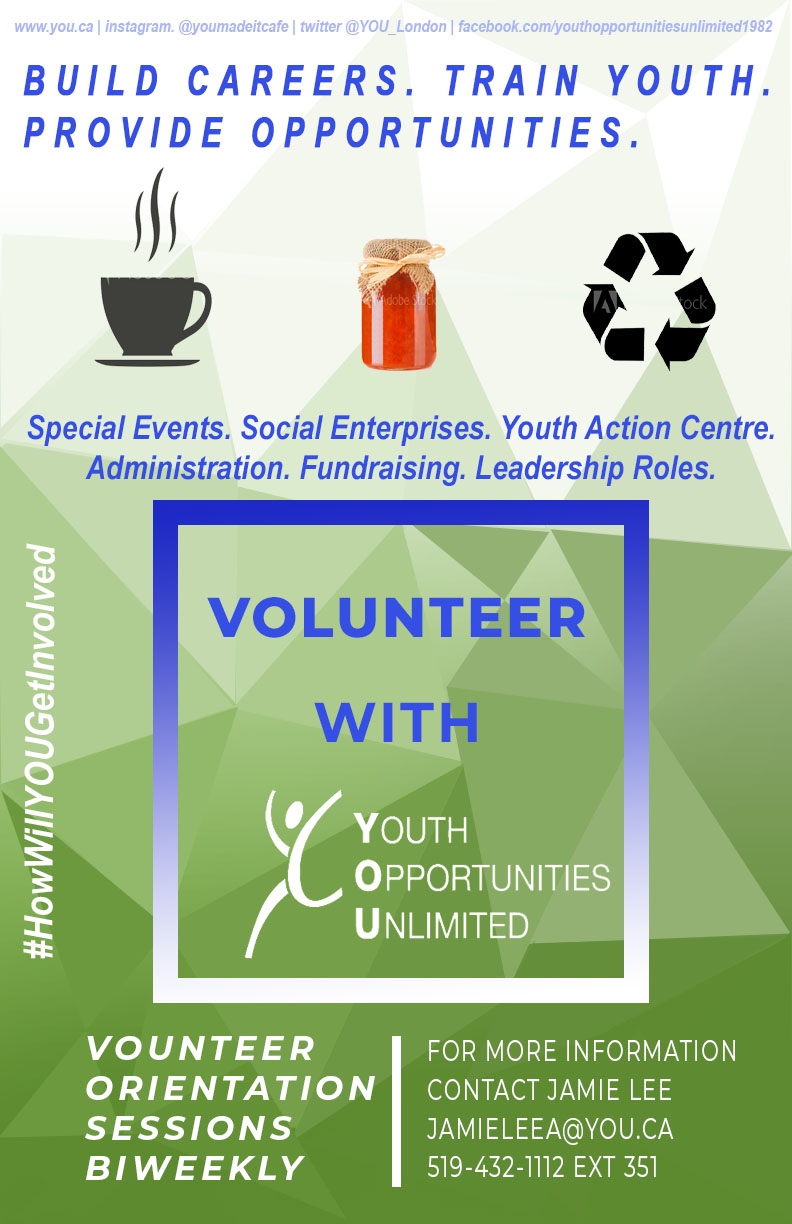 81/123
[Speaker Notes: jnoronh3_poster.jpg]
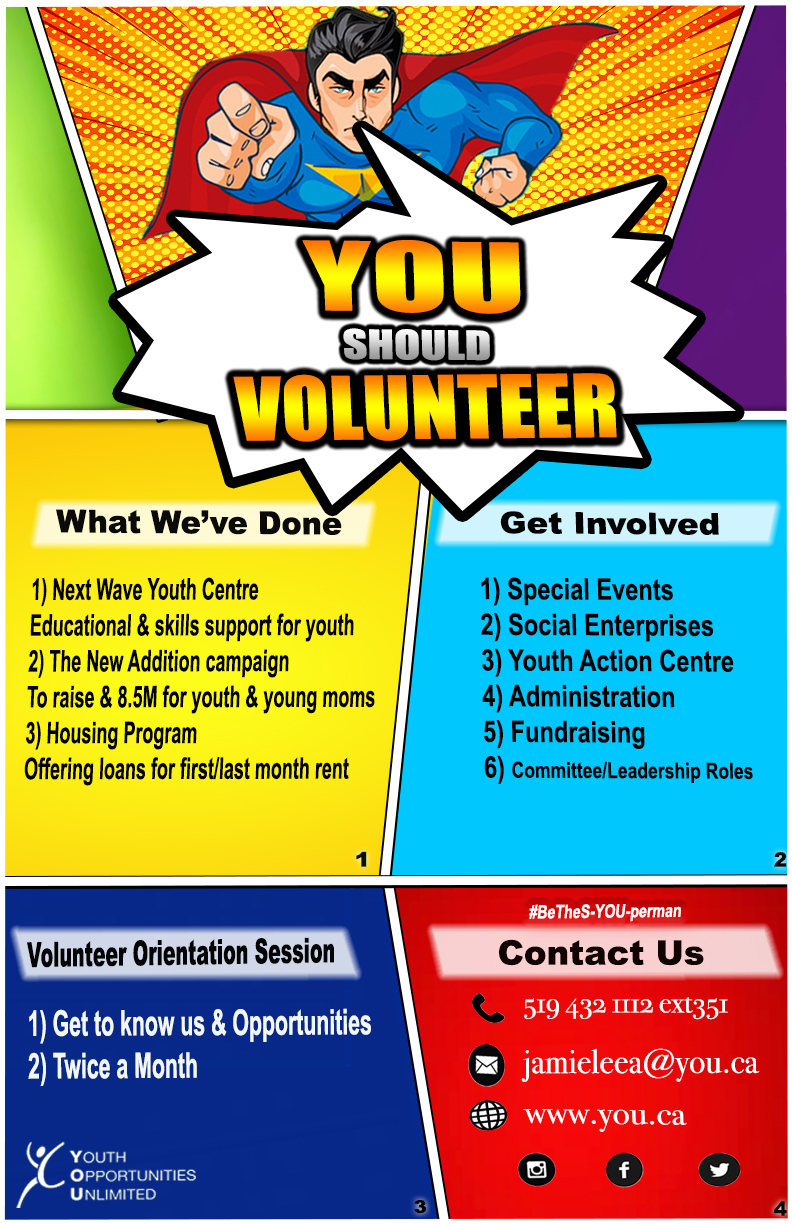 82/123
[Speaker Notes: jnantha4_poster.jpg]
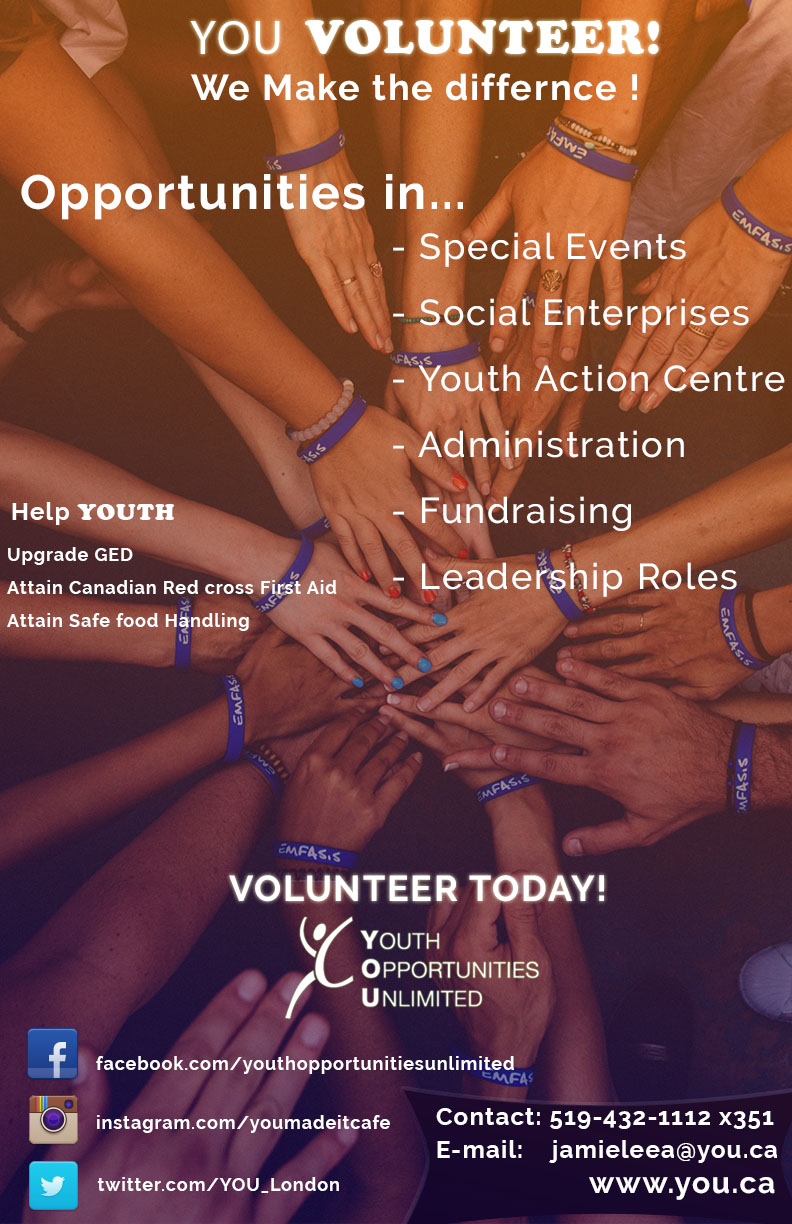 83/123
[Speaker Notes: jmunene2_poster.jpg]
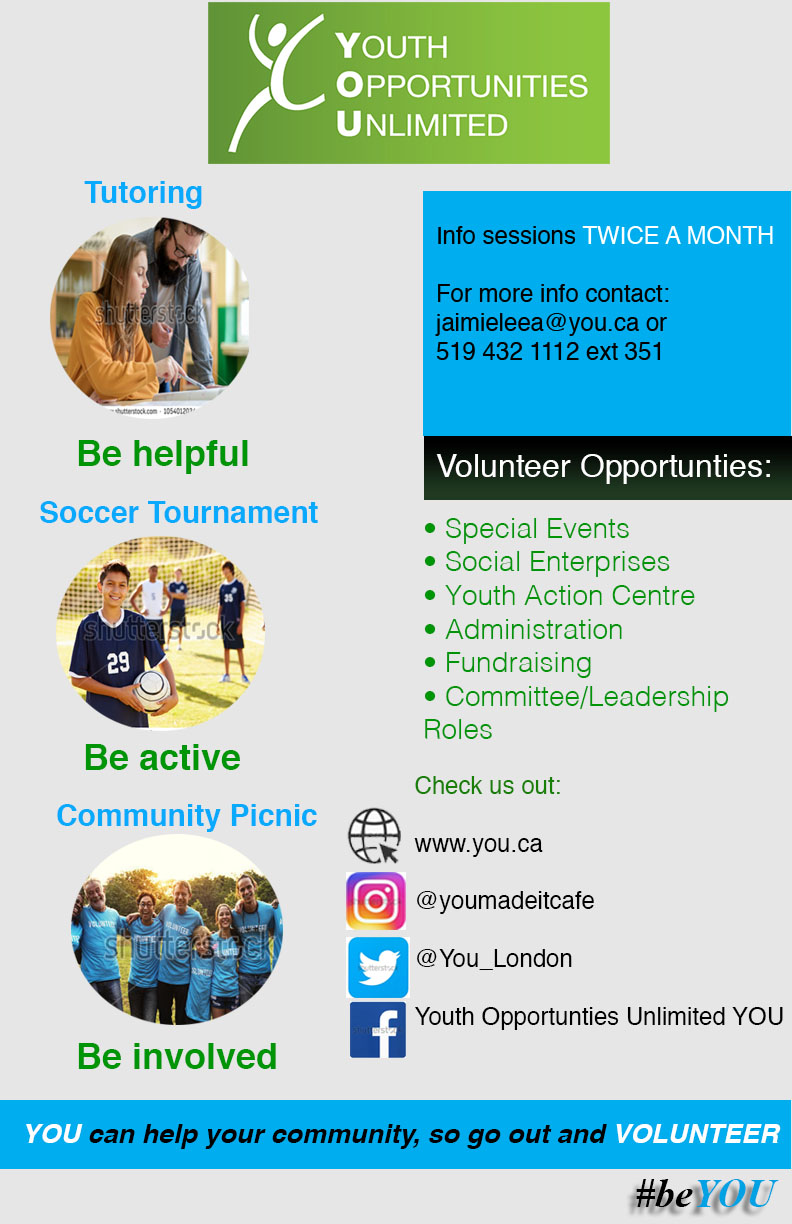 84/123
[Speaker Notes: jmoncik_poster.jpg]
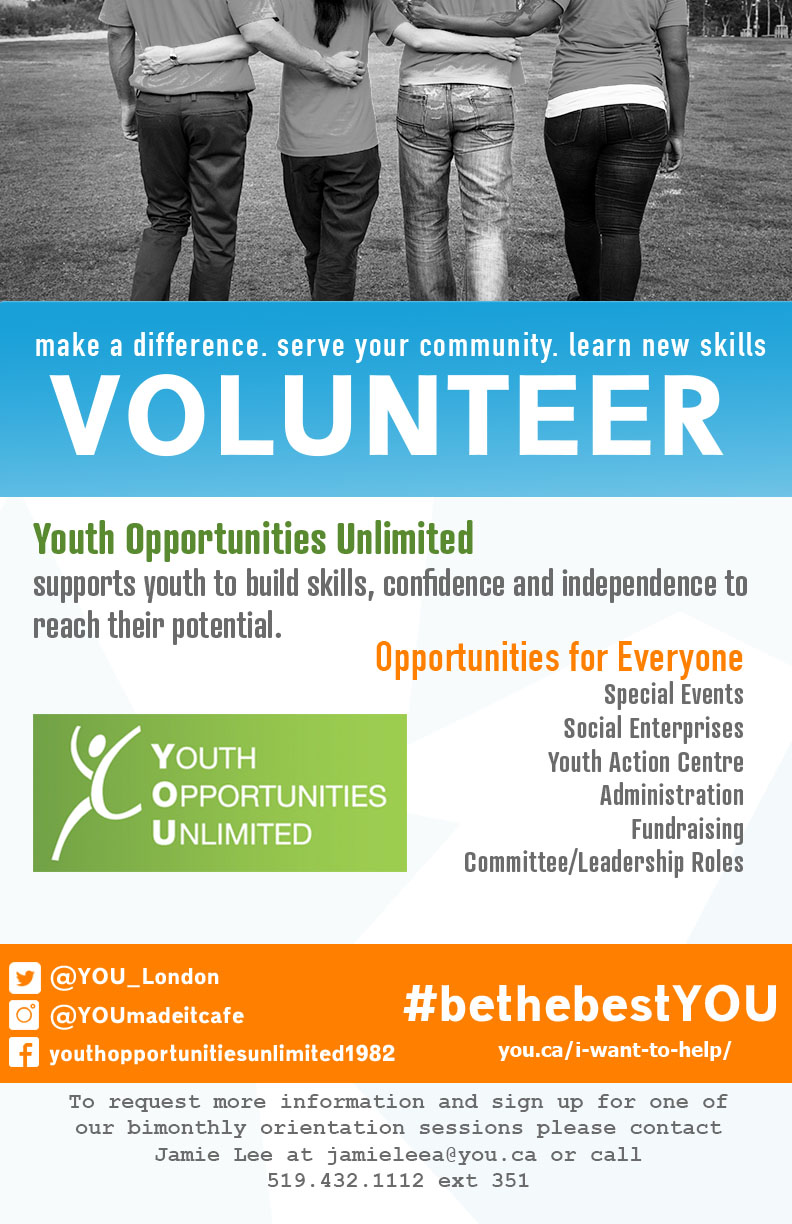 85/123
[Speaker Notes: jmerri6_poster.jpg]
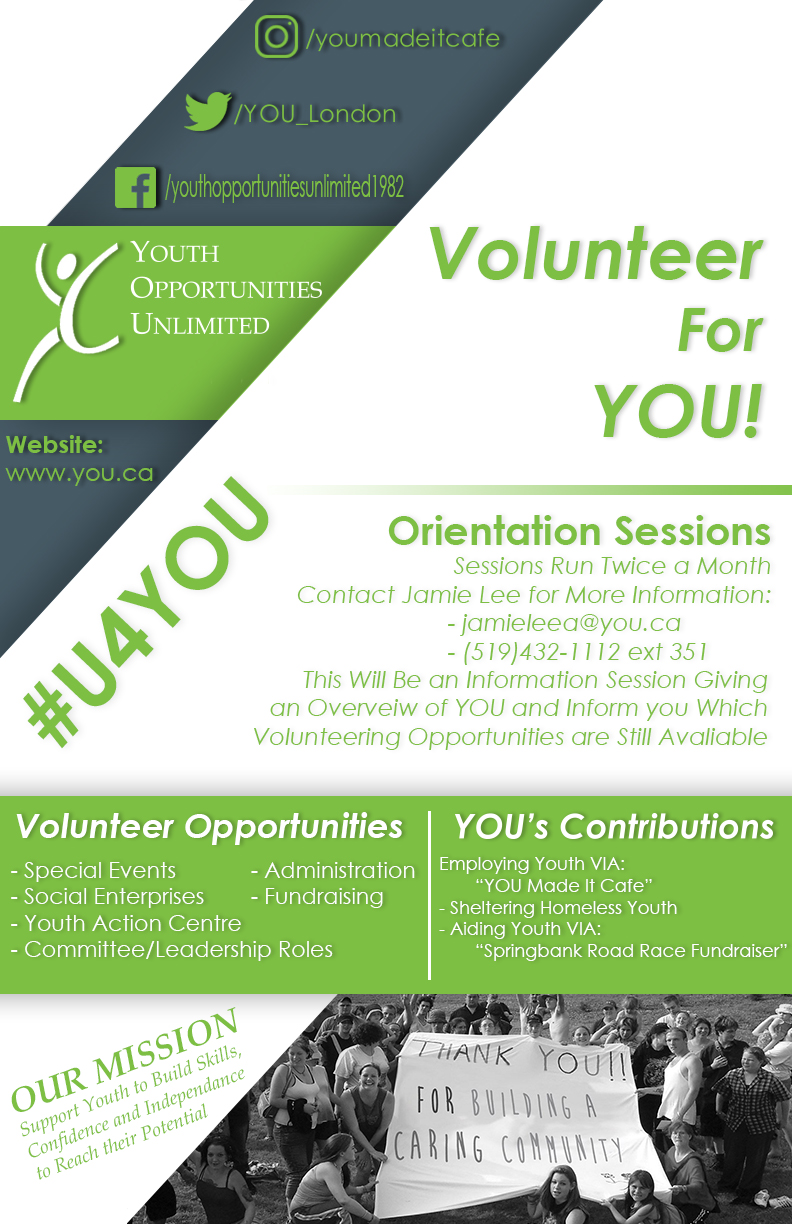 86/123
[Speaker Notes: hrakhraj_poster.jpg]
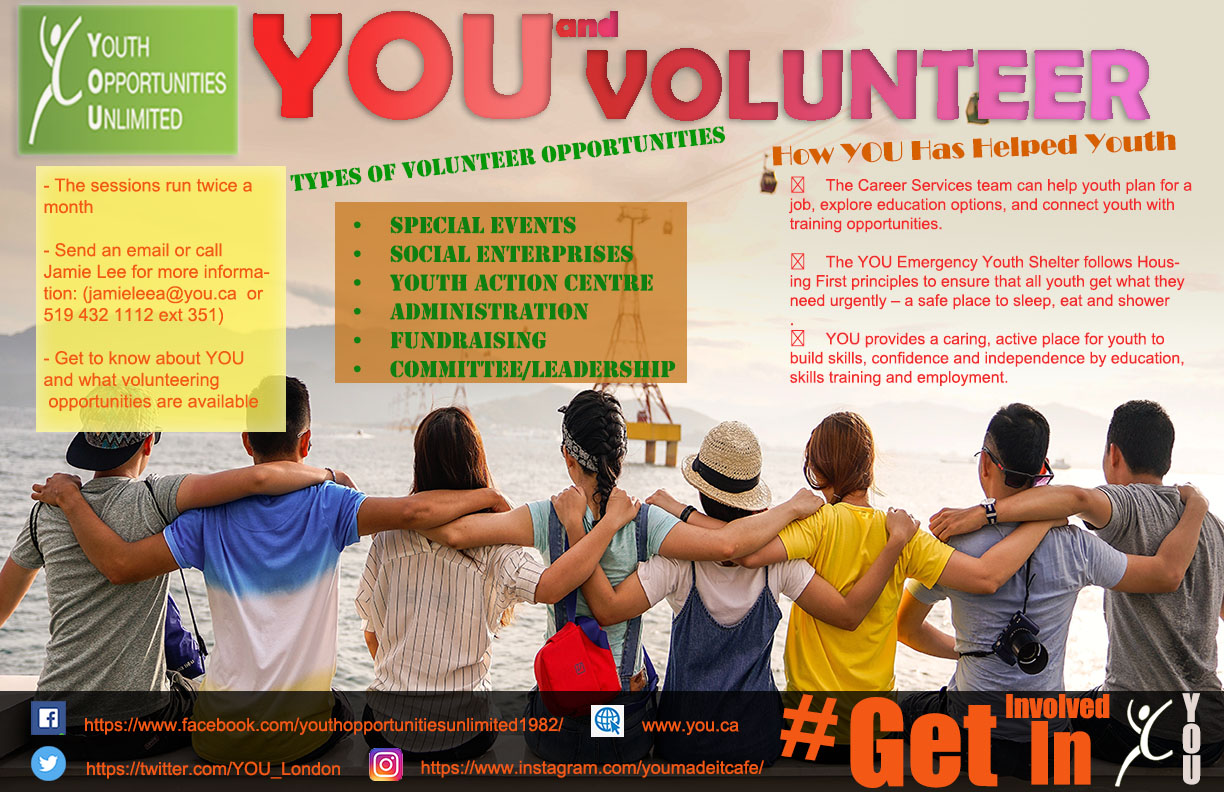 87/123
[Speaker Notes: fren2_poster.jpg]
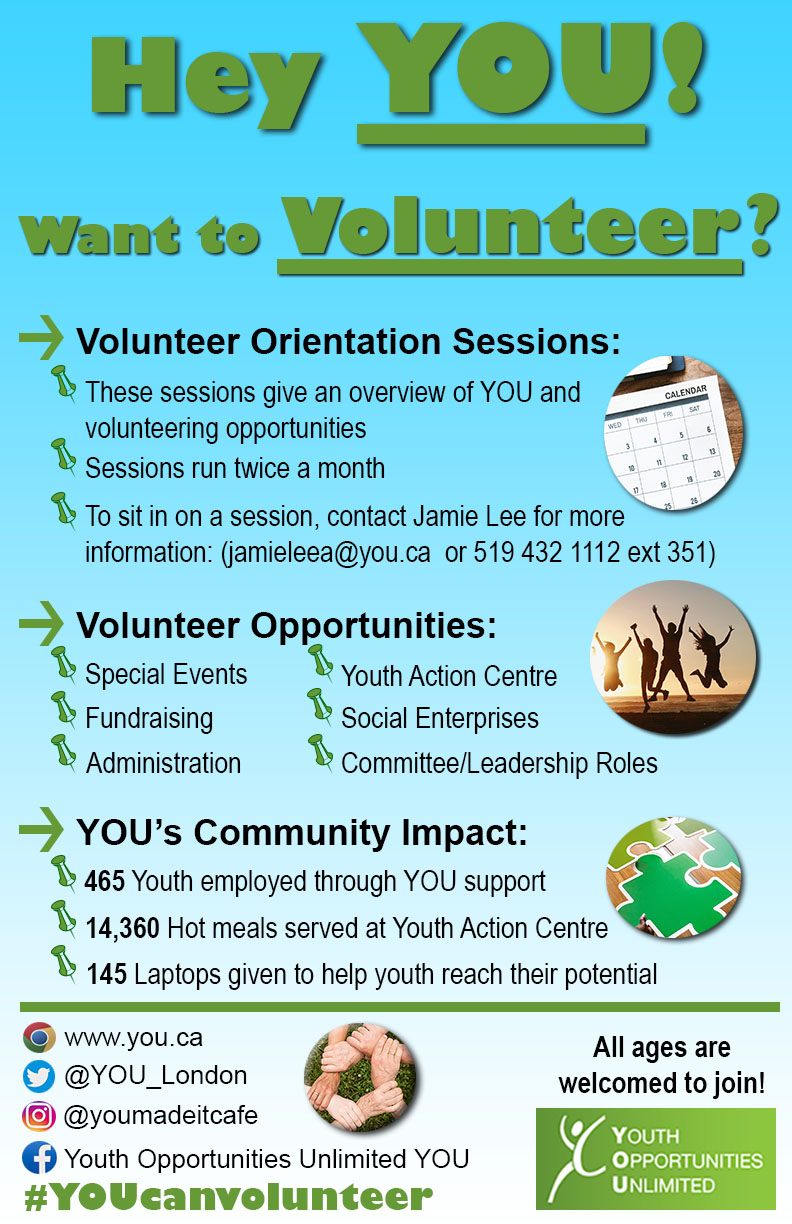 88/123
[Speaker Notes: fraoufal_poster.jpg]
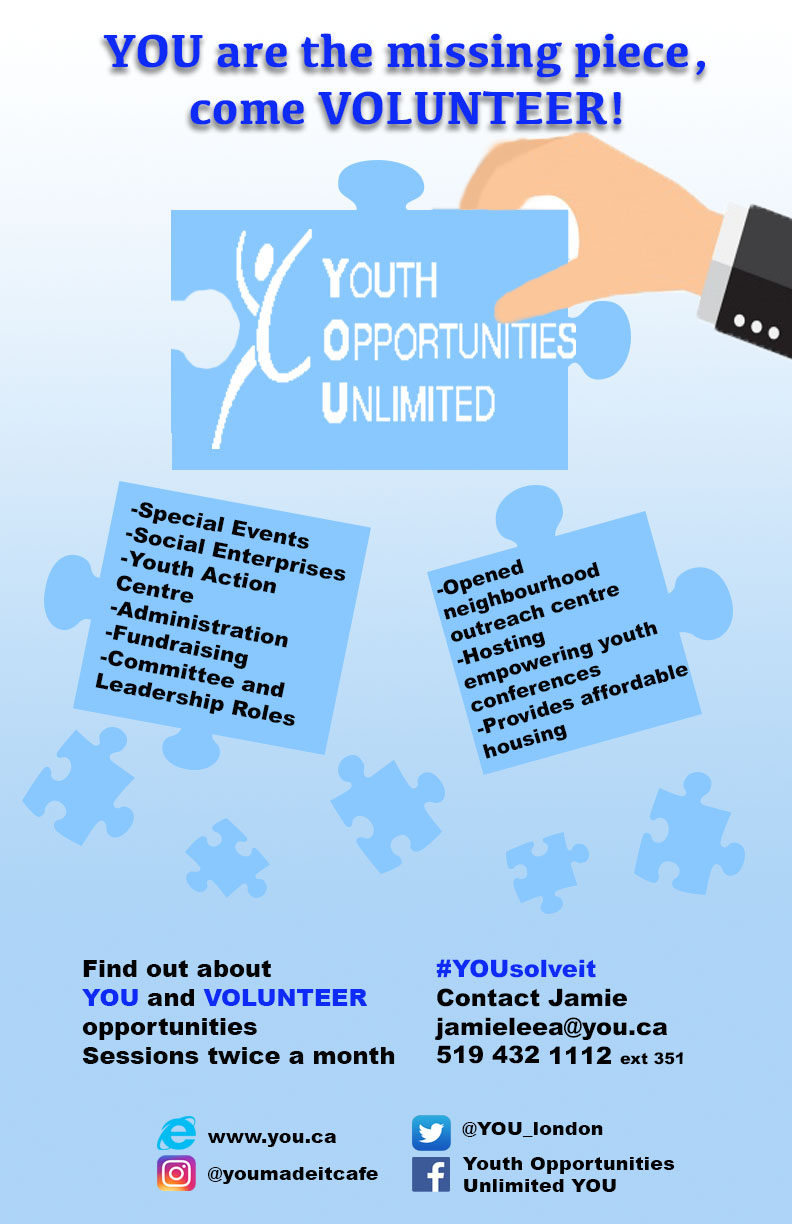 89/123
[Speaker Notes: erosen5_poster.jpg]
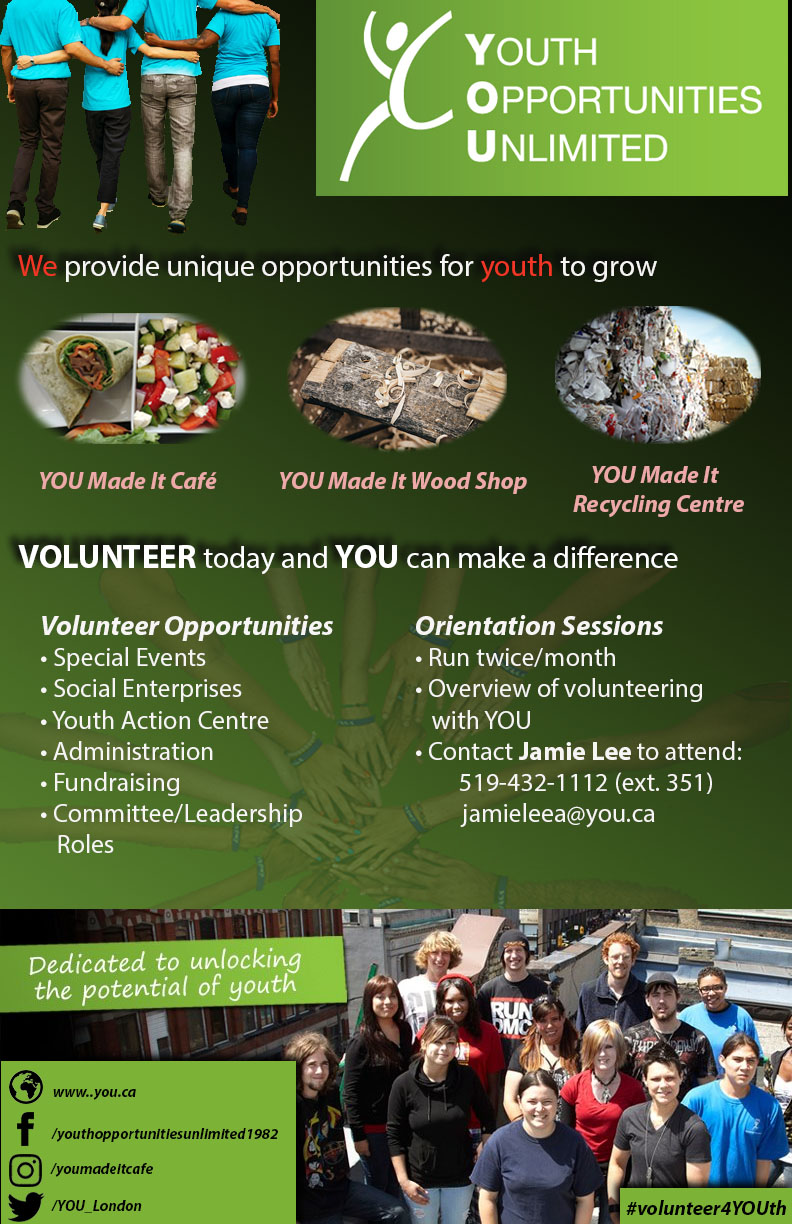 90/123
[Speaker Notes: epolster_poster.jpg]
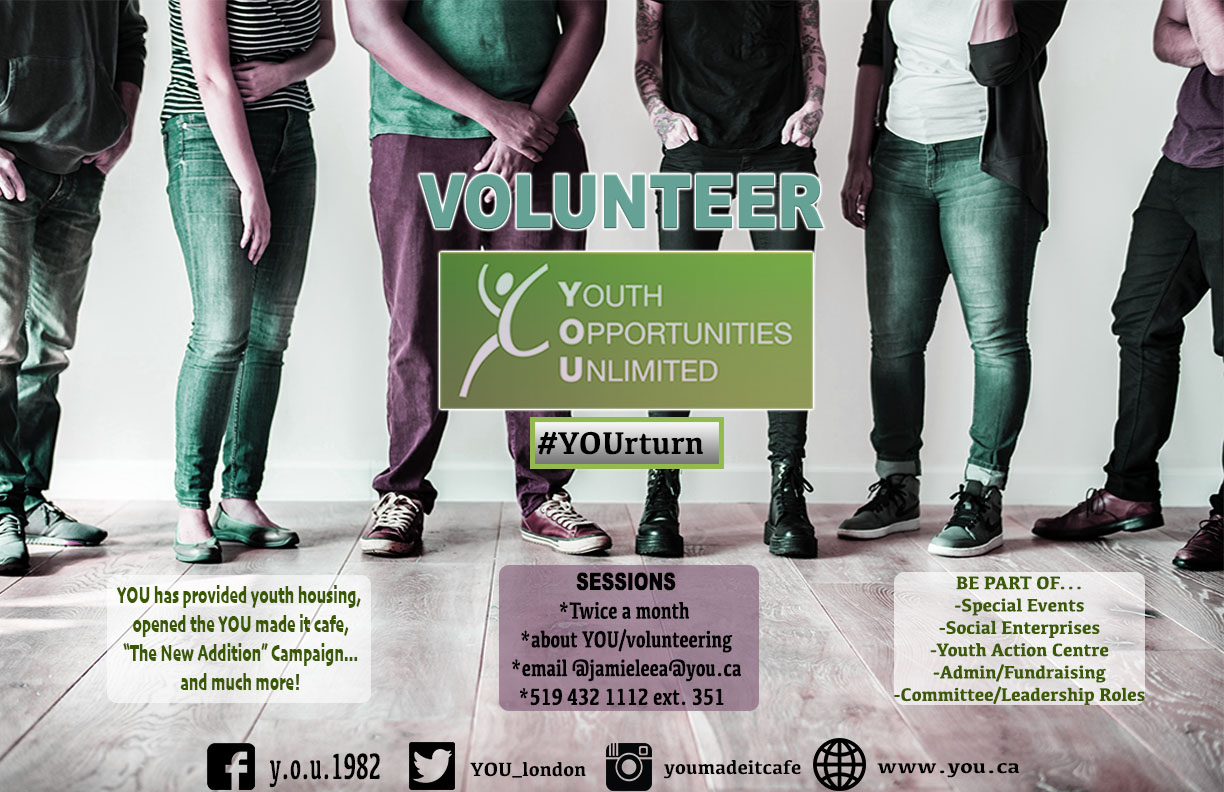 91/123
[Speaker Notes: epepper4_poster.jpg]
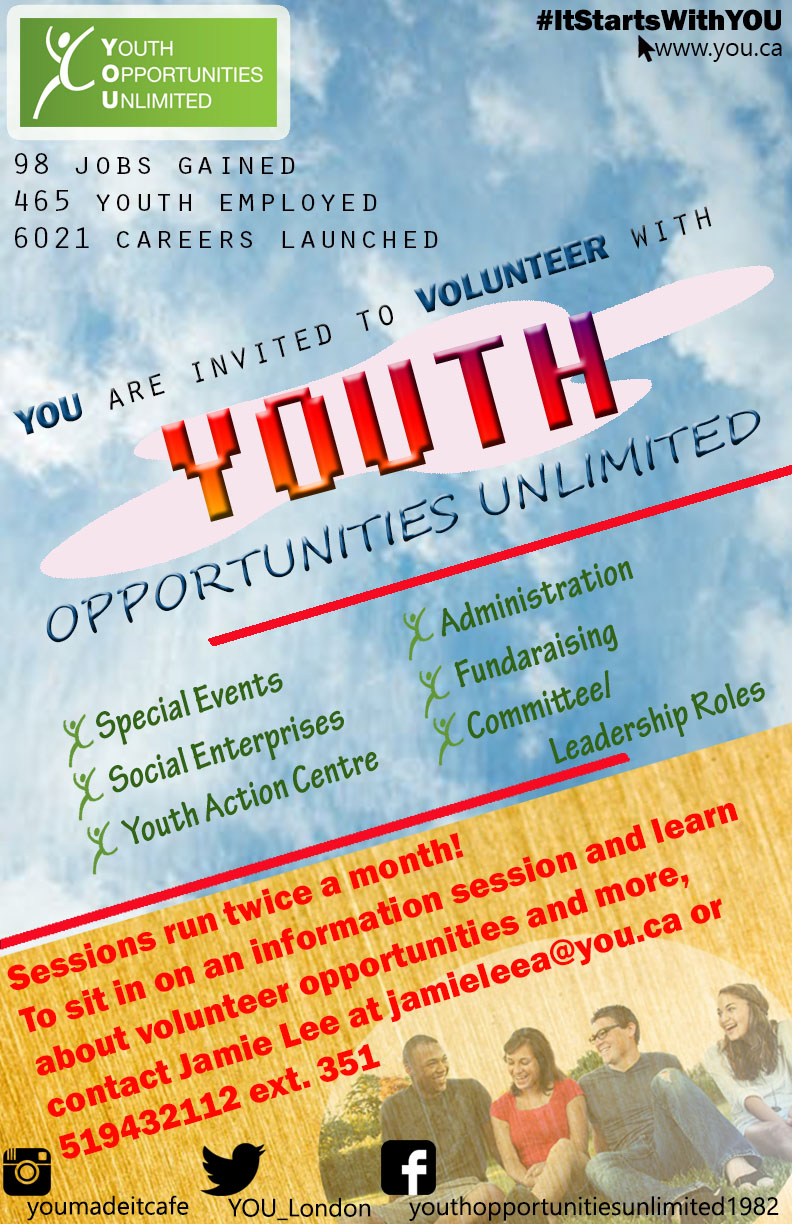 92/123
[Speaker Notes: eoladejo_poster.jpg]
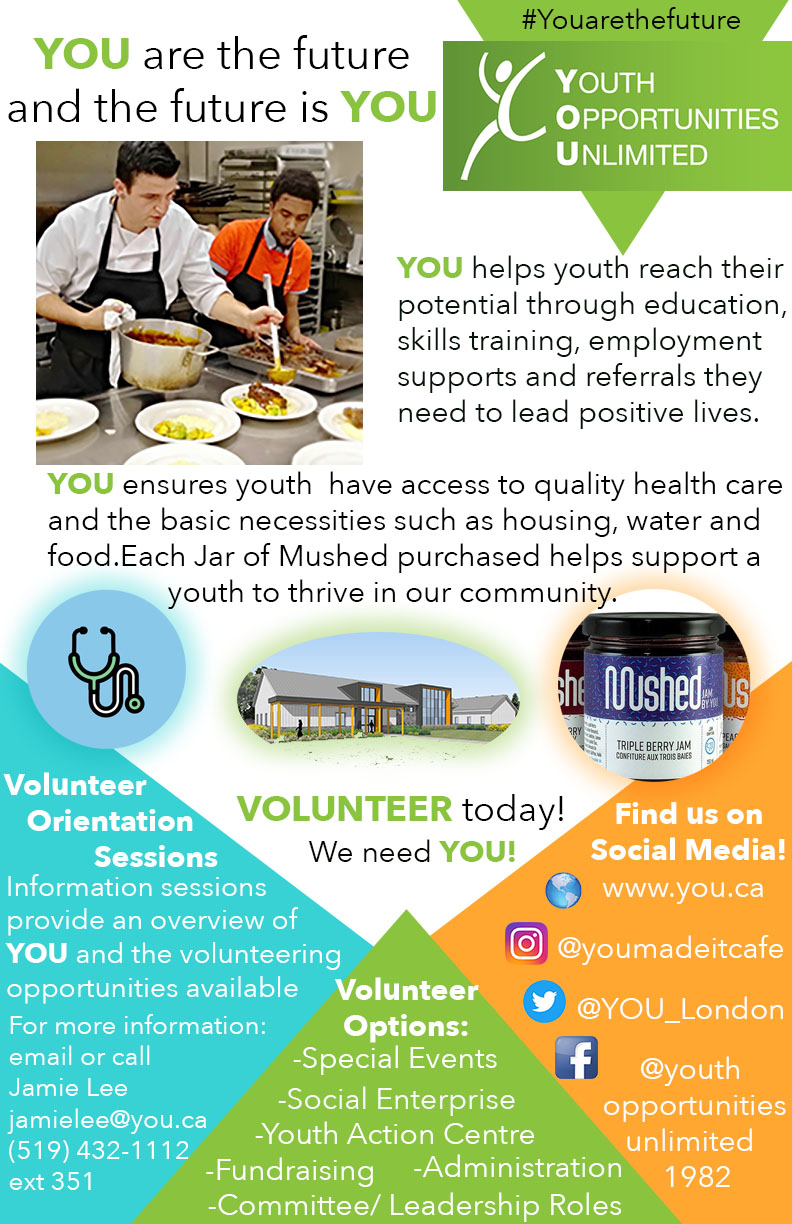 93/123
[Speaker Notes: emooyoun_poster.jpg]
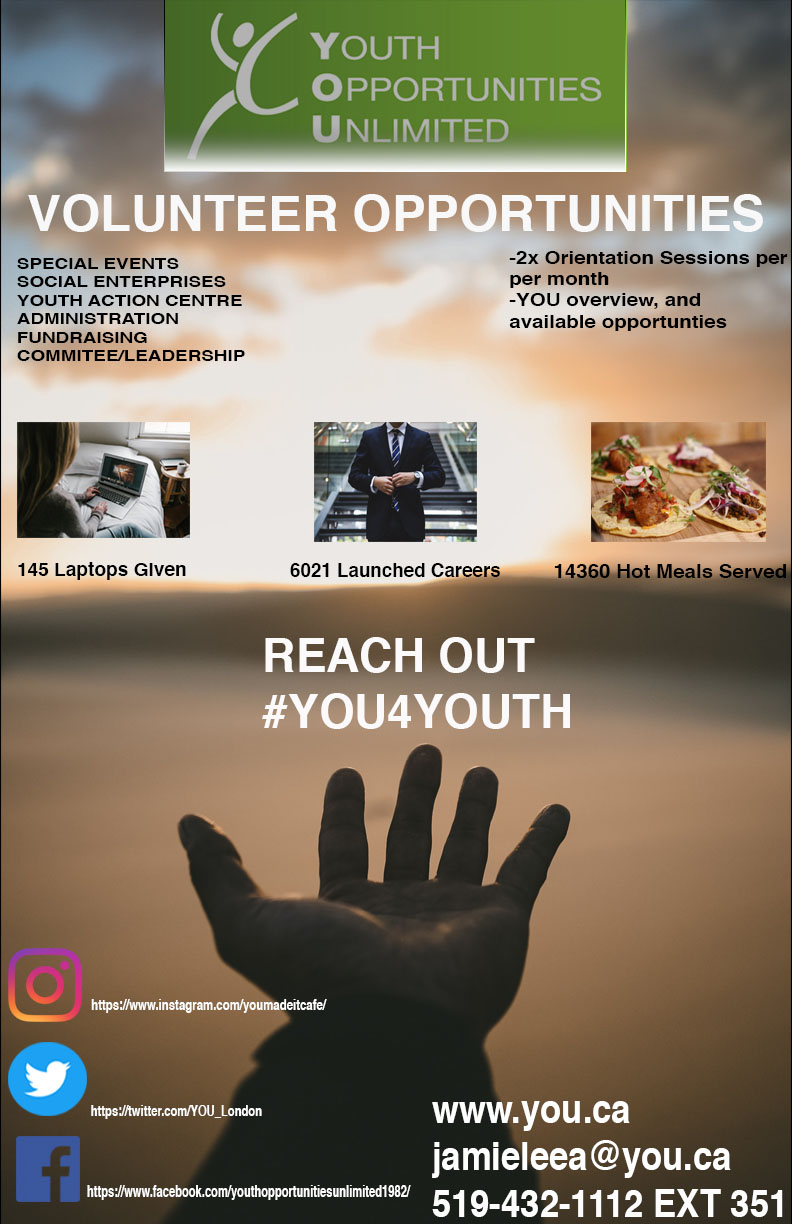 94/123
[Speaker Notes: dnguy52_poster.jpg]
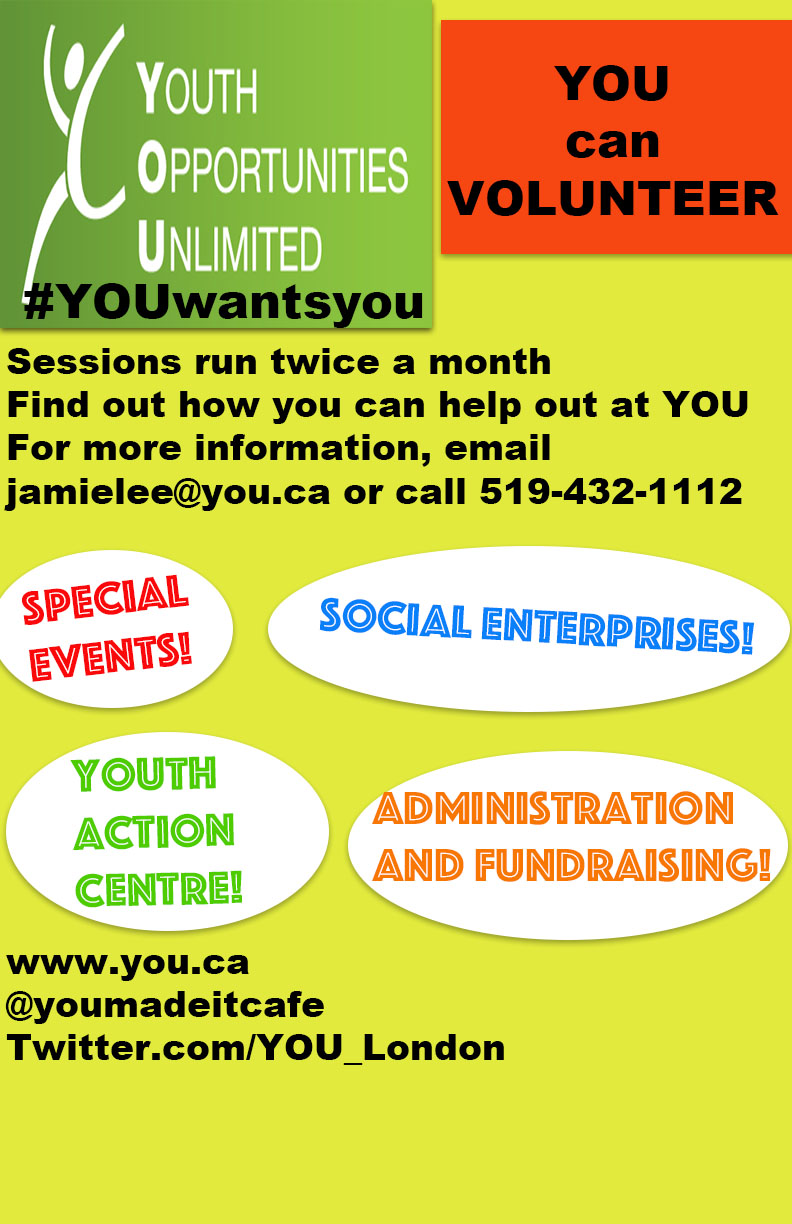 95/123
[Speaker Notes: crenaud9_poster.jpg]
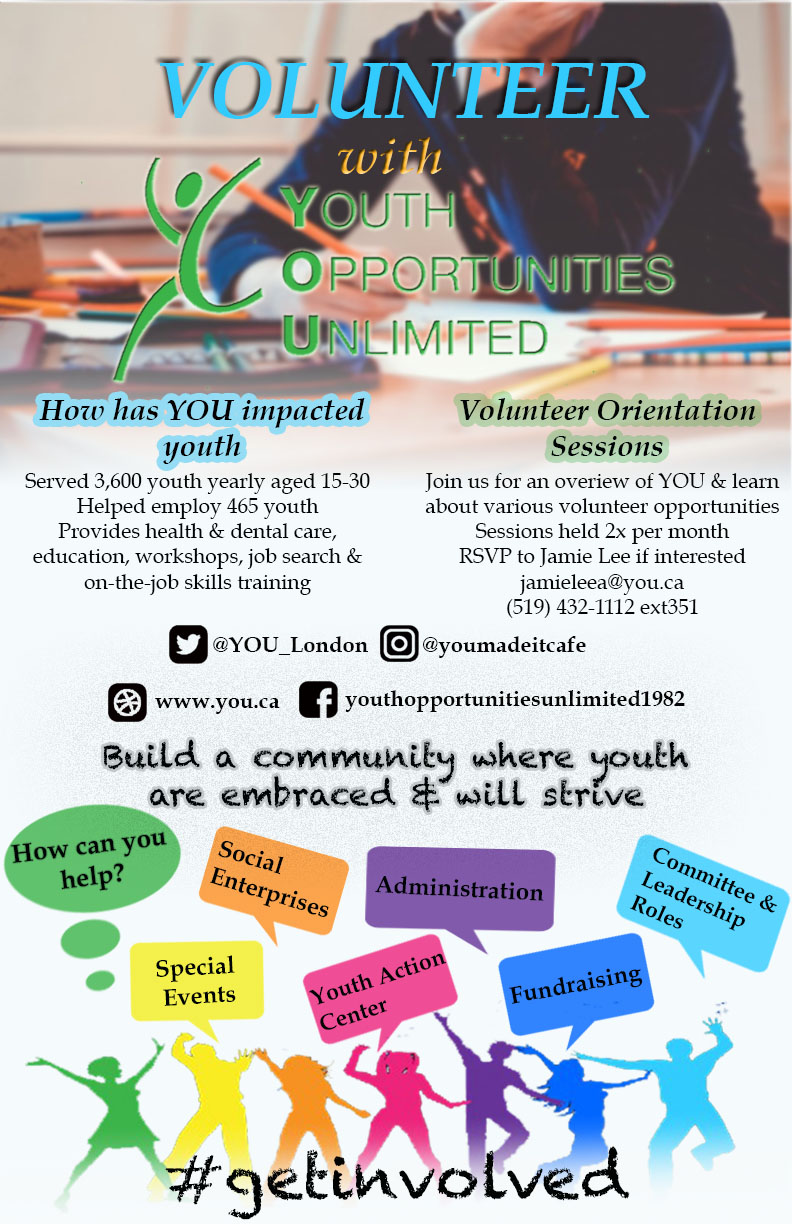 96/123
[Speaker Notes: coconn9_poster.jpg]
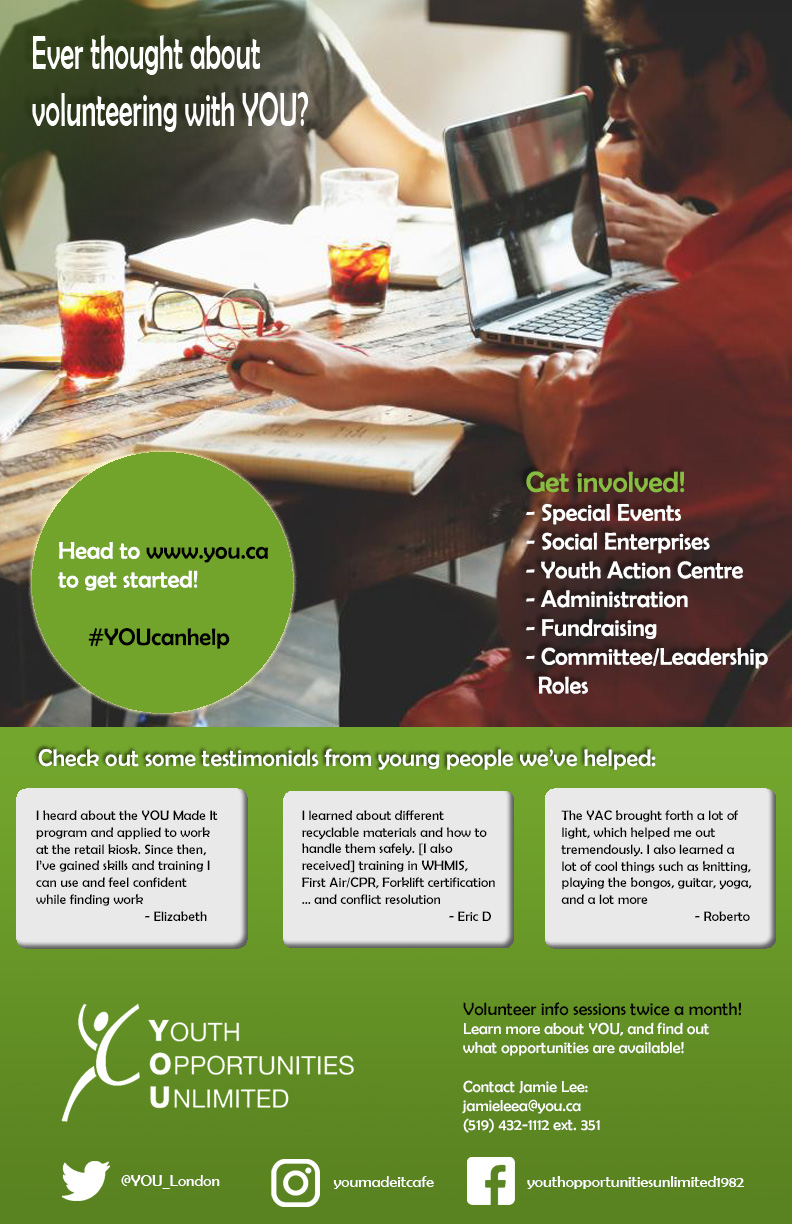 97/123
[Speaker Notes: coconn22_poster.jpg]
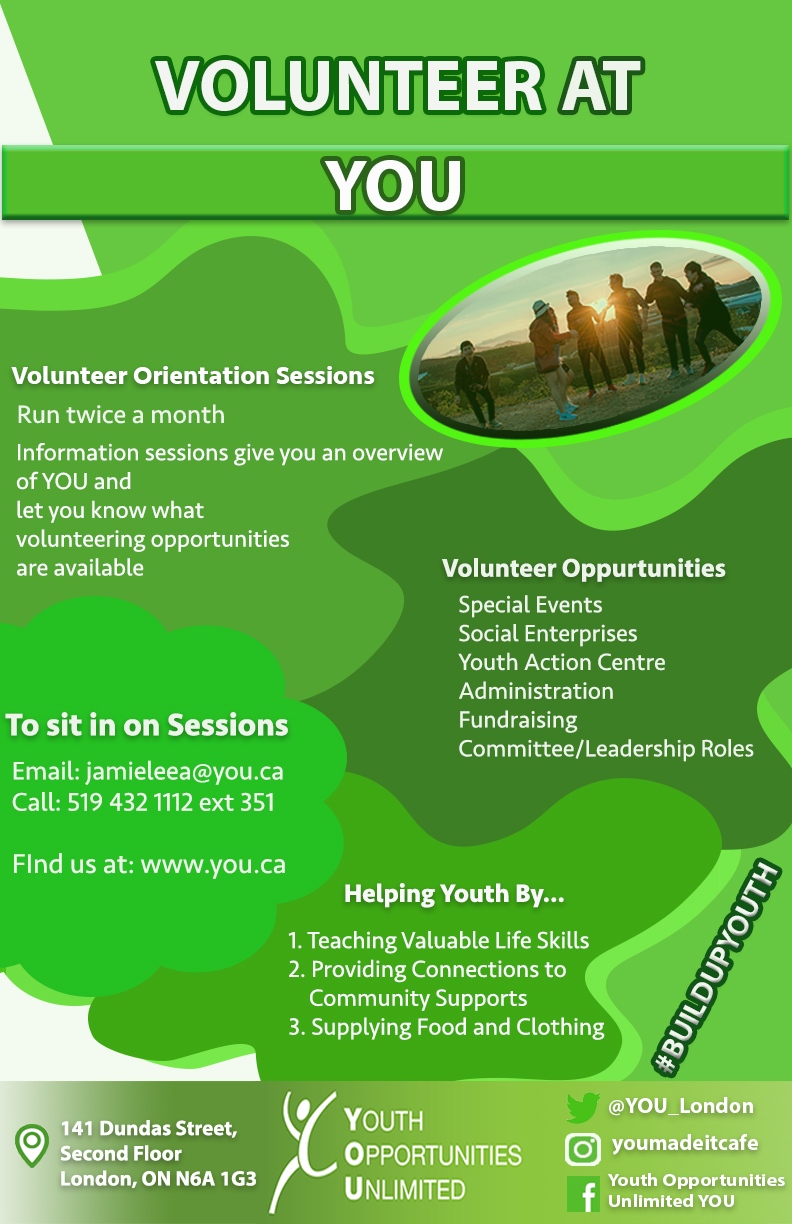 98/123
[Speaker Notes: cmclare6_poster.jpg]
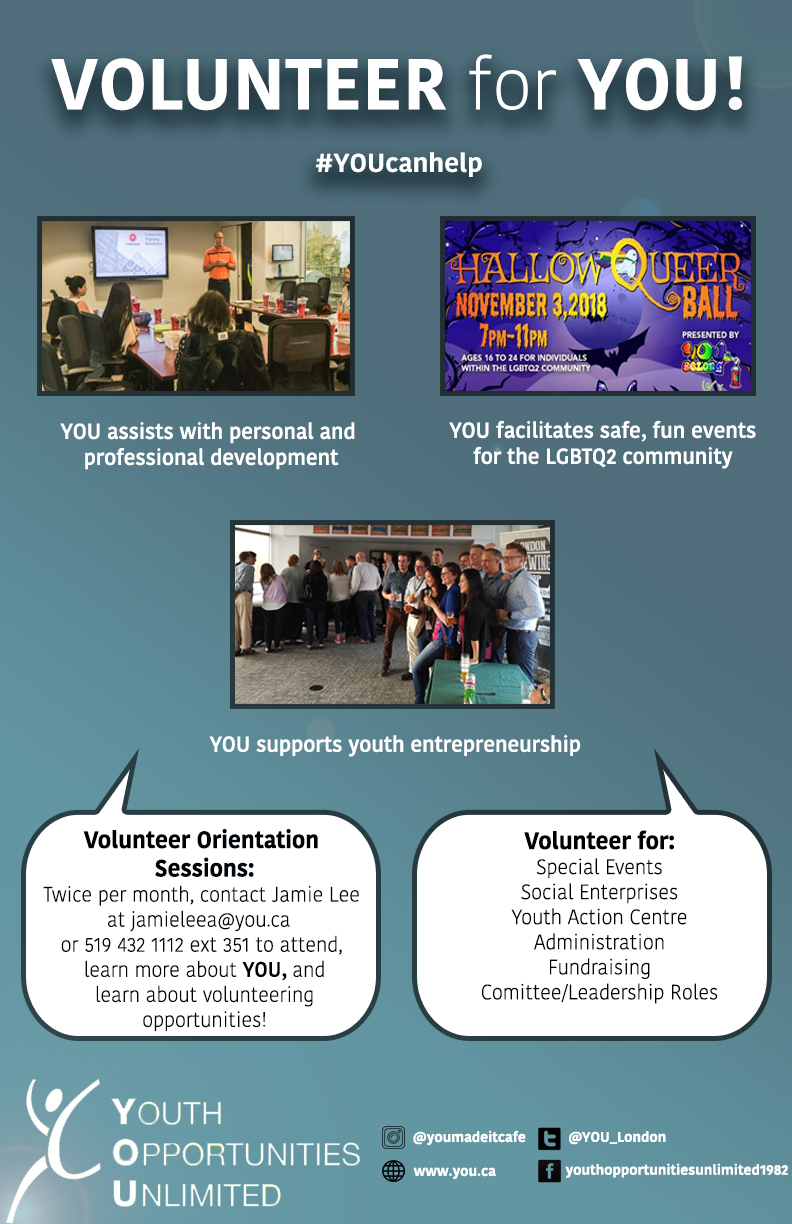 99/123
[Speaker Notes: bsami3_poster.jpg]
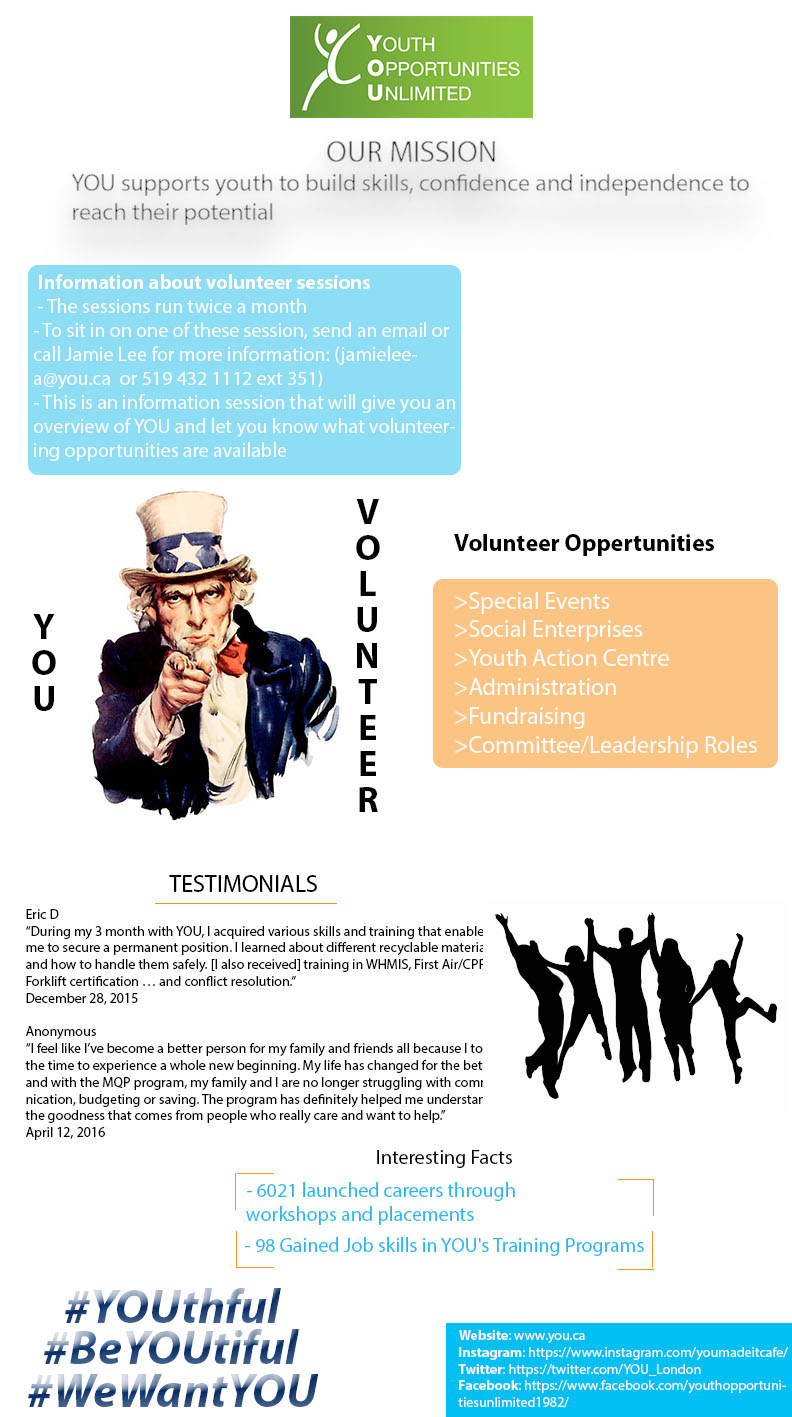 100/123
[Speaker Notes: bryan27_poster.jpg]
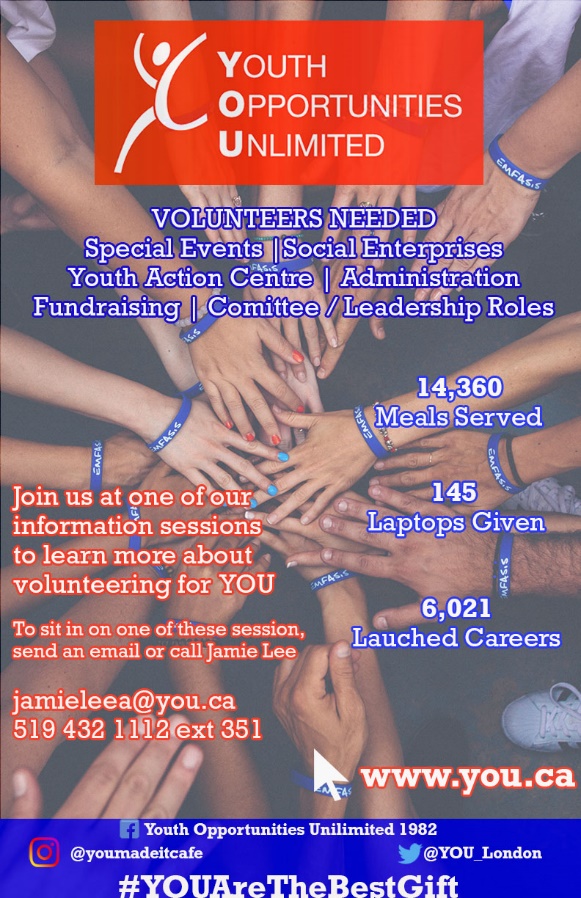 101/123
[Speaker Notes: broach5_poster.jpg]
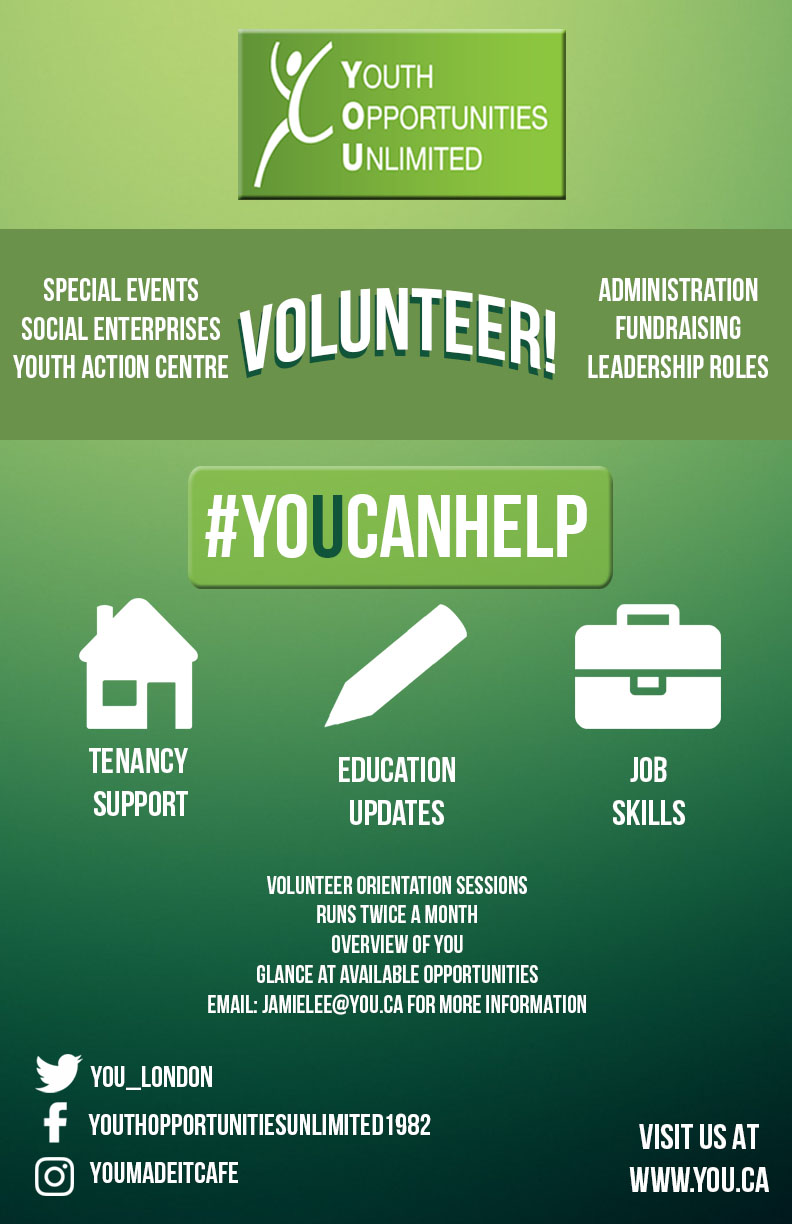 102/123
[Speaker Notes: brenaud4_poster.jpg]
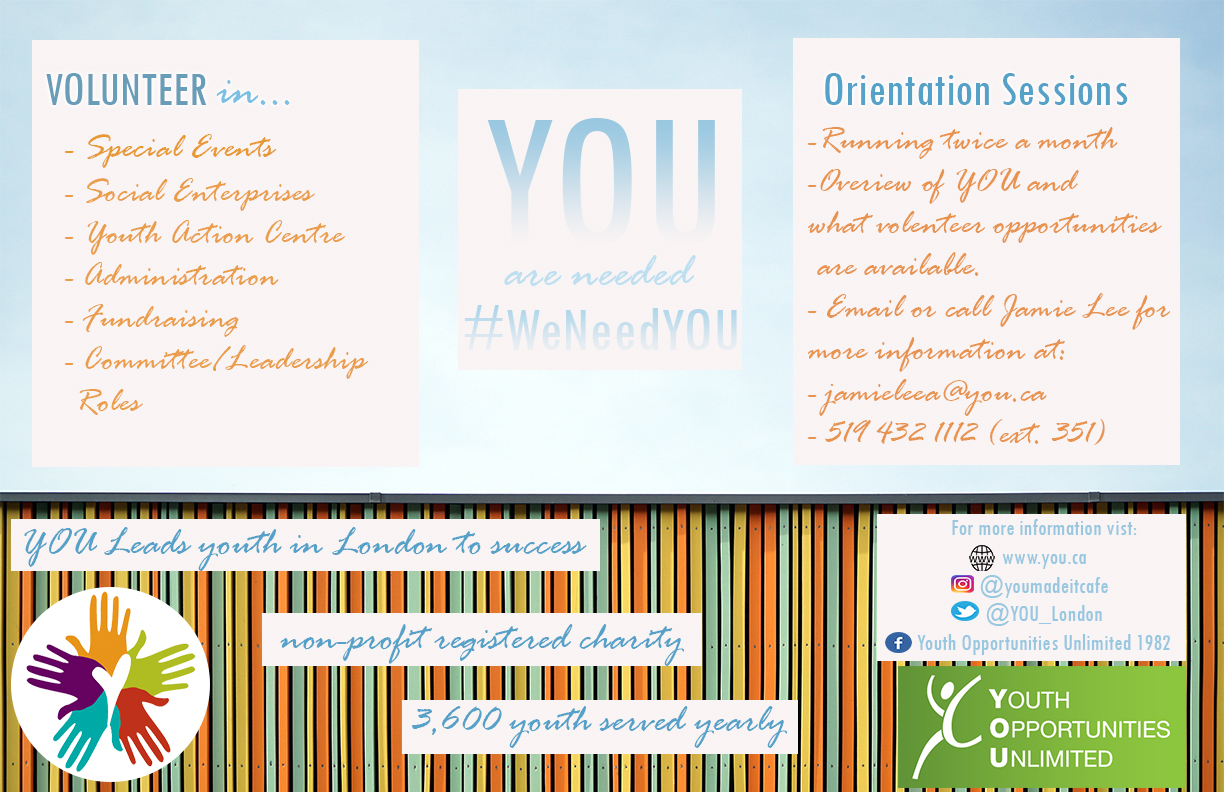 103/123
[Speaker Notes: brawstho_poster.jpg]
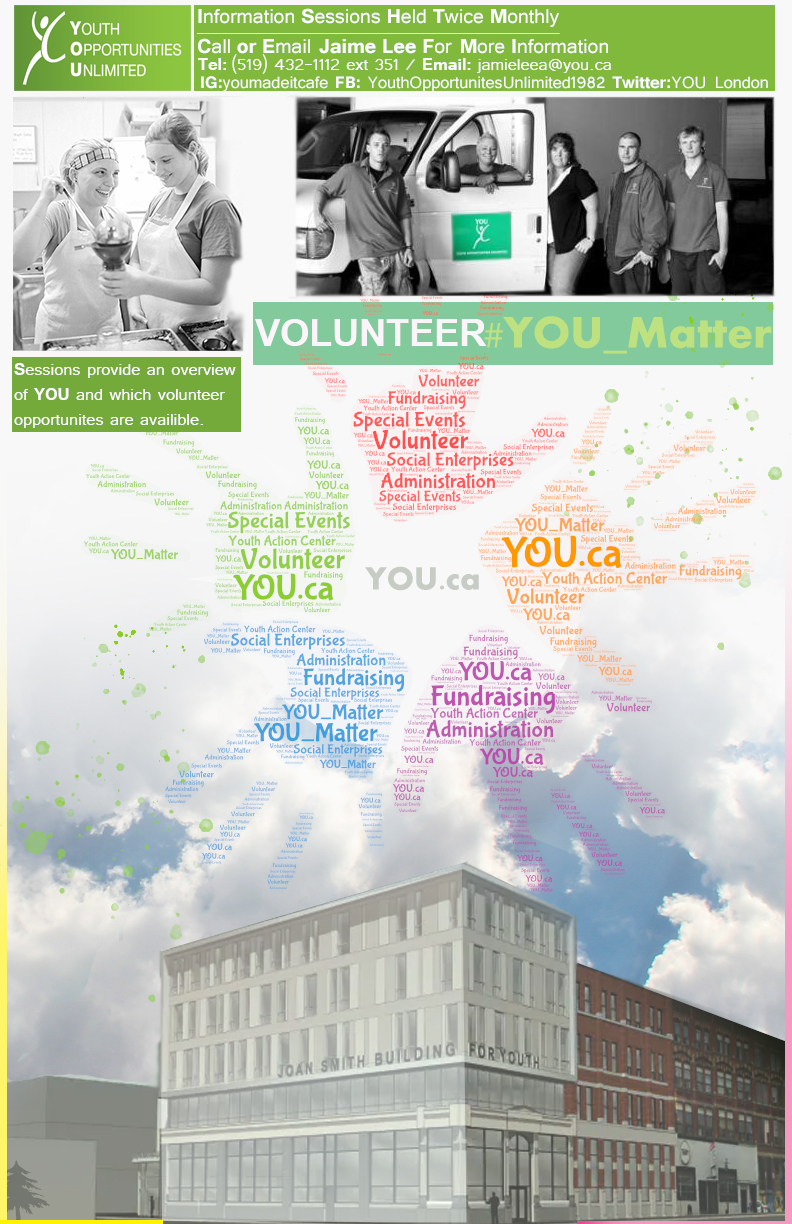 104/123
[Speaker Notes: bmclenn3_poster.jpg]
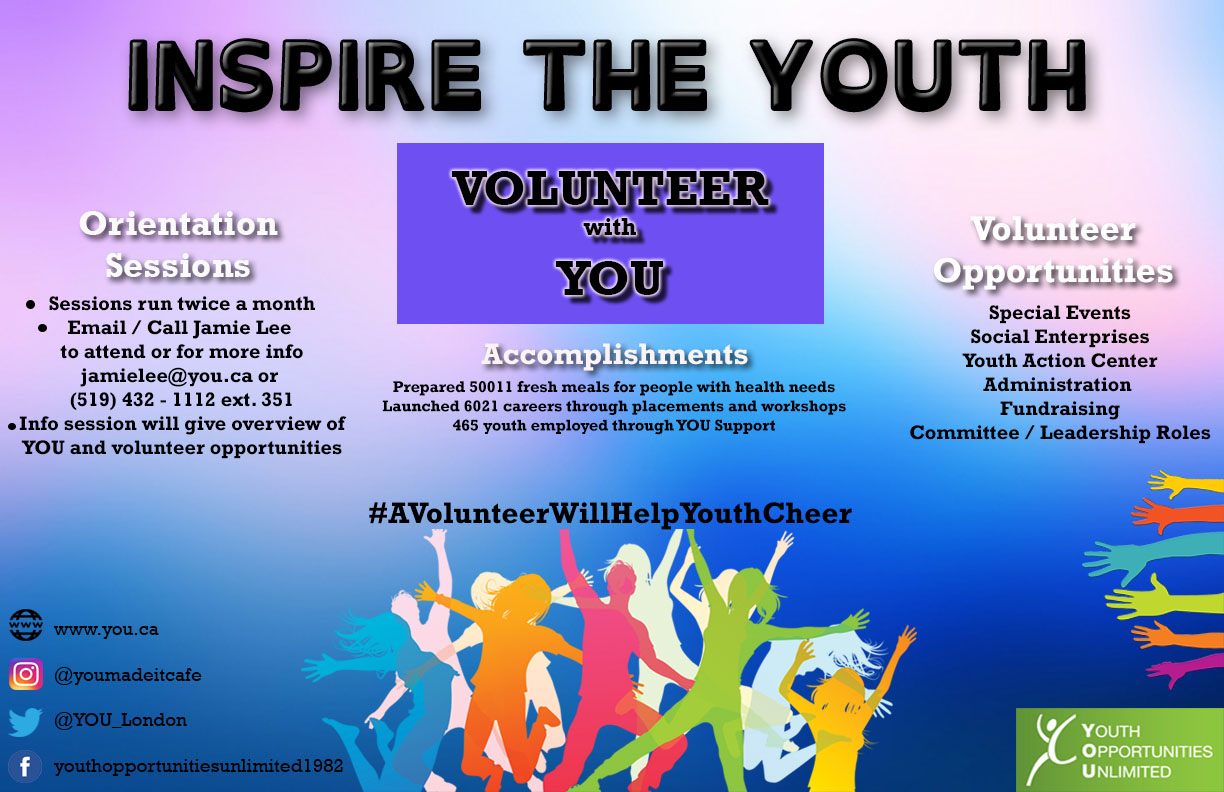 105/123
[Speaker Notes: asaha8_poster.jpg]
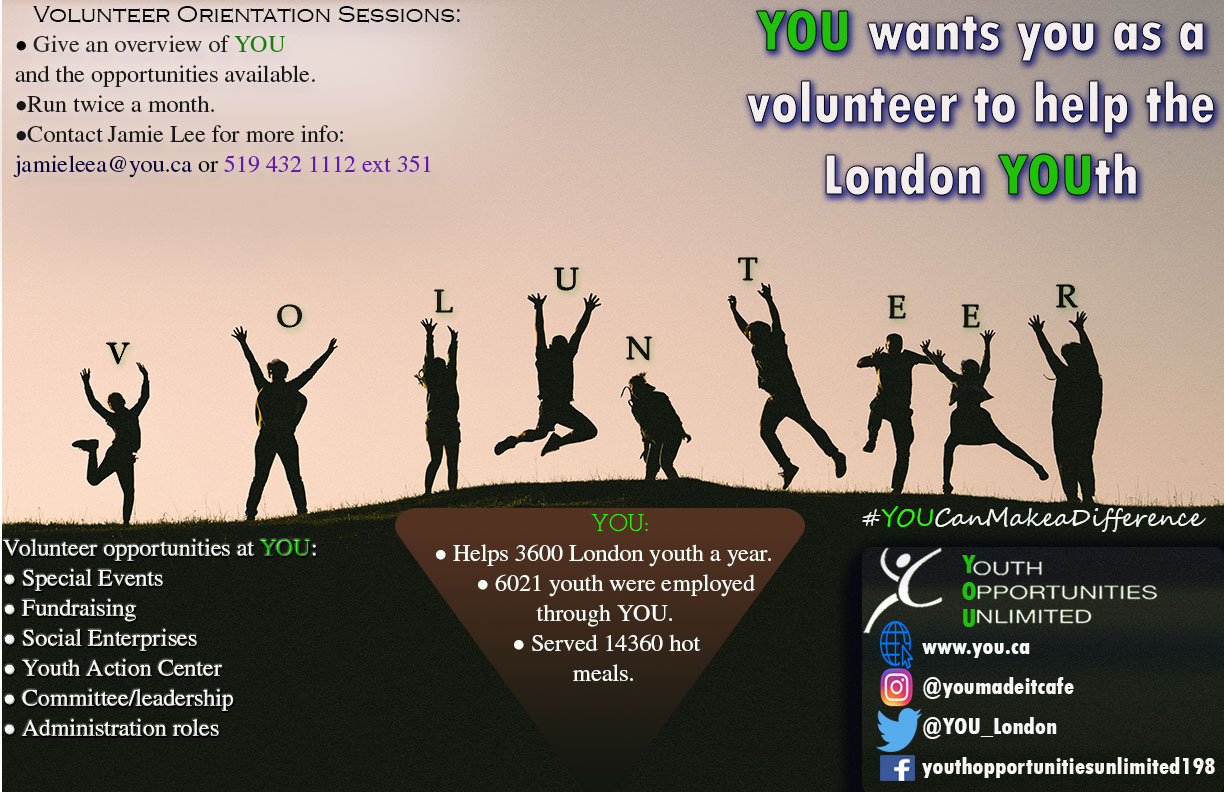 106/123
[Speaker Notes: asaad25_poster.jpg]
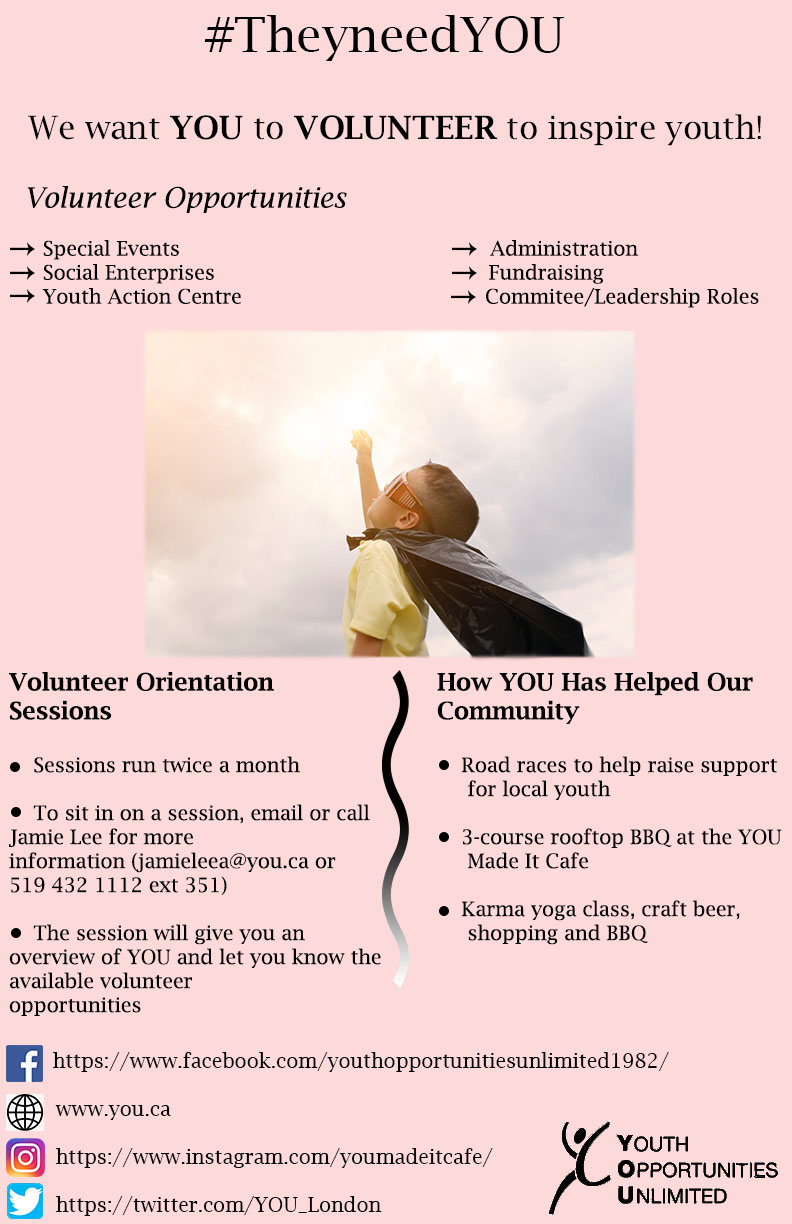 107/123
[Speaker Notes: areillys_poster.jpg]
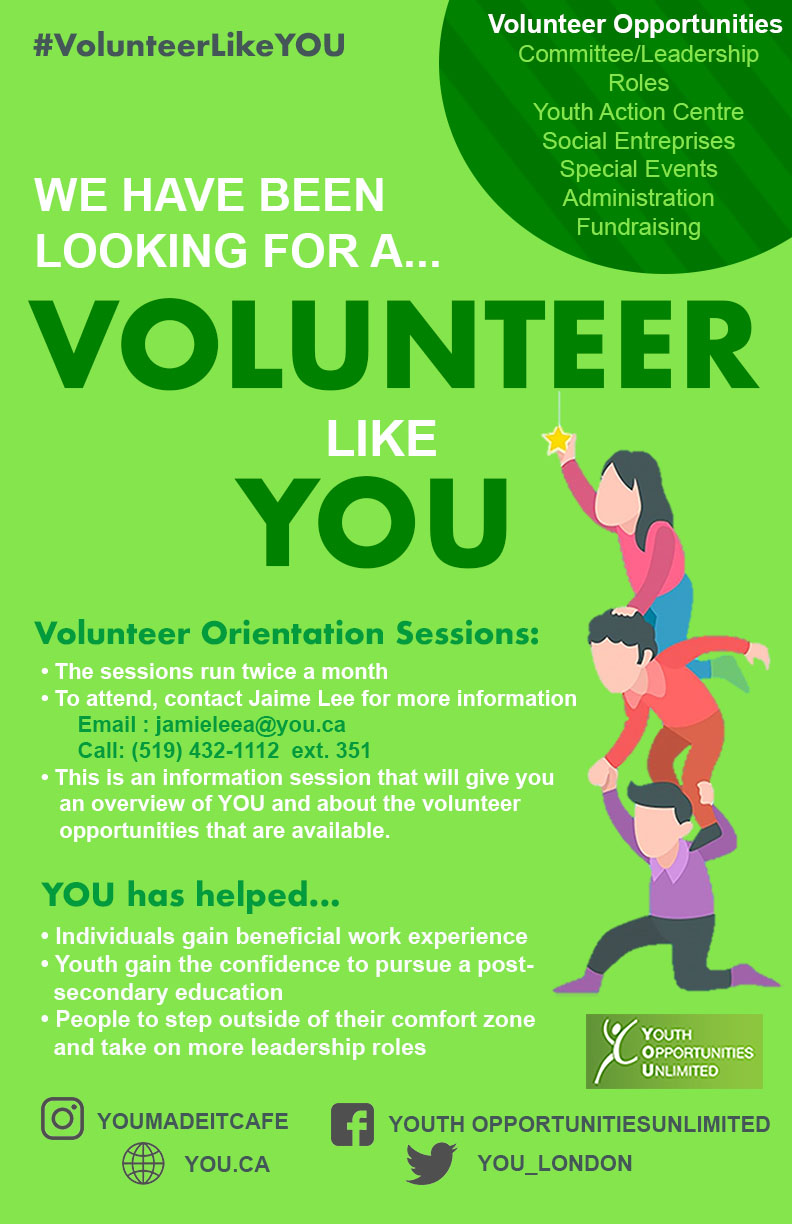 108/123
[Speaker Notes: arazavi5_poster.jpg]
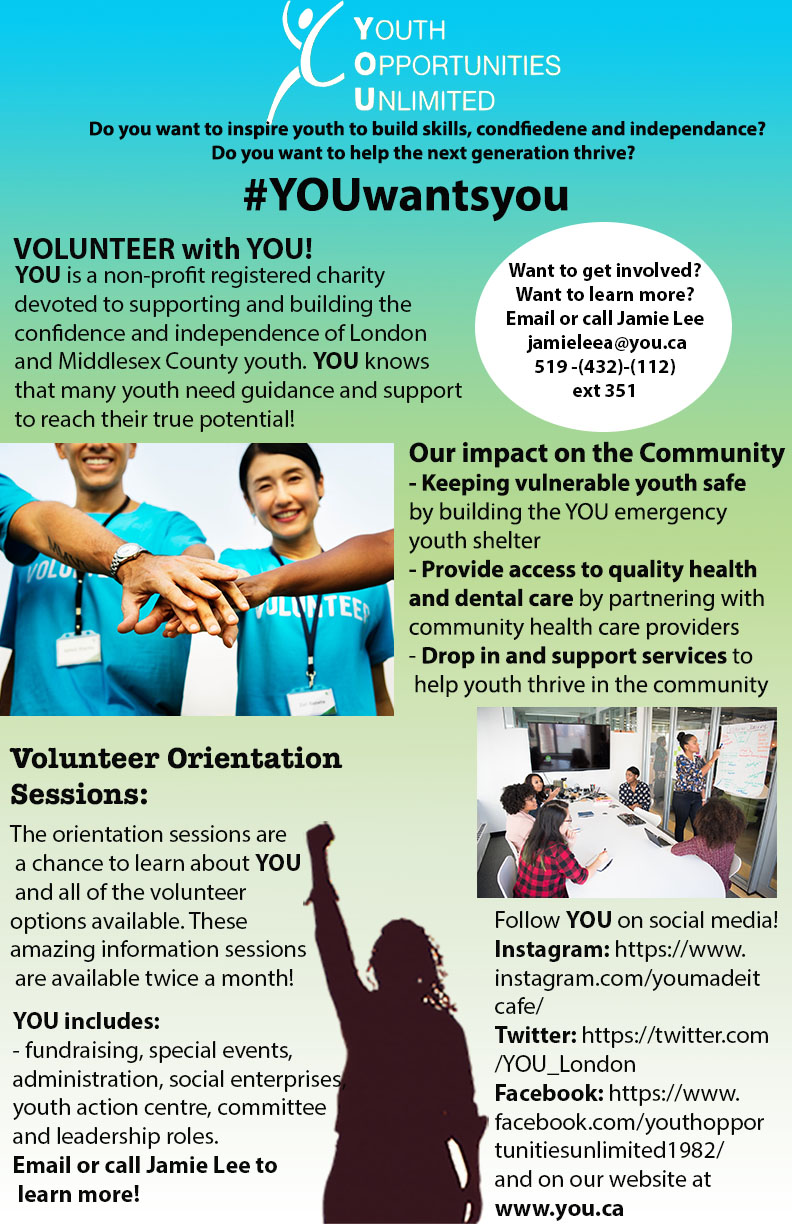 109/123
[Speaker Notes: aray26_poster.jpg]
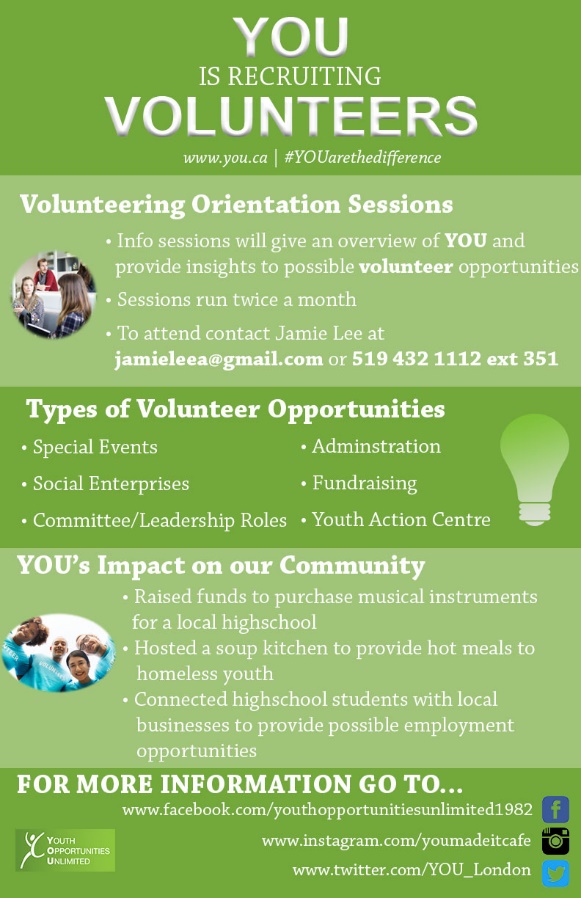 110/123
[Speaker Notes: araviesh_poster.jpg]
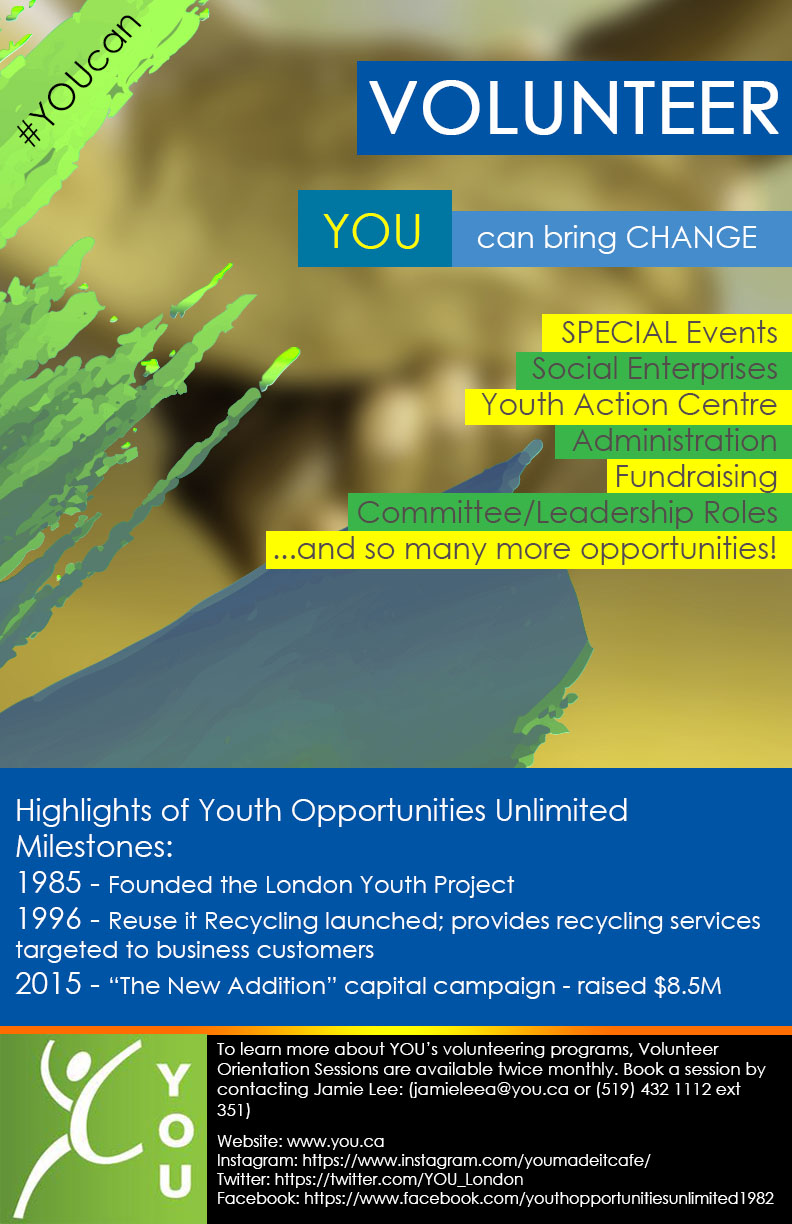 111/123
[Speaker Notes: arahma86_poster.jpg]
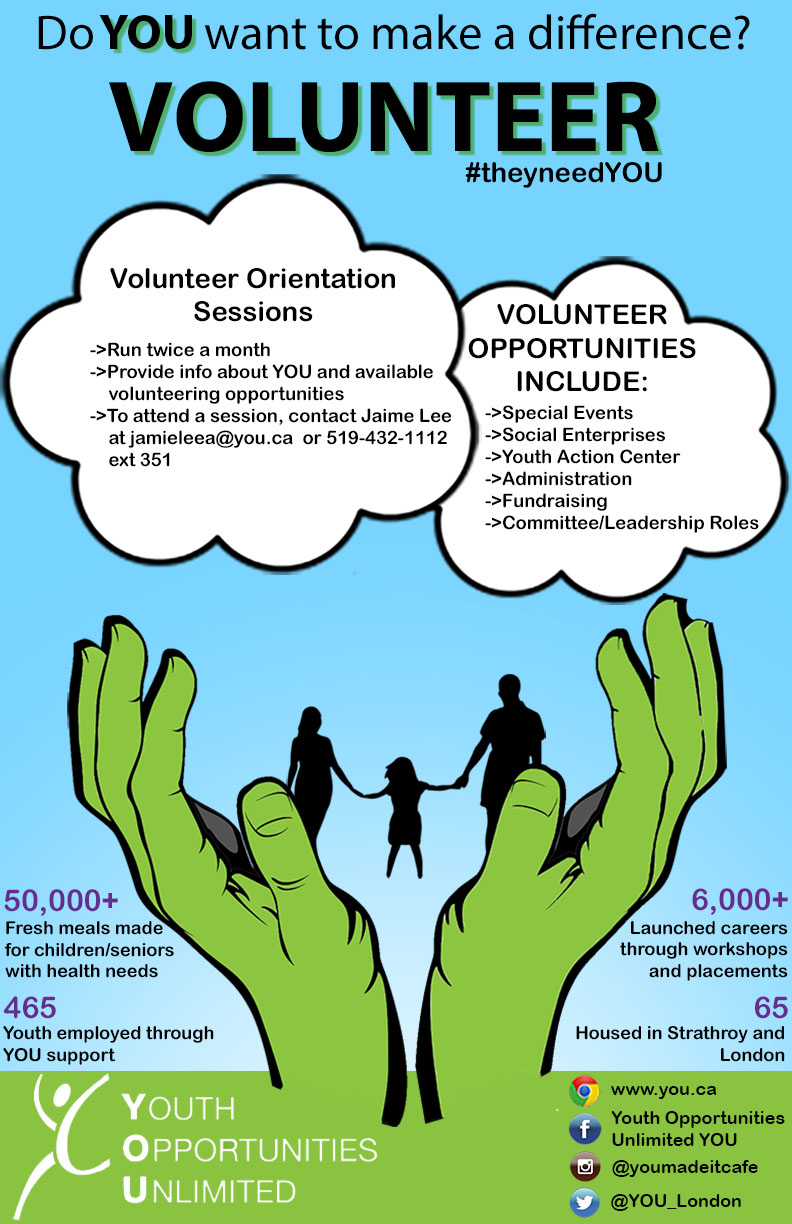 112/123
[Speaker Notes: aprivor_poster.jpg]
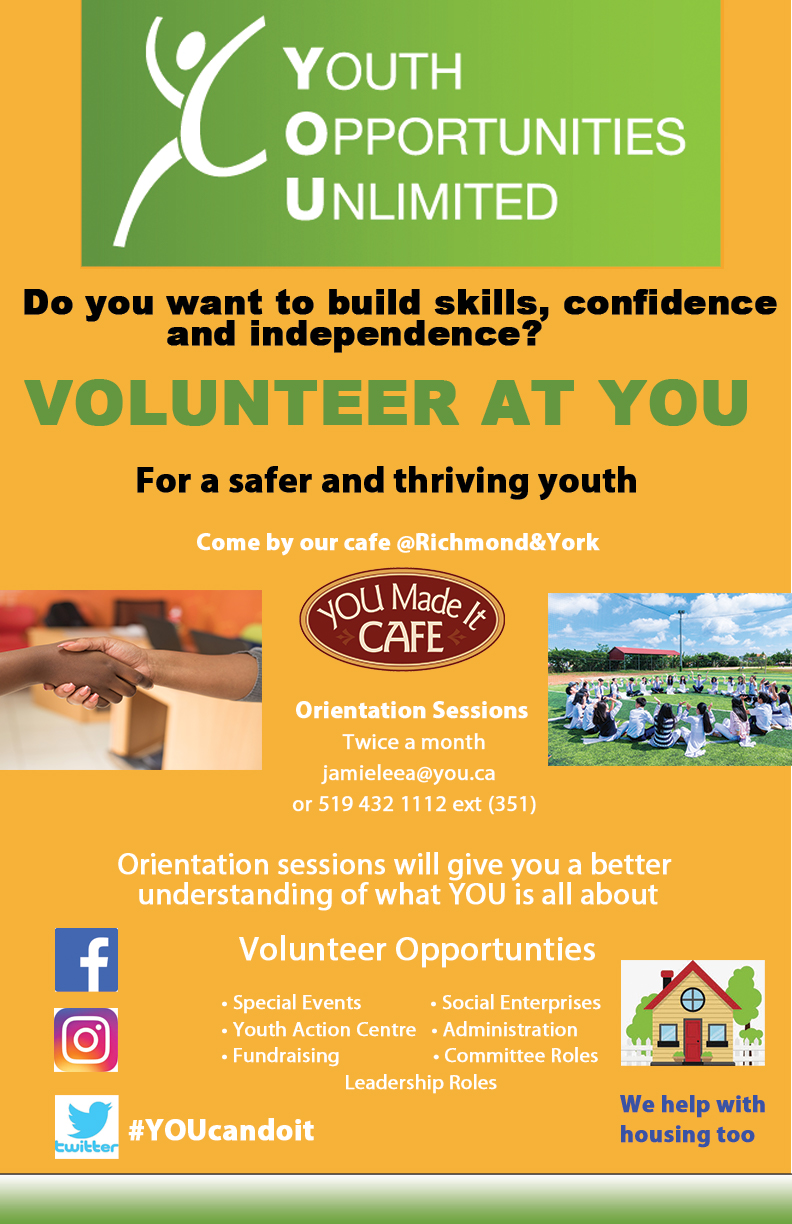 113/123
[Speaker Notes: apristin_poster.jpg]
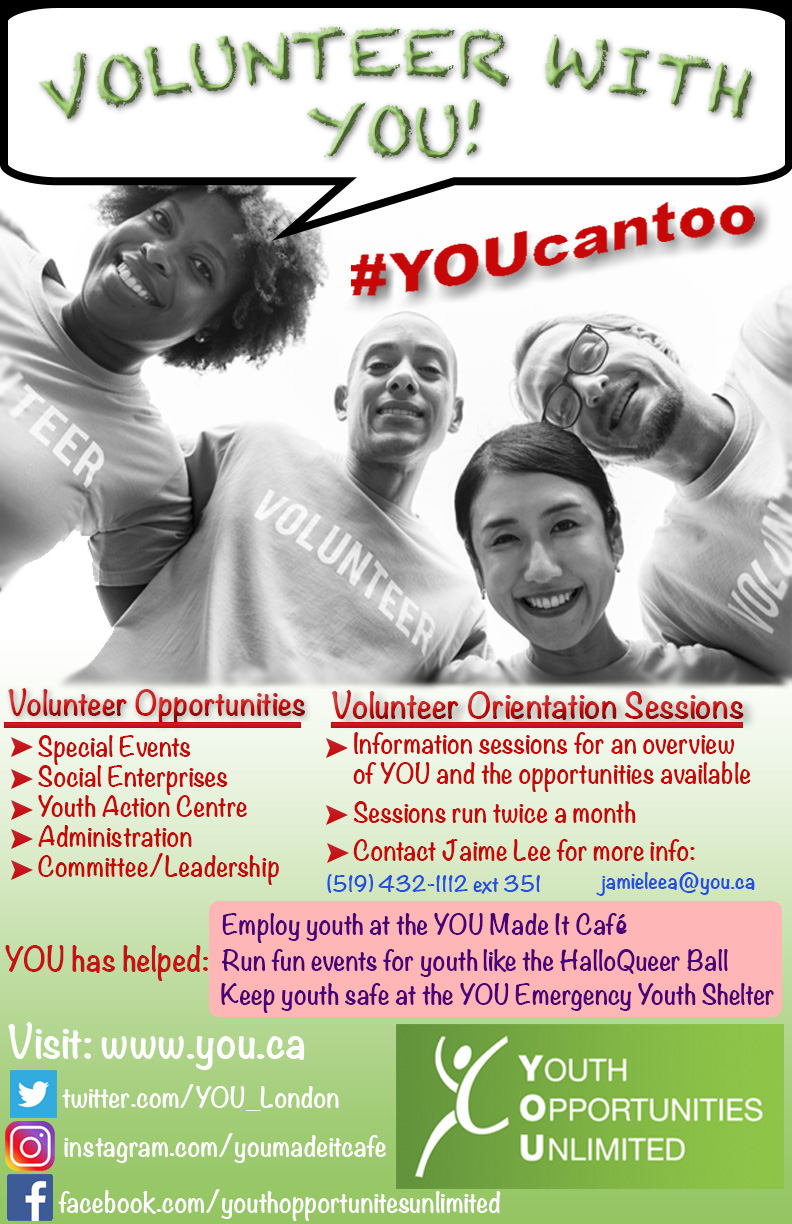 114/123
[Speaker Notes: apokhoy3_poster.jpg]
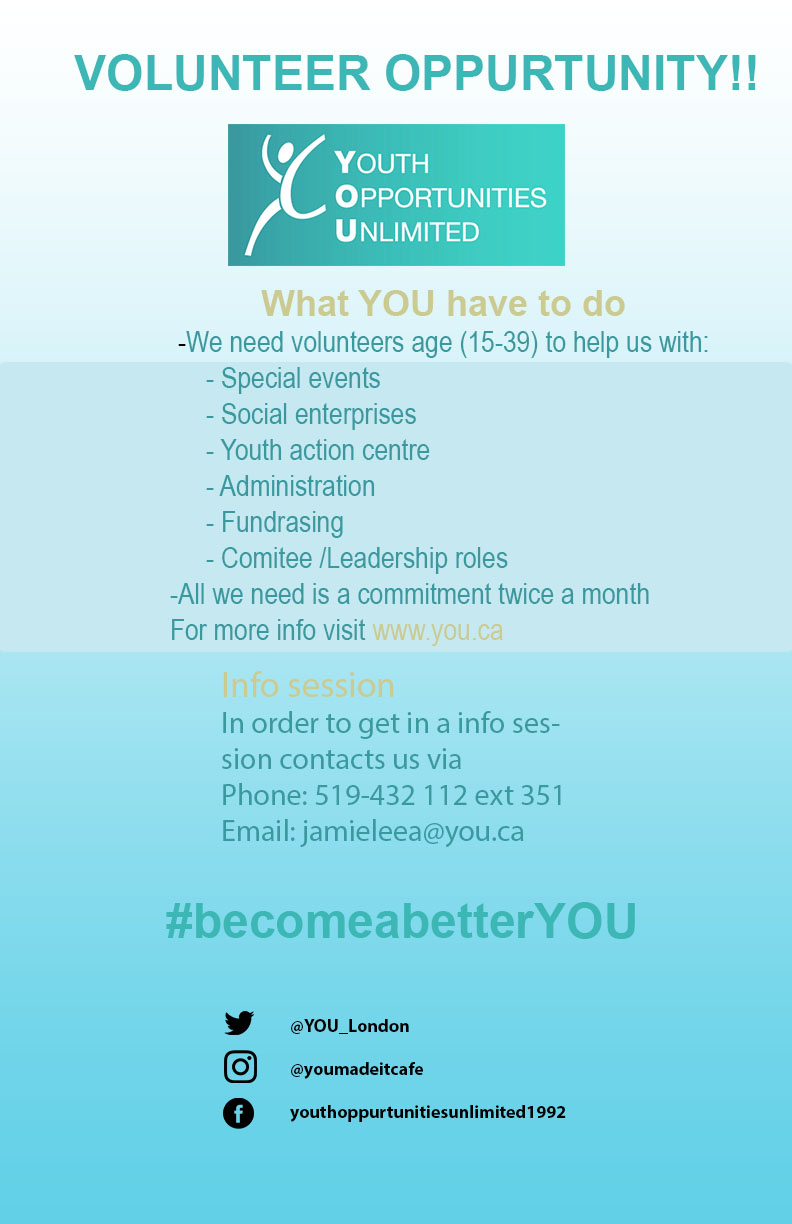 115/123
[Speaker Notes: apethuru_poster.jpg]
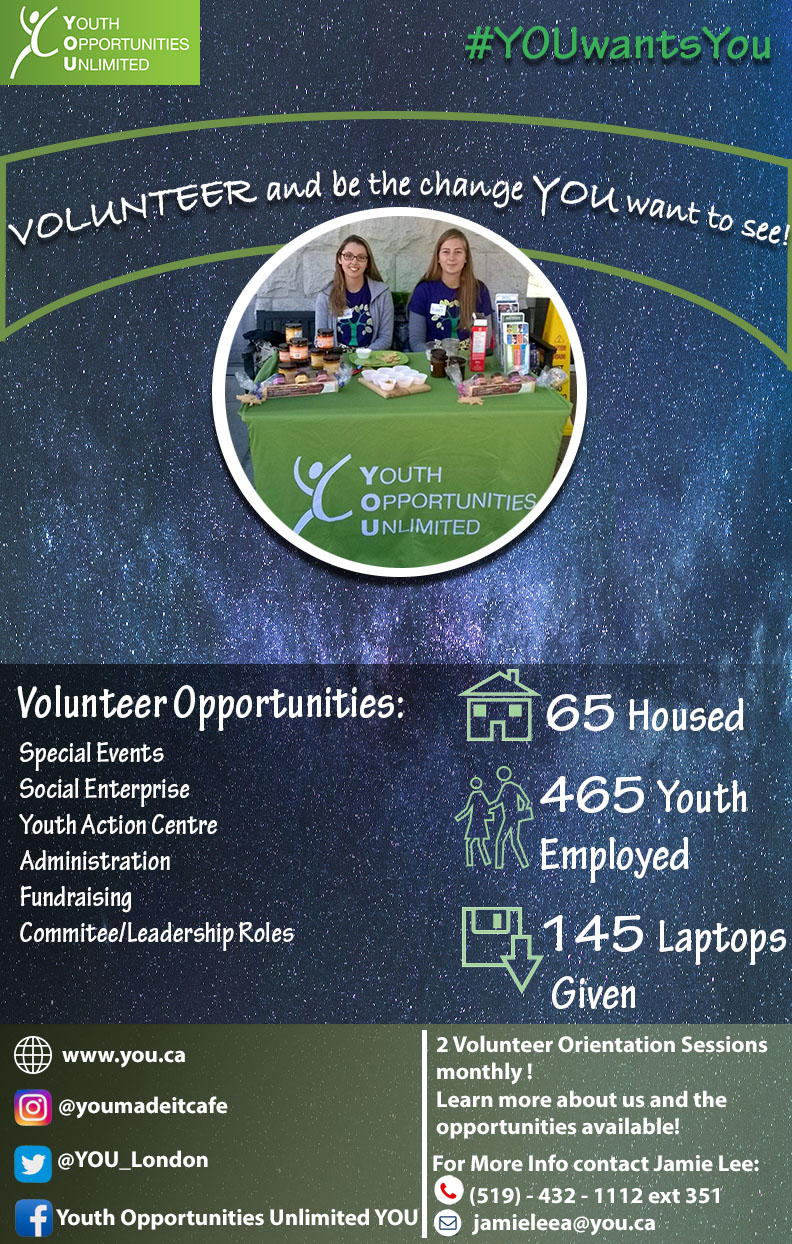 116/123
[Speaker Notes: apate387_poster.jpg]
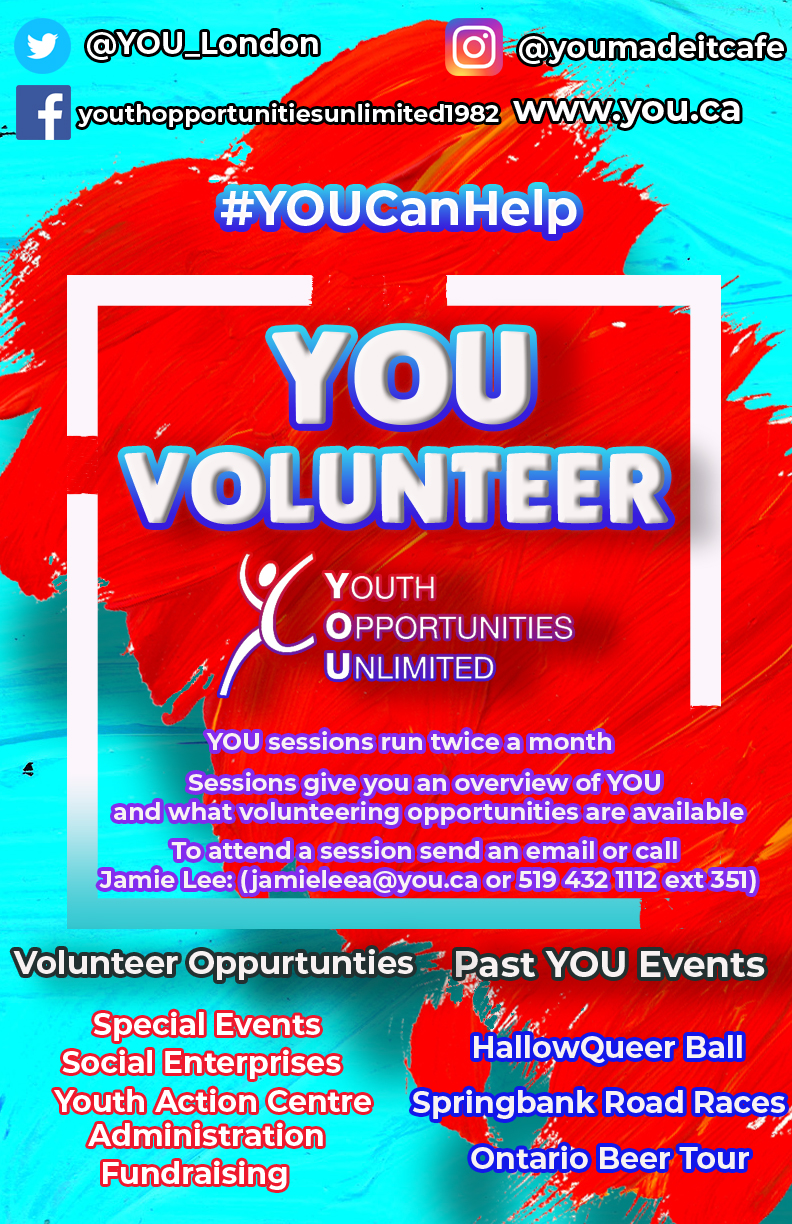 117/123
[Speaker Notes: anowacki_poster.jpg]
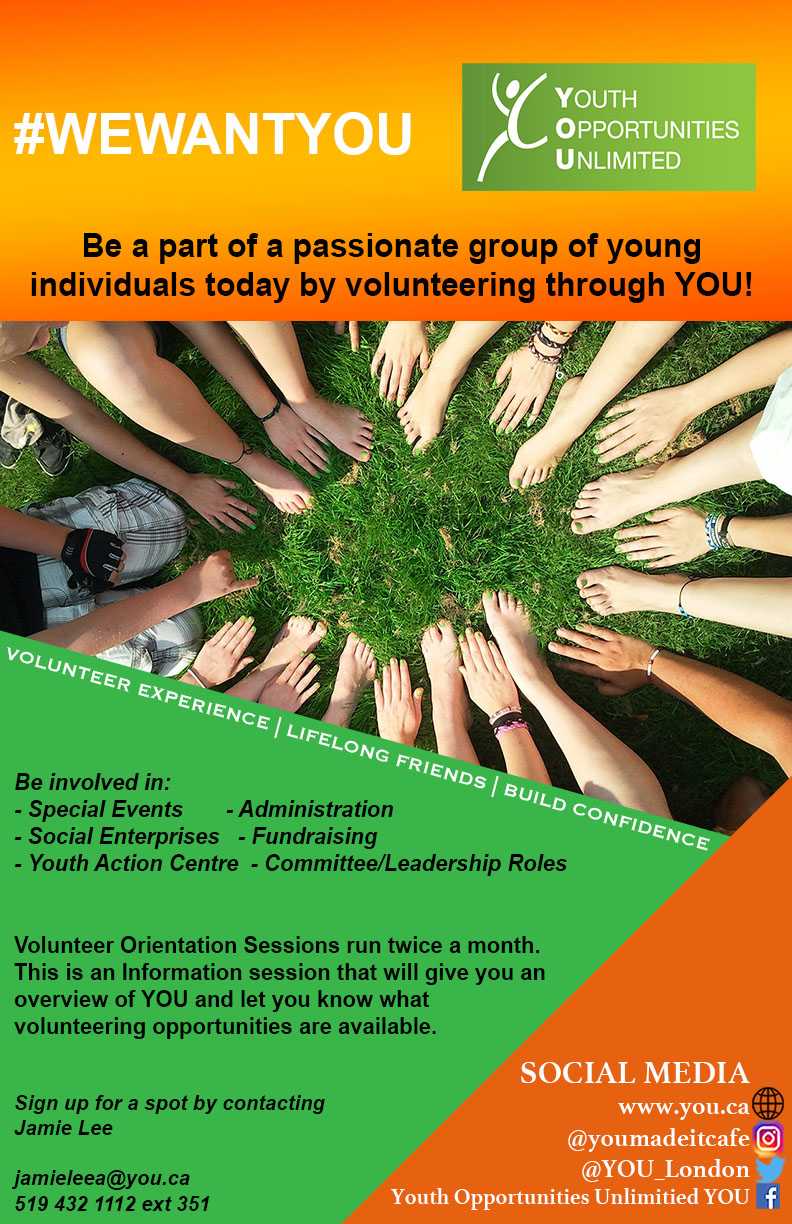 118/123
[Speaker Notes: anguy64_poster.jpg]
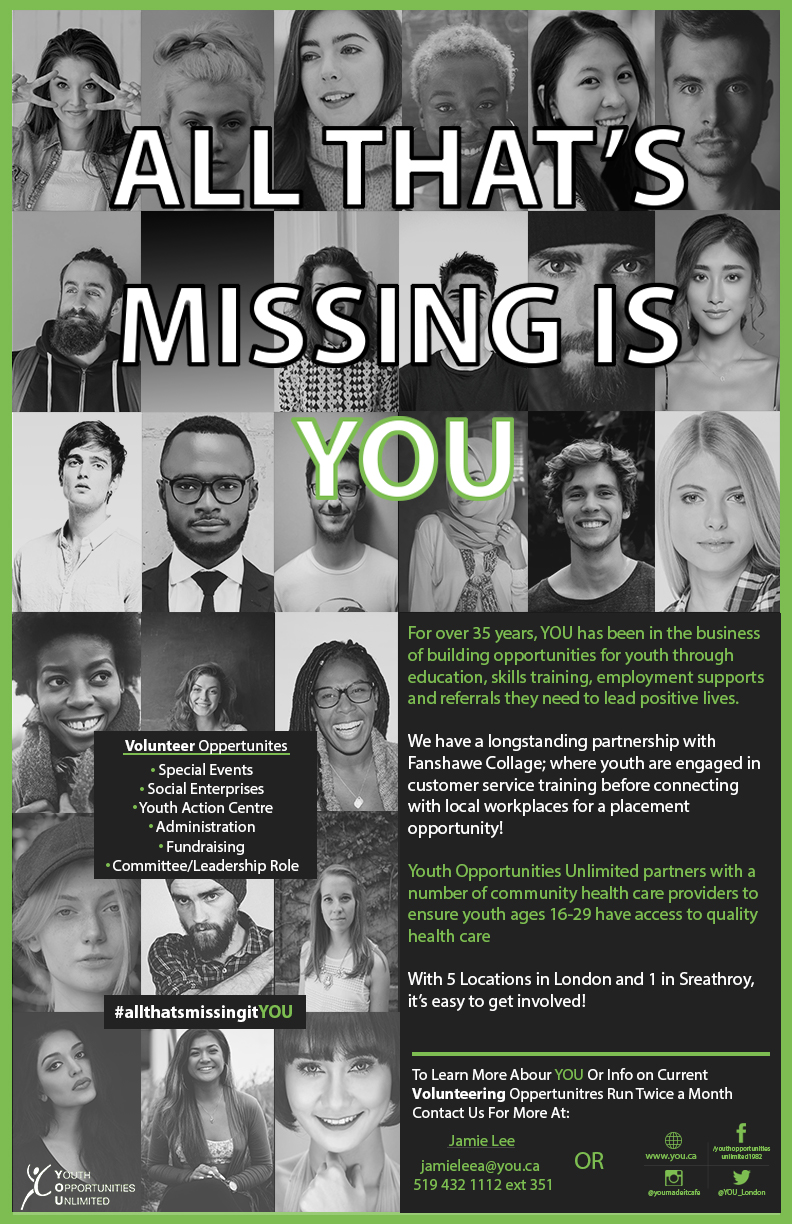 119/123
[Speaker Notes: anemcsek_poster.jpg]
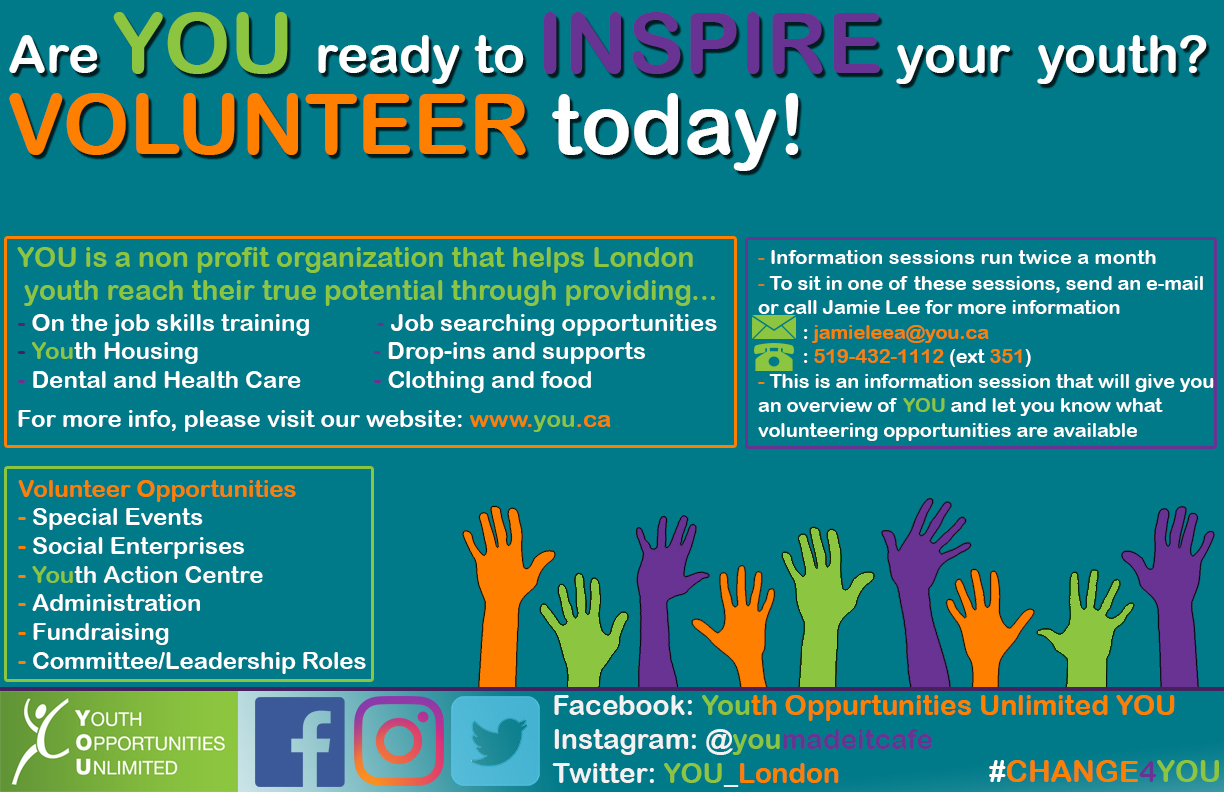 120/123
[Speaker Notes: amorale9_poster.jpg]
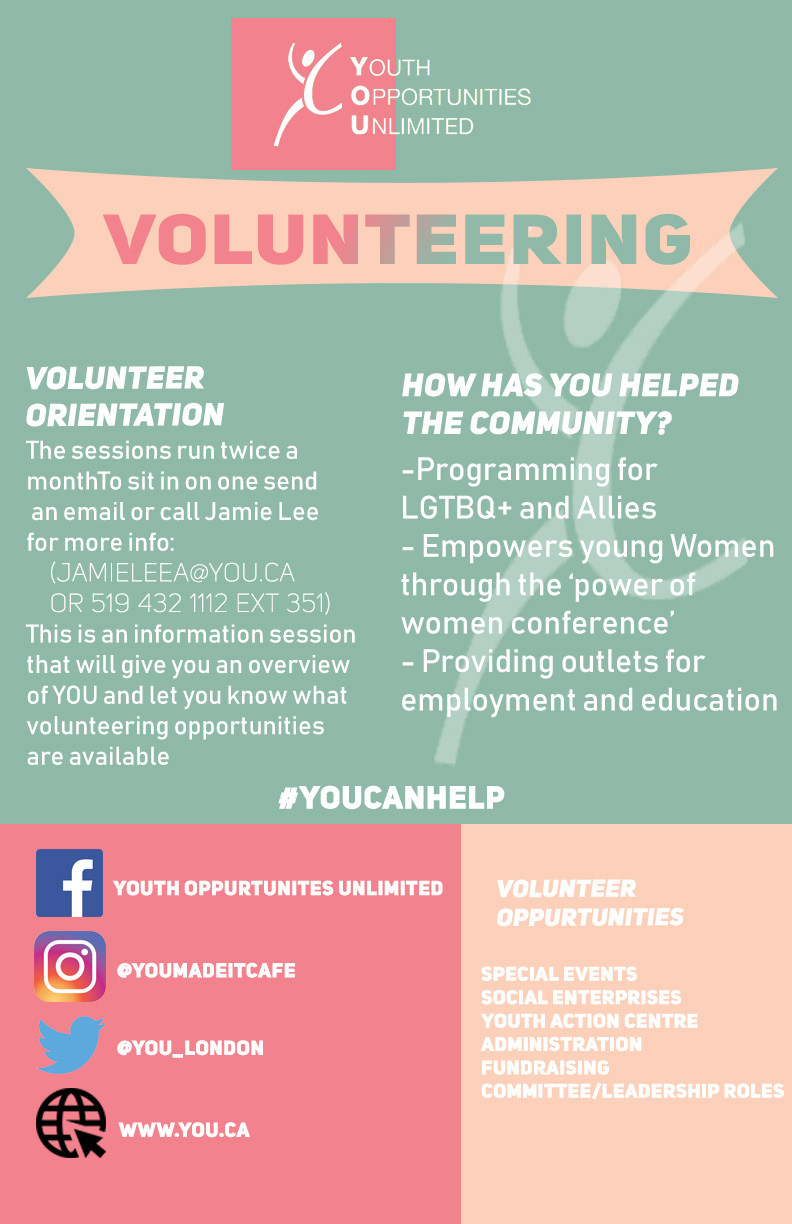 121/123
[Speaker Notes: amoha367_poster.jpg]
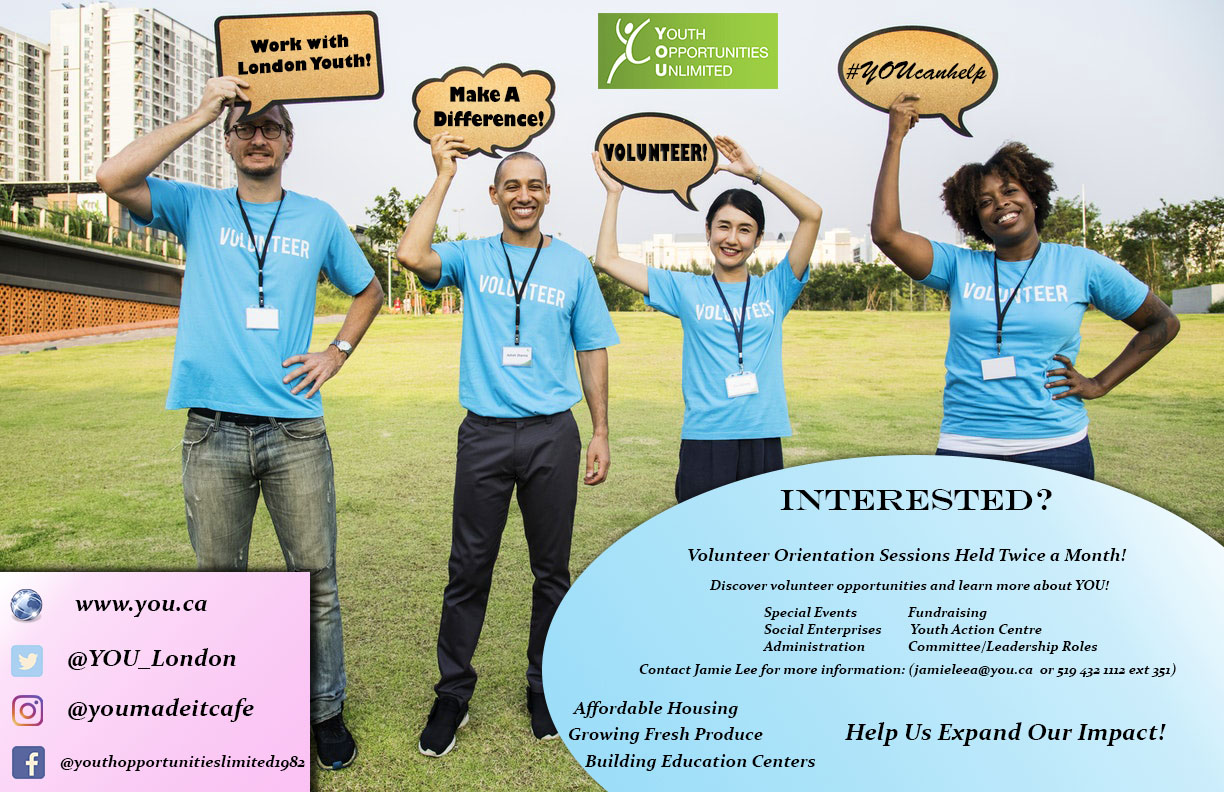 122/123
[Speaker Notes: amcfar8_poster.jpg]
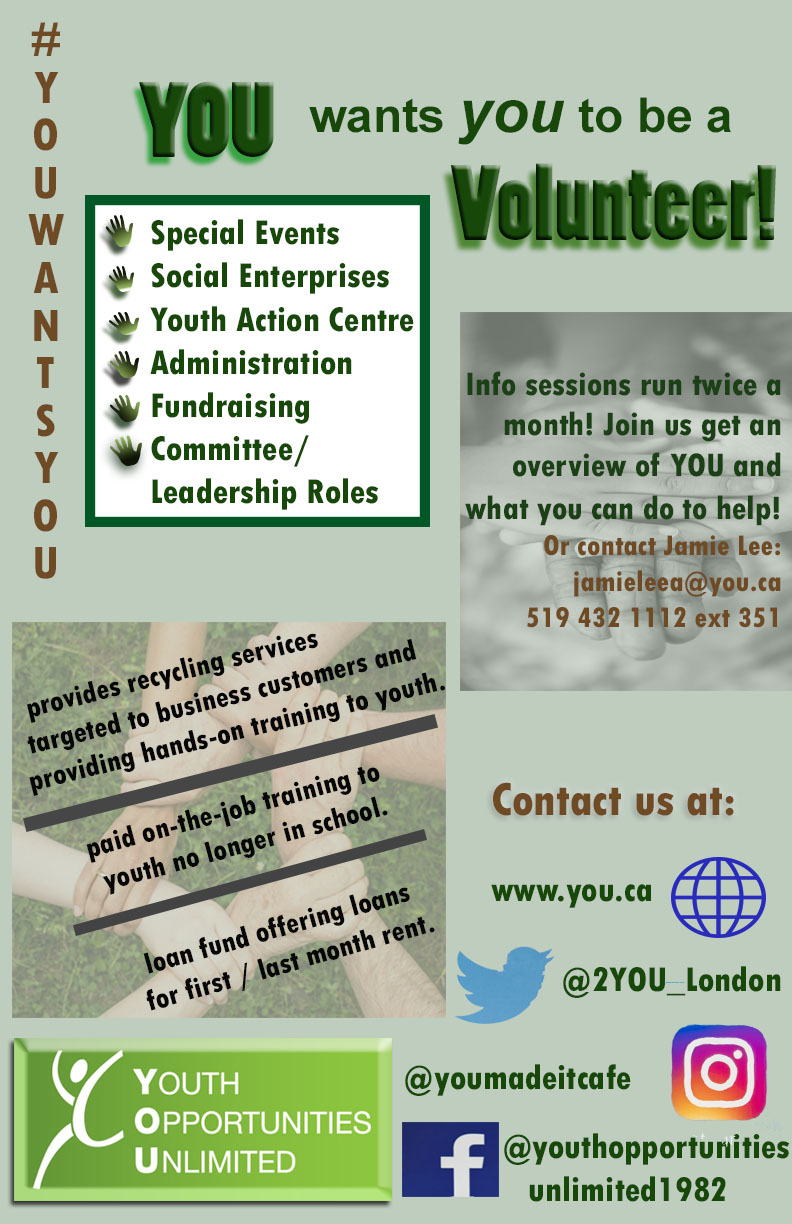 123/123
[Speaker Notes: amcfad2_poster.jpg]